Cours de français
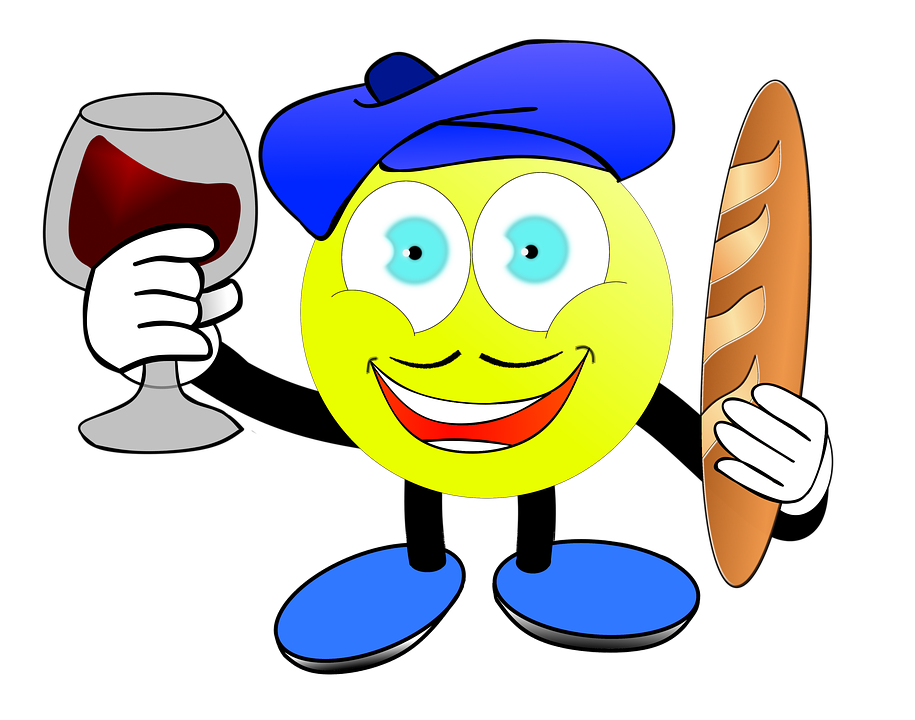 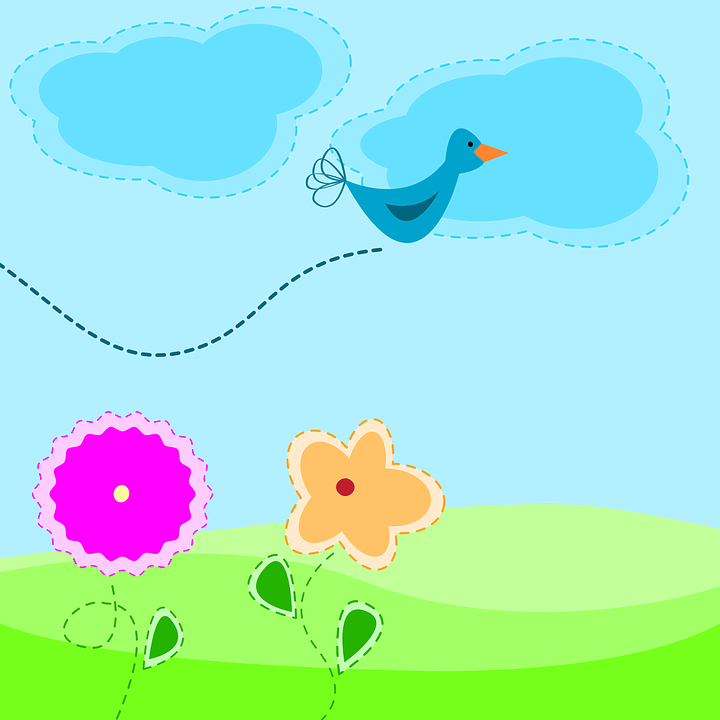 Bonjour!
PROFESSEURE DE FRANÇAIS :  MLLE CARLA GASKIN
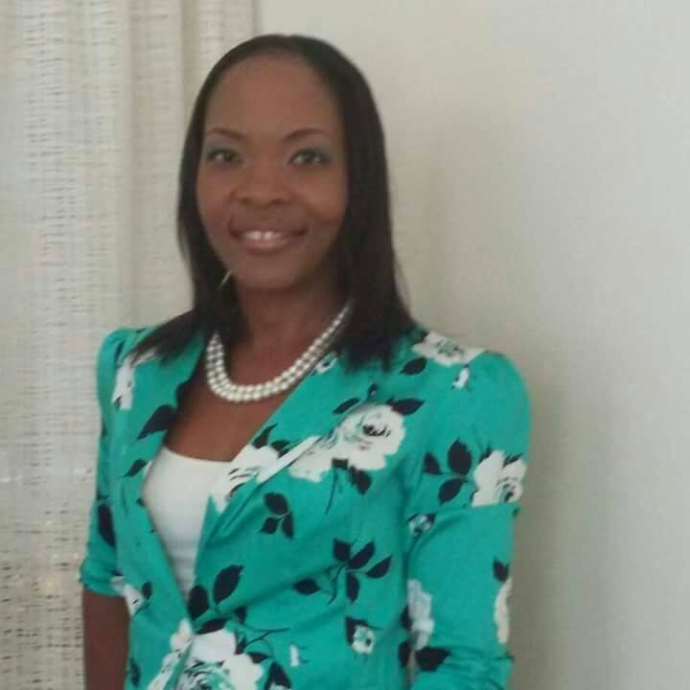 2
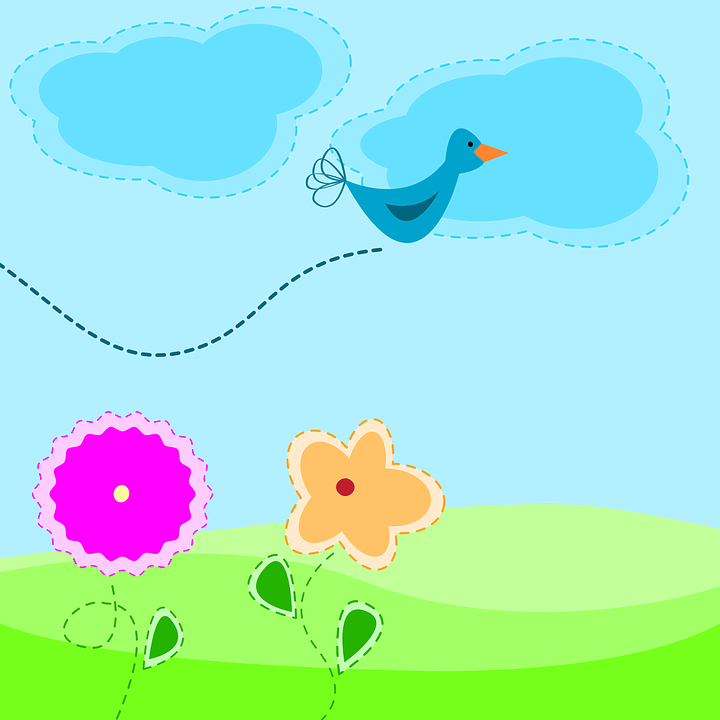 Chantez!
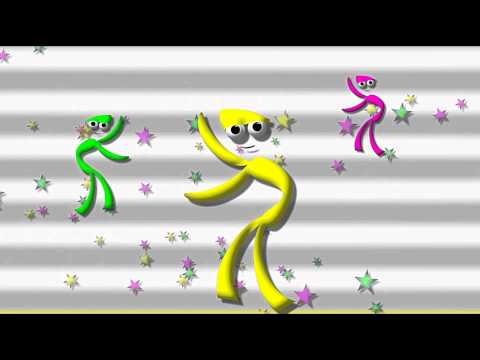 3
Au programme d’aujourd’hui
                        A la cantine
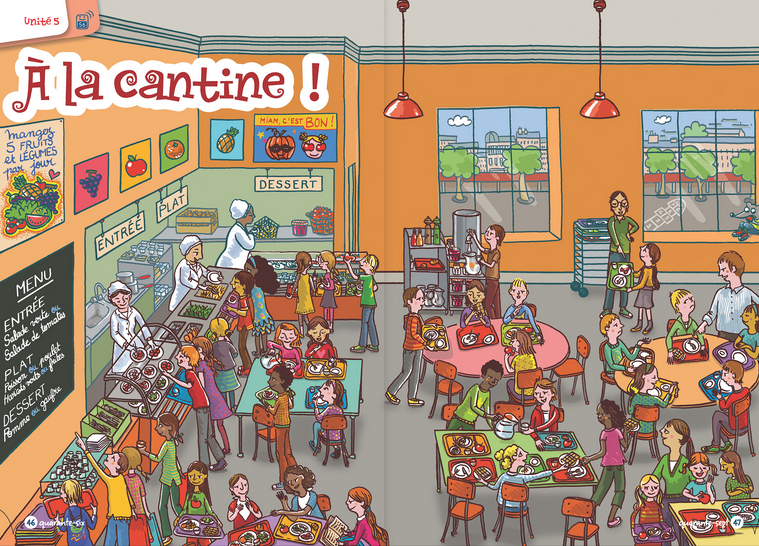 4
Les Instructions: 

Écoutez



Répétez


Écrivez
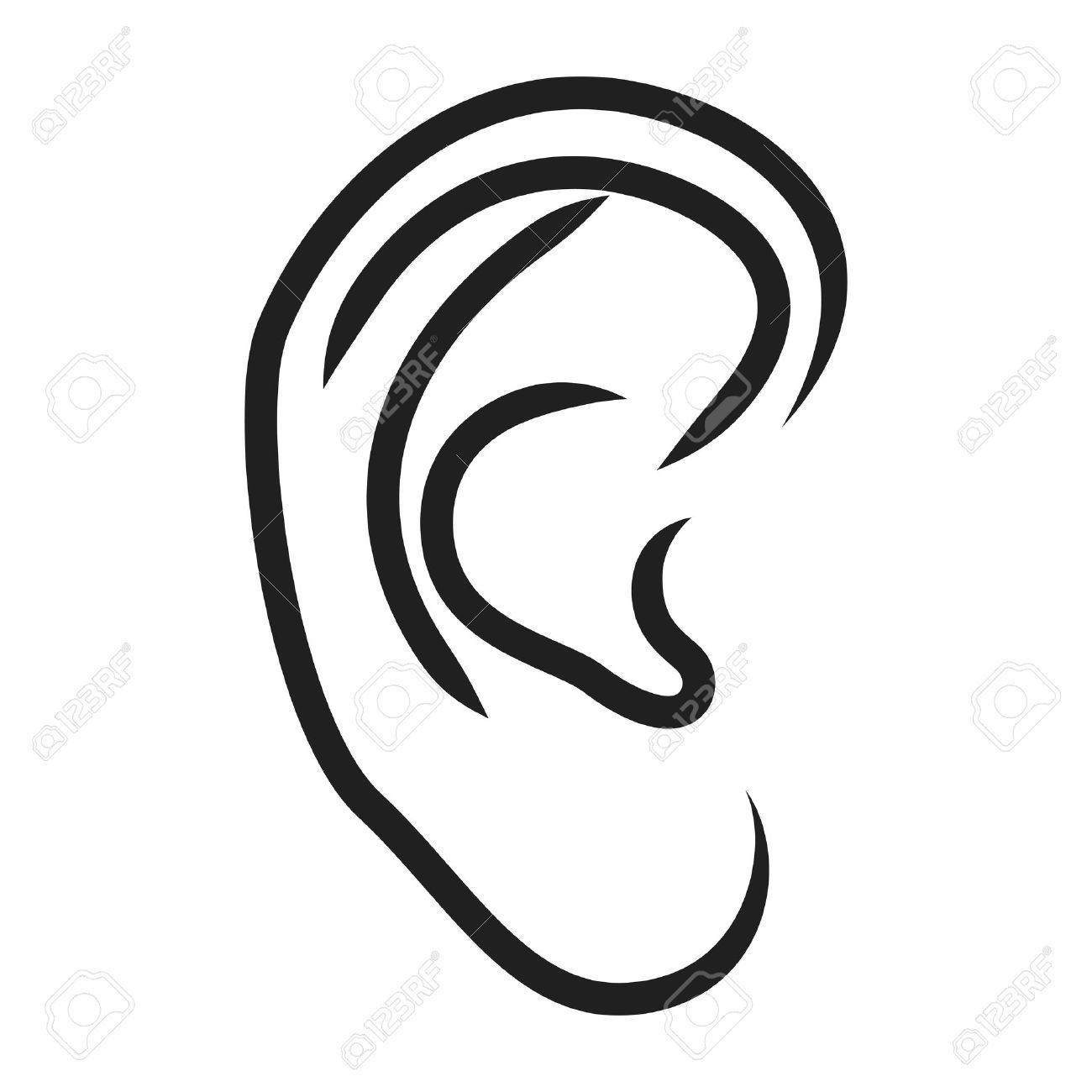 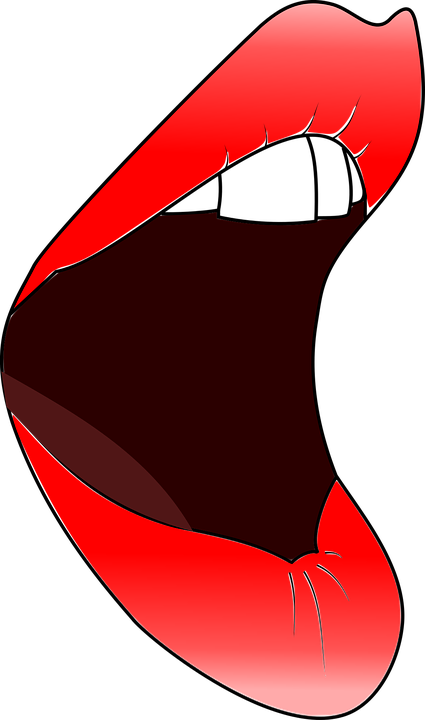 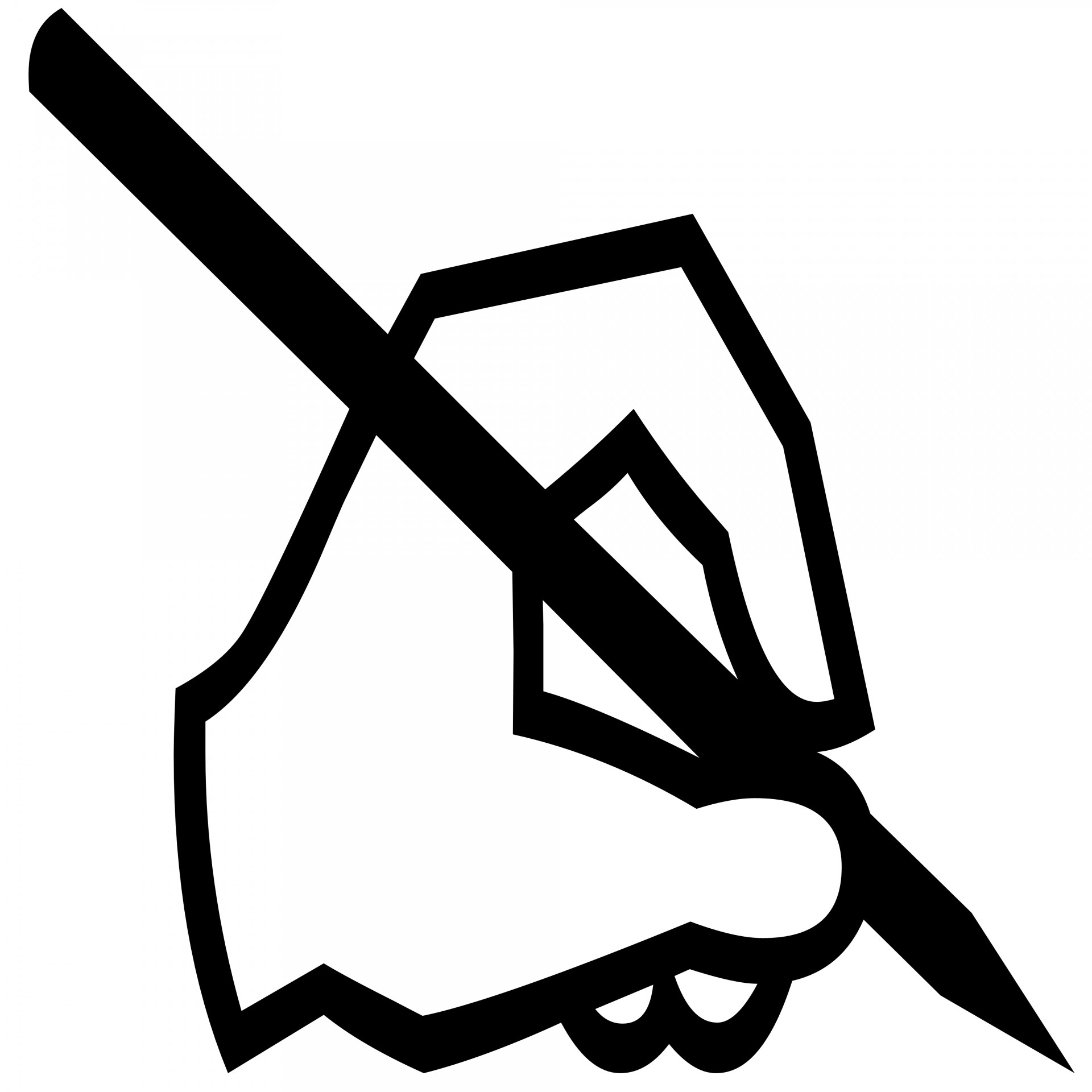 5
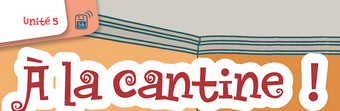 Les Repas
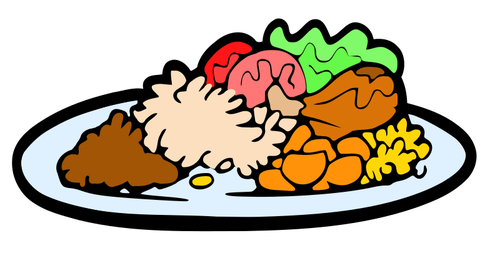 6
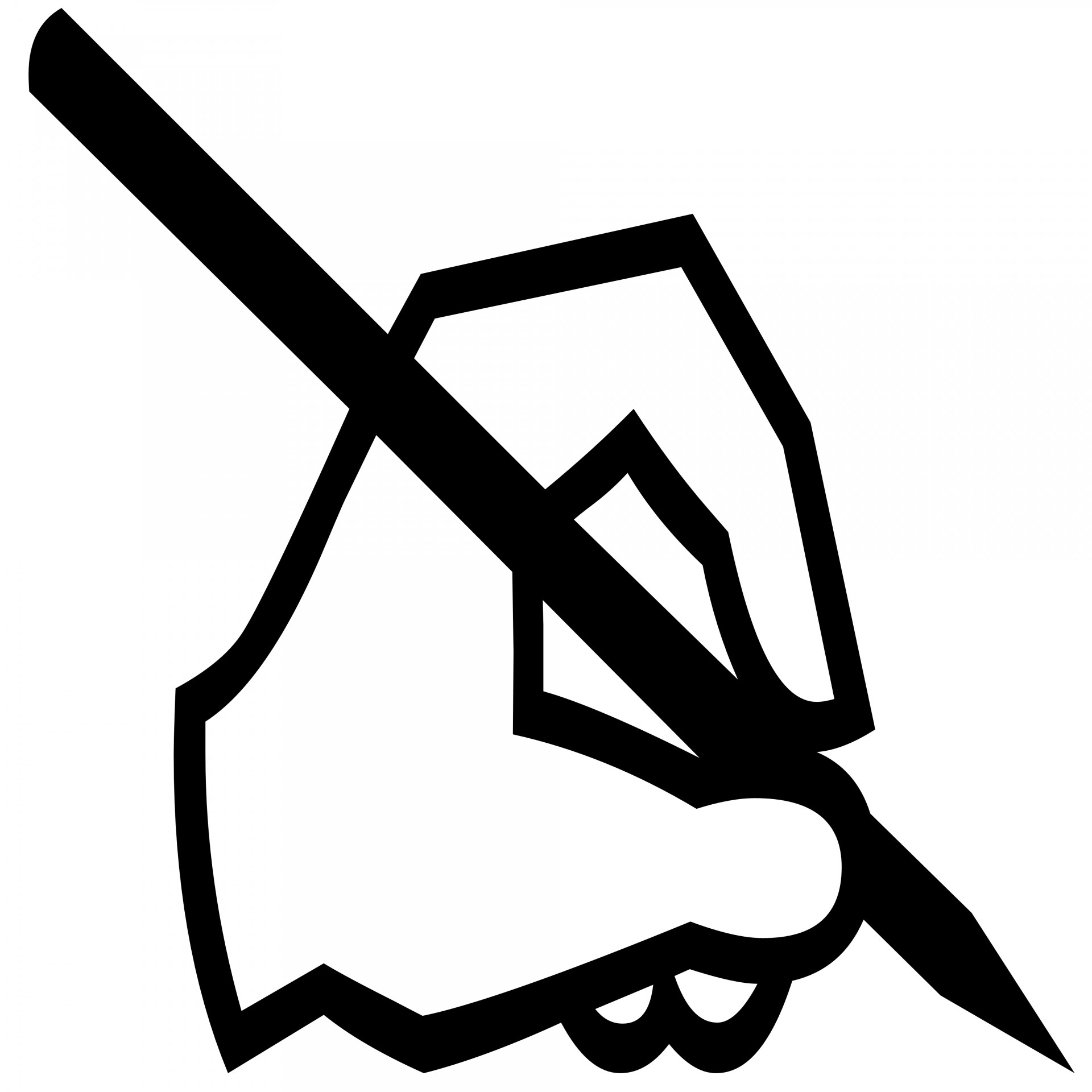 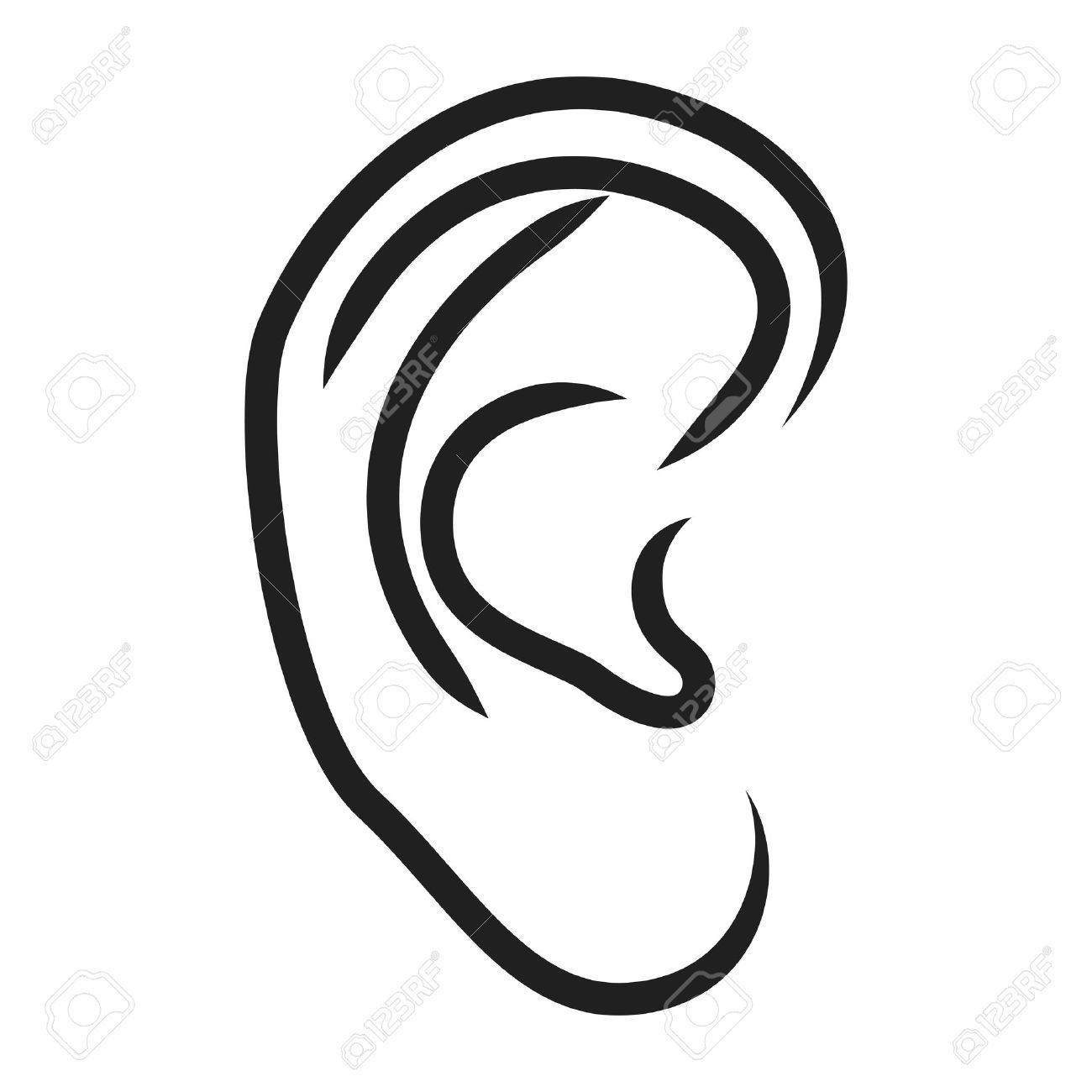 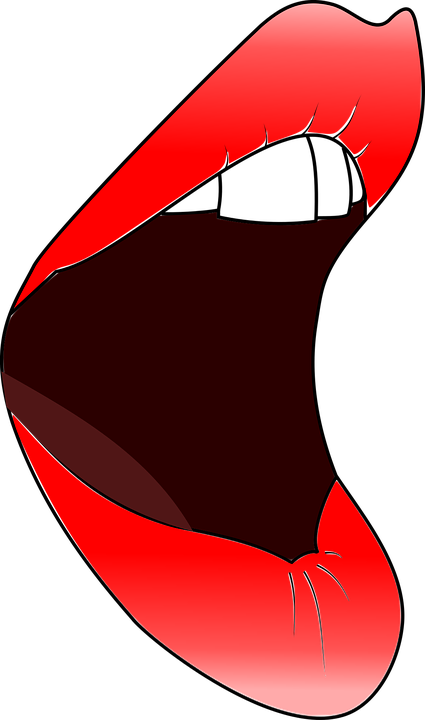 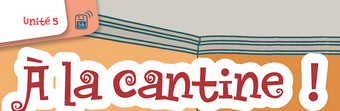 le poulet
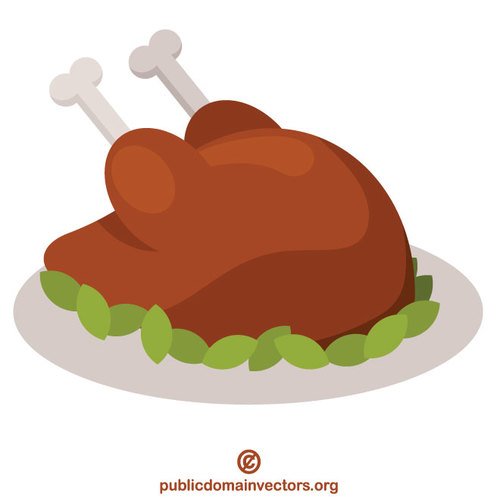 7
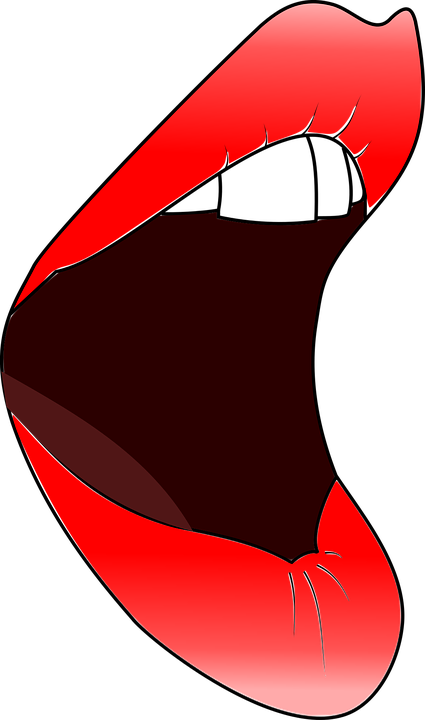 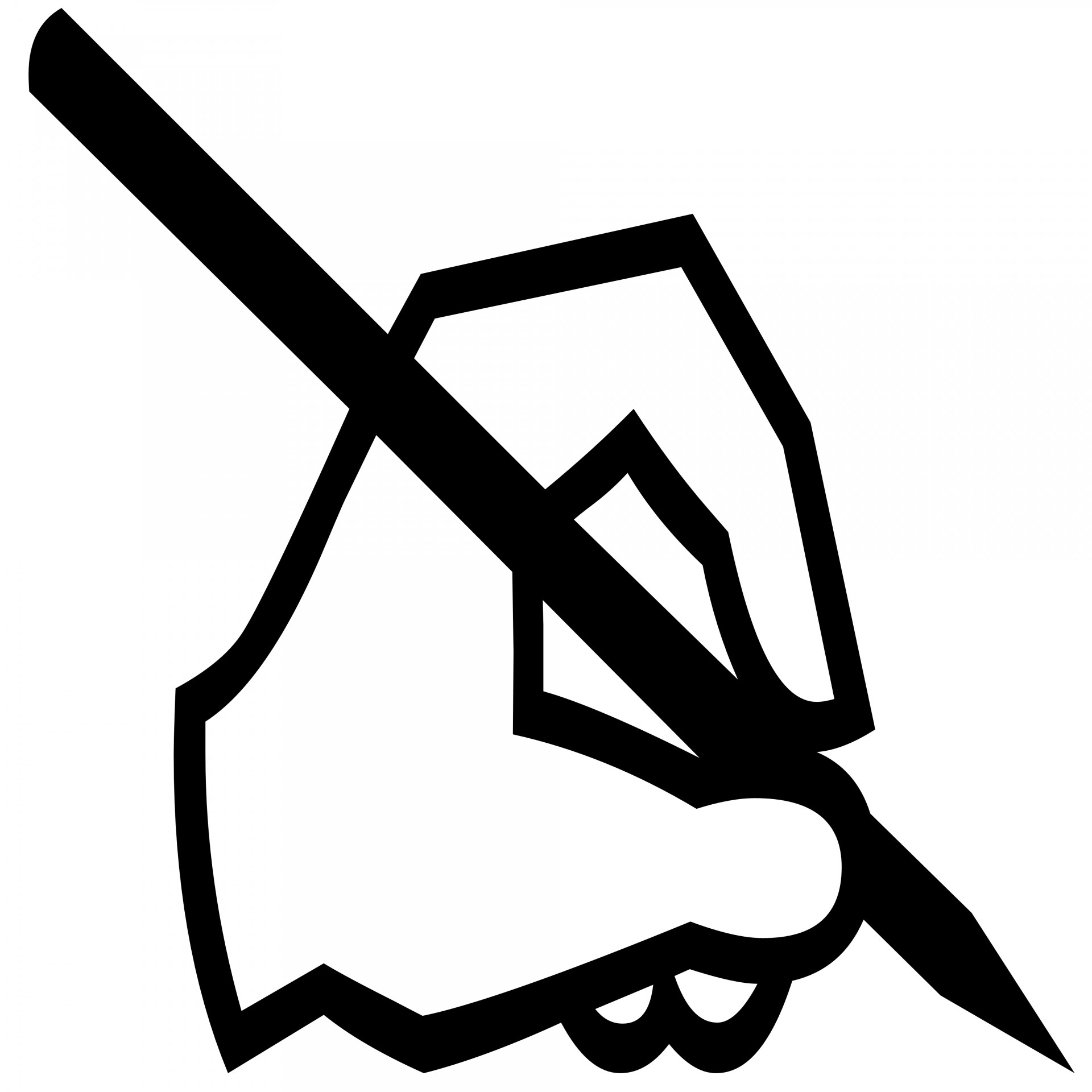 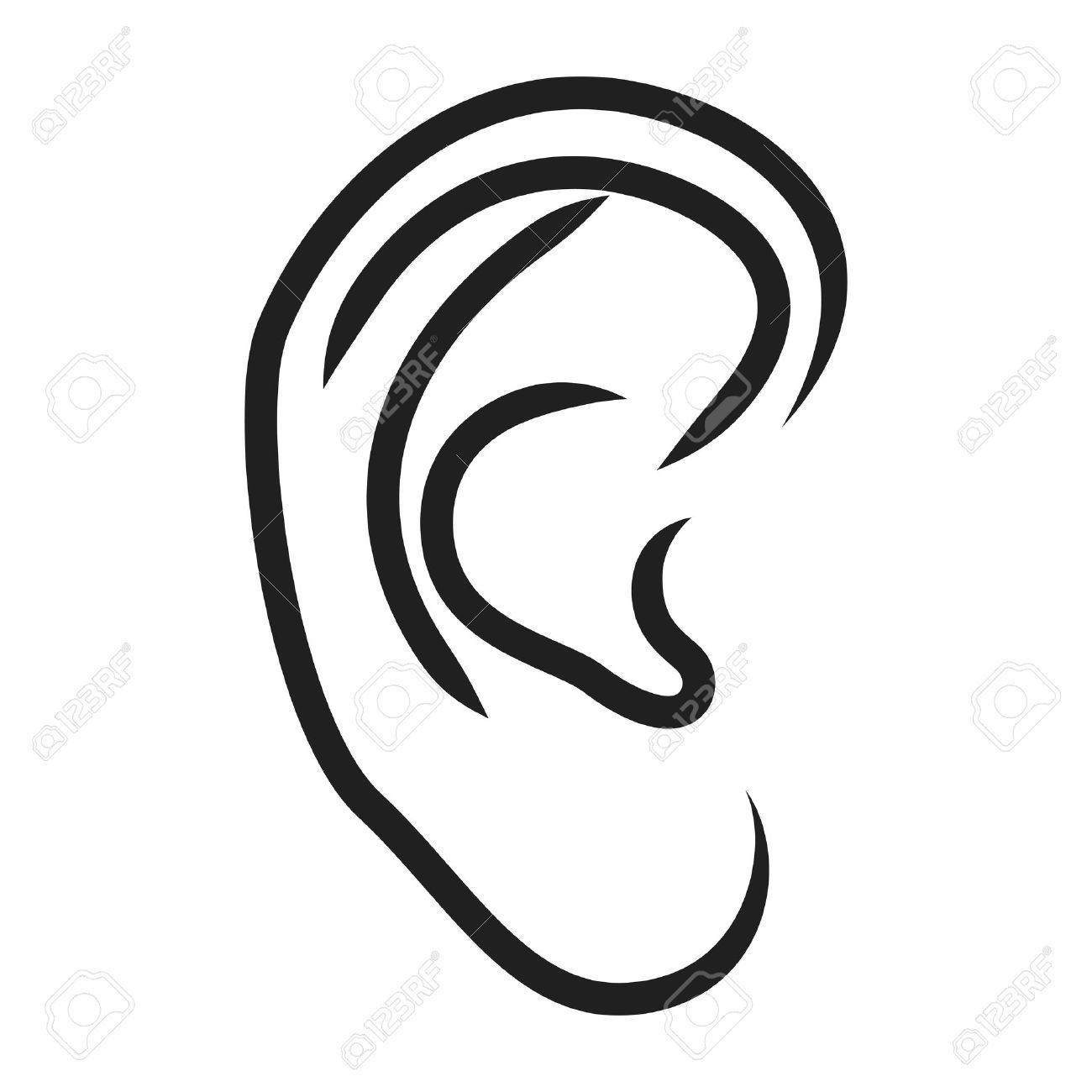 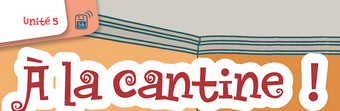 le pain
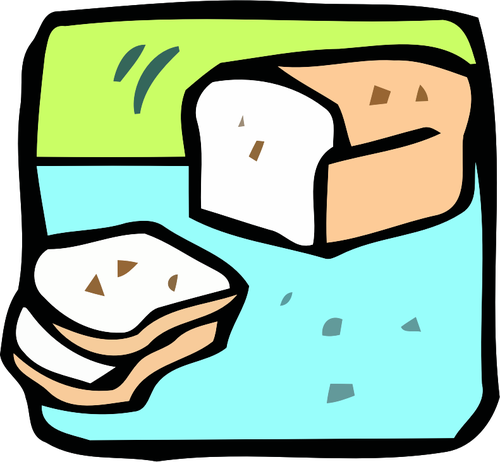 8
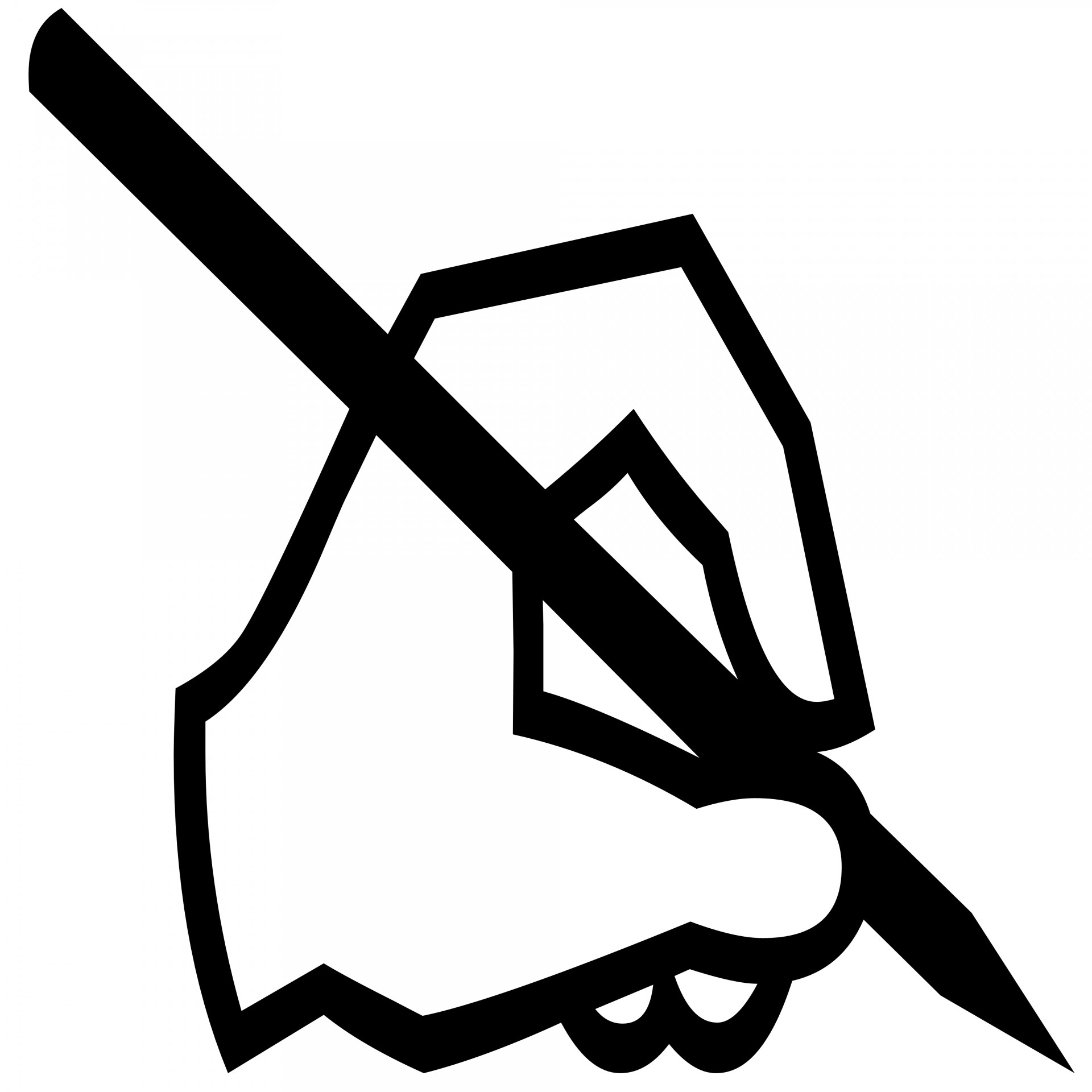 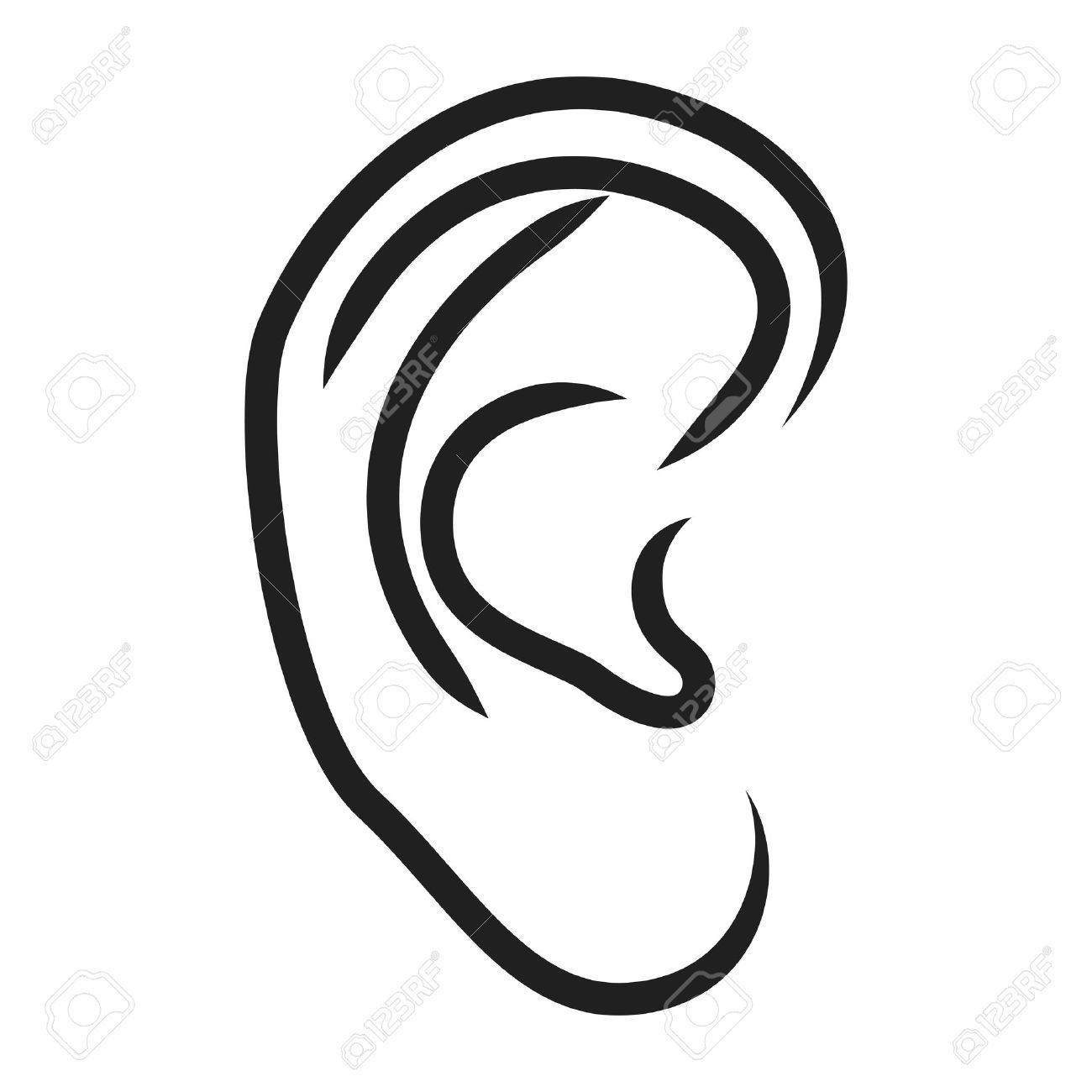 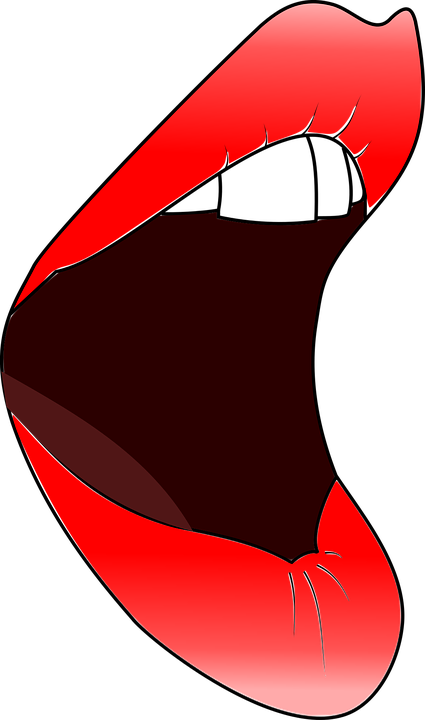 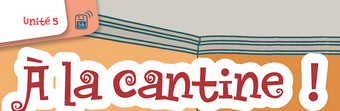 la pizza
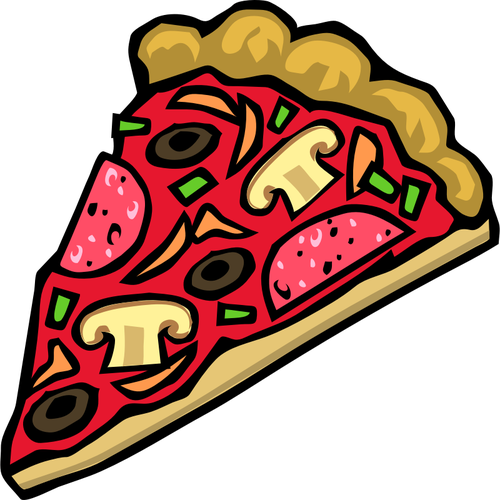 9
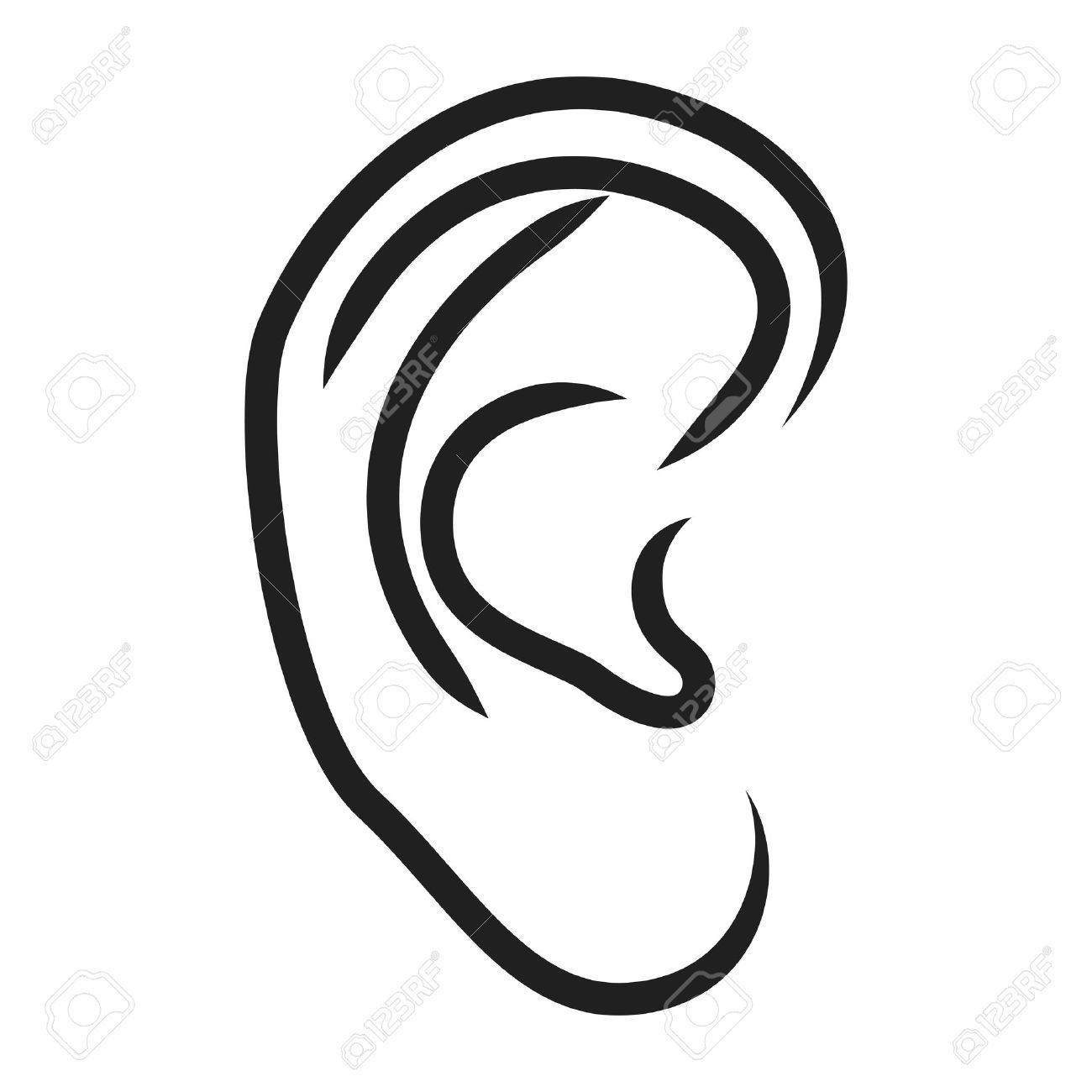 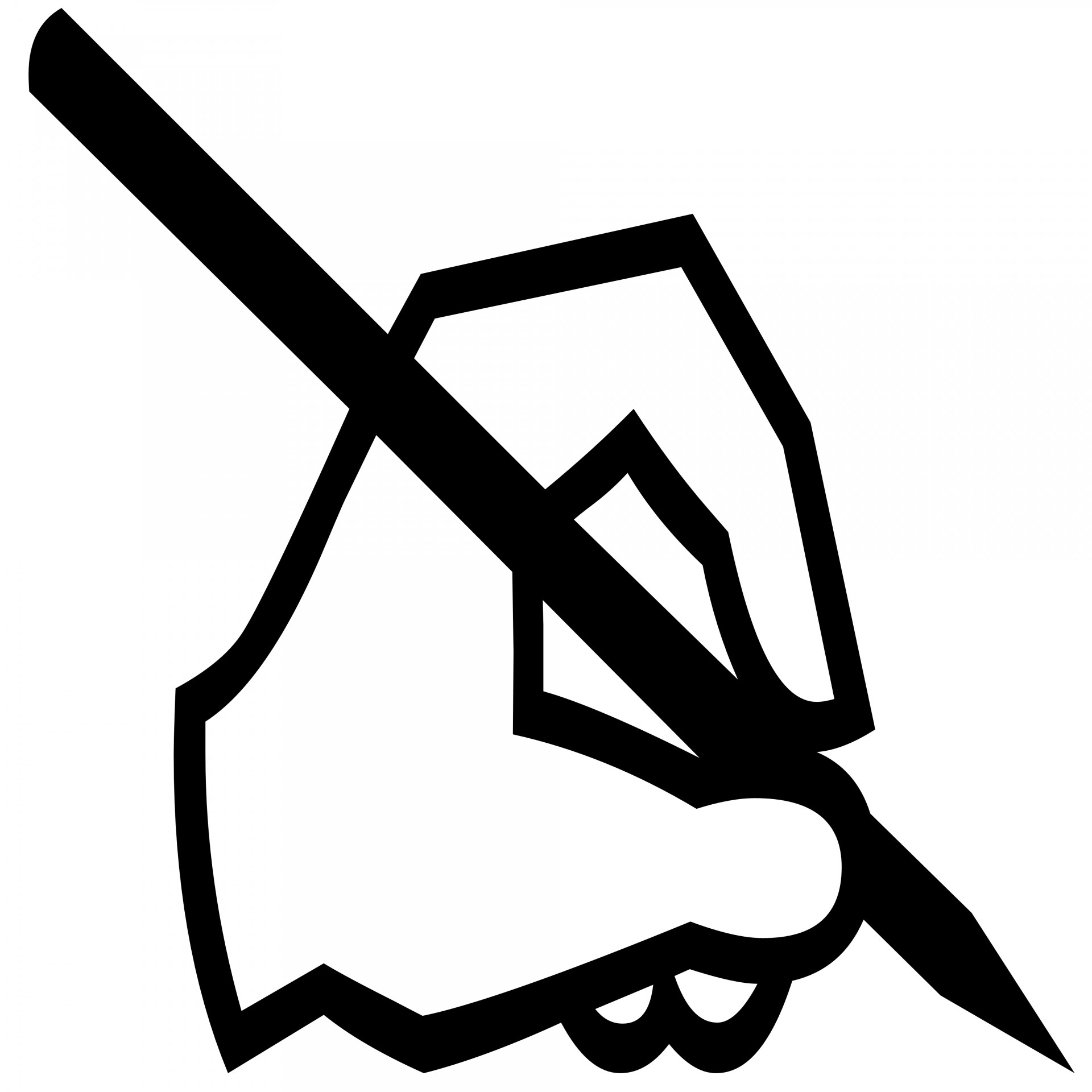 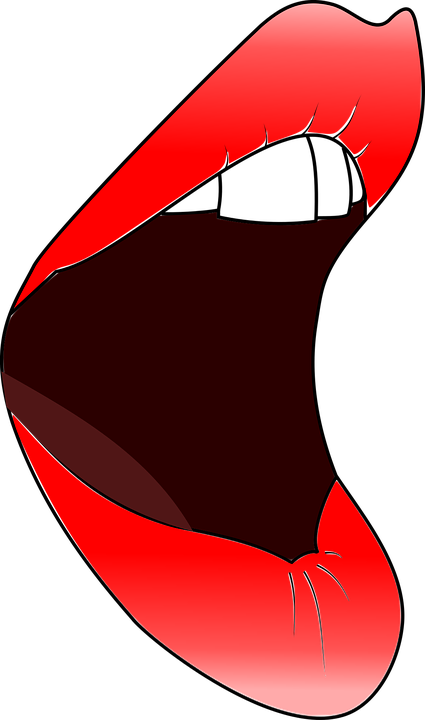 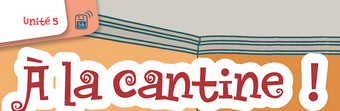 la salade
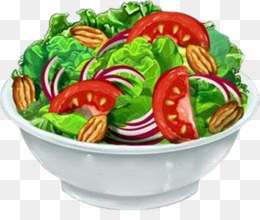 10
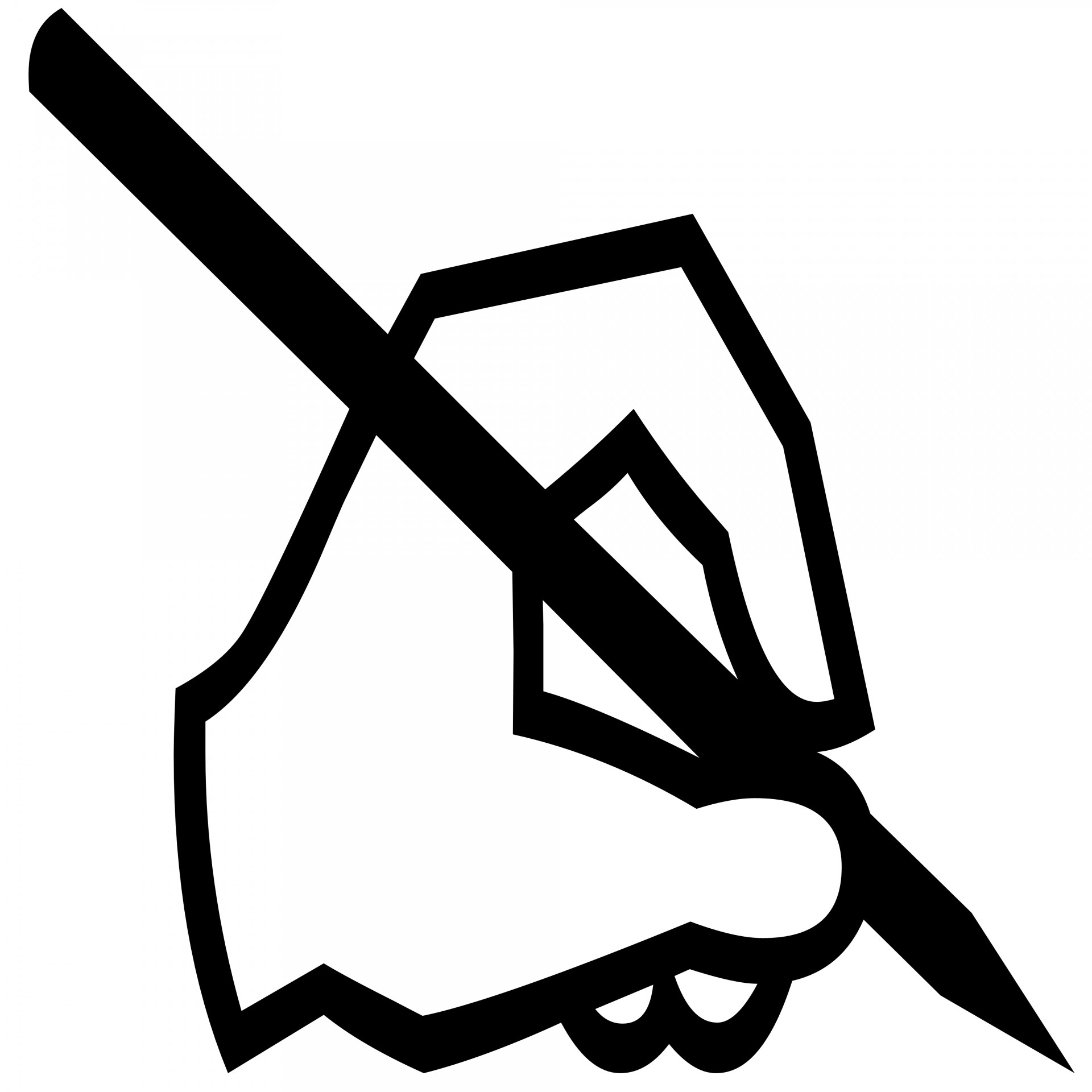 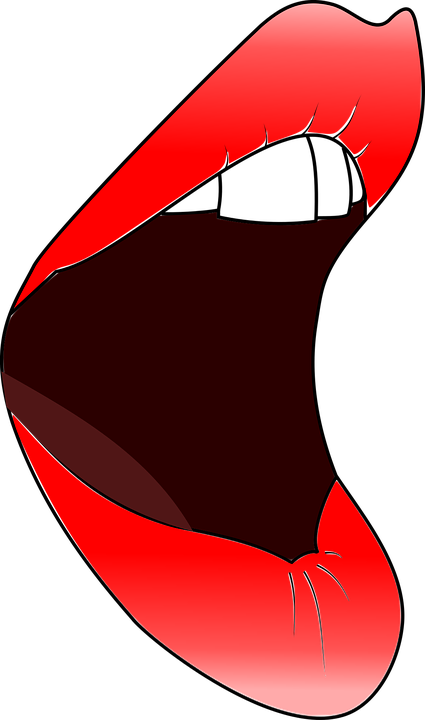 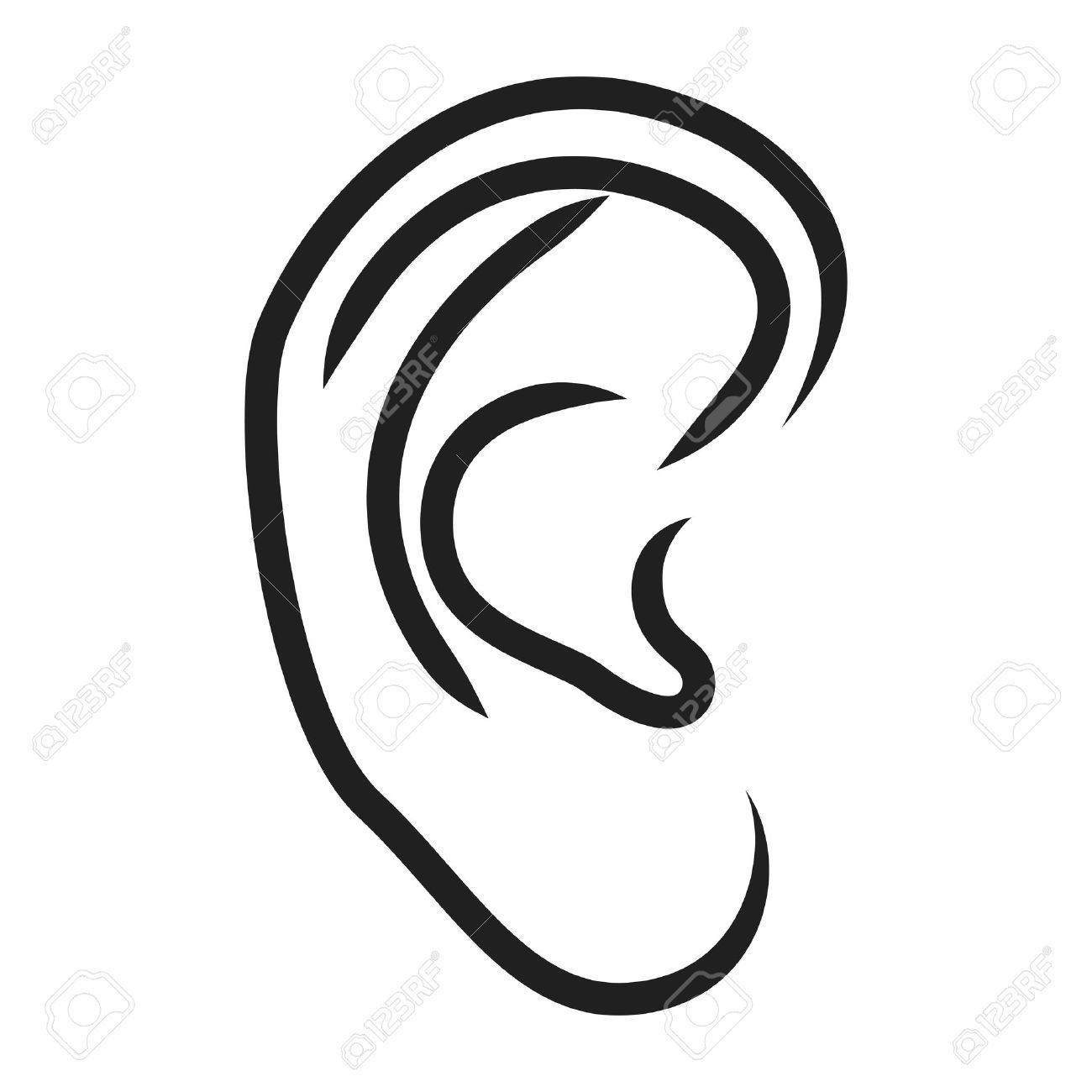 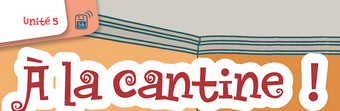 les légumes
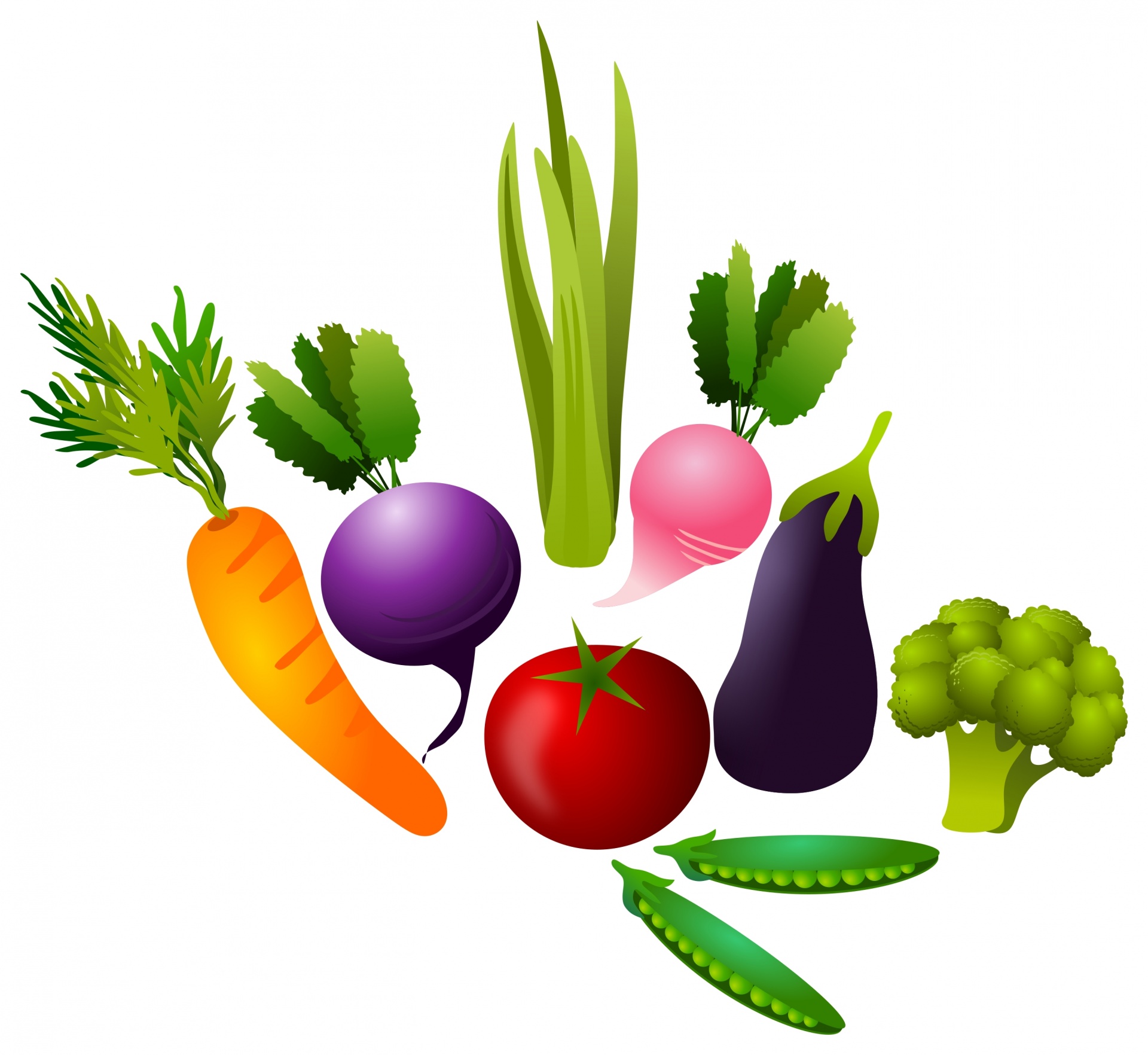 11
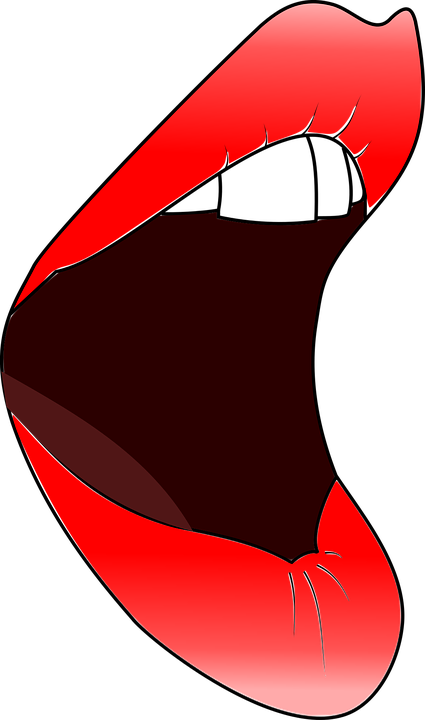 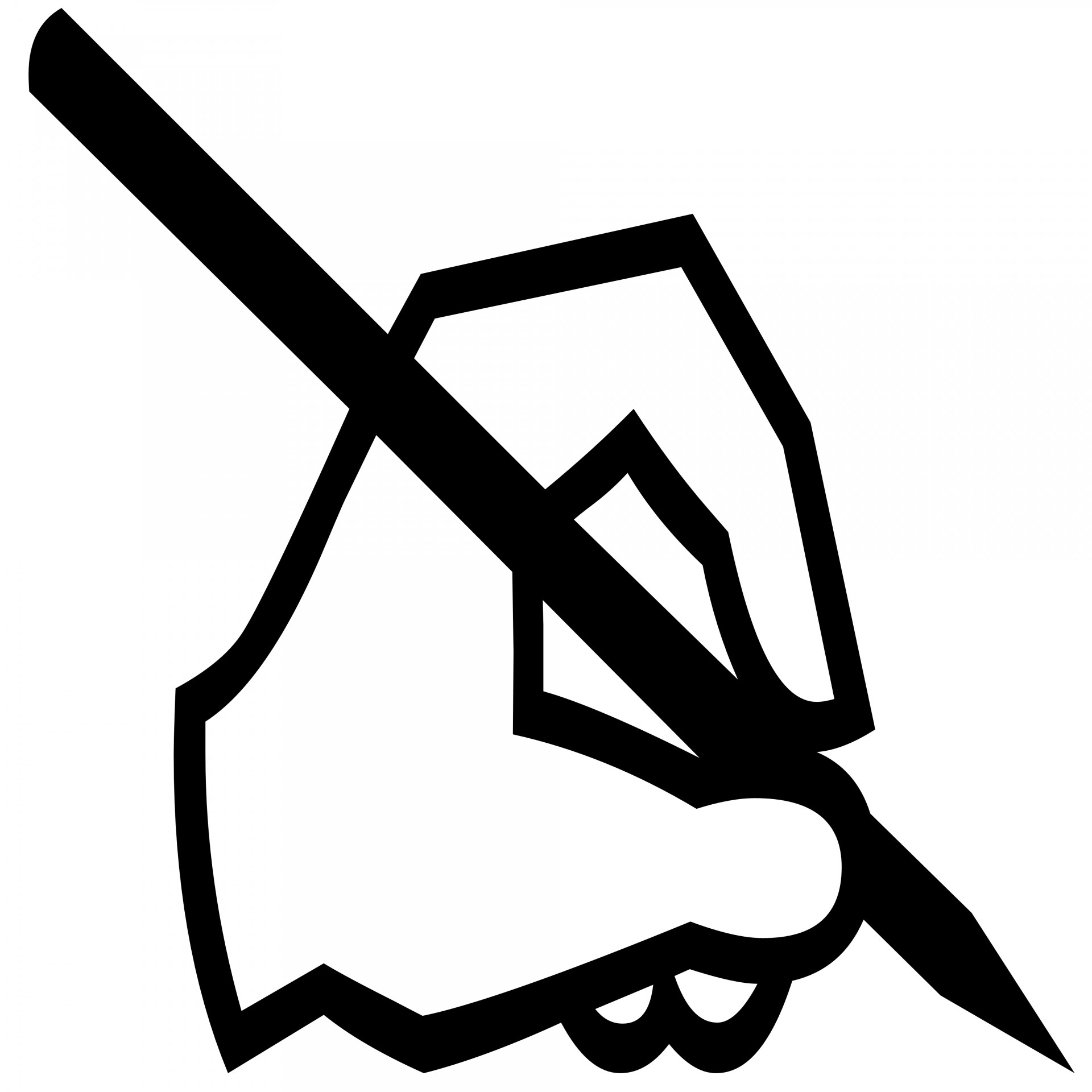 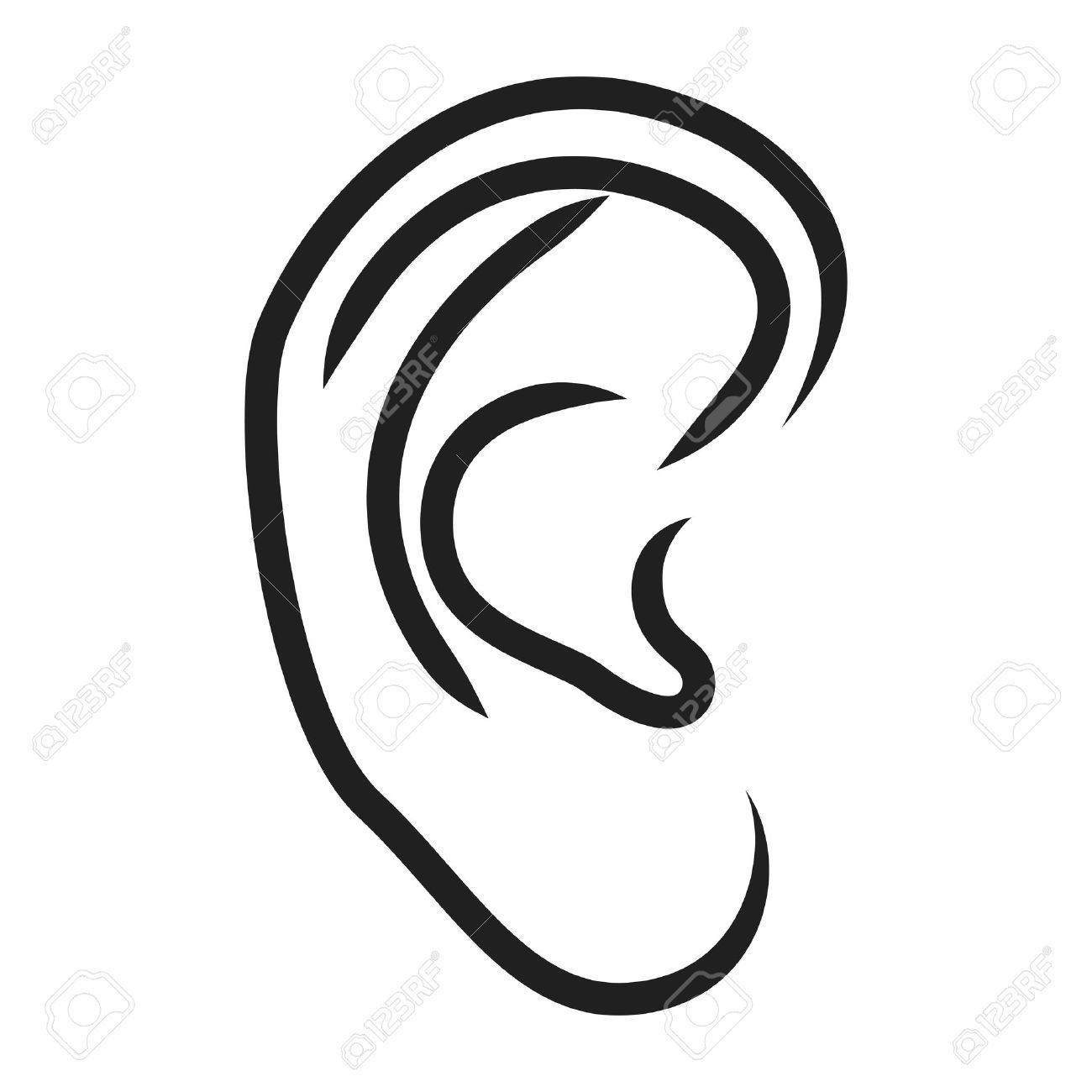 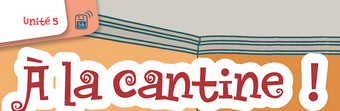 les frites
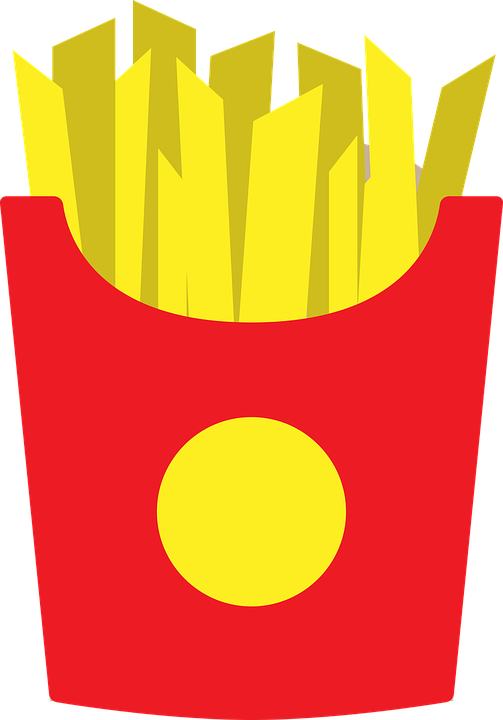 12
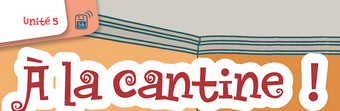 Les Boissons
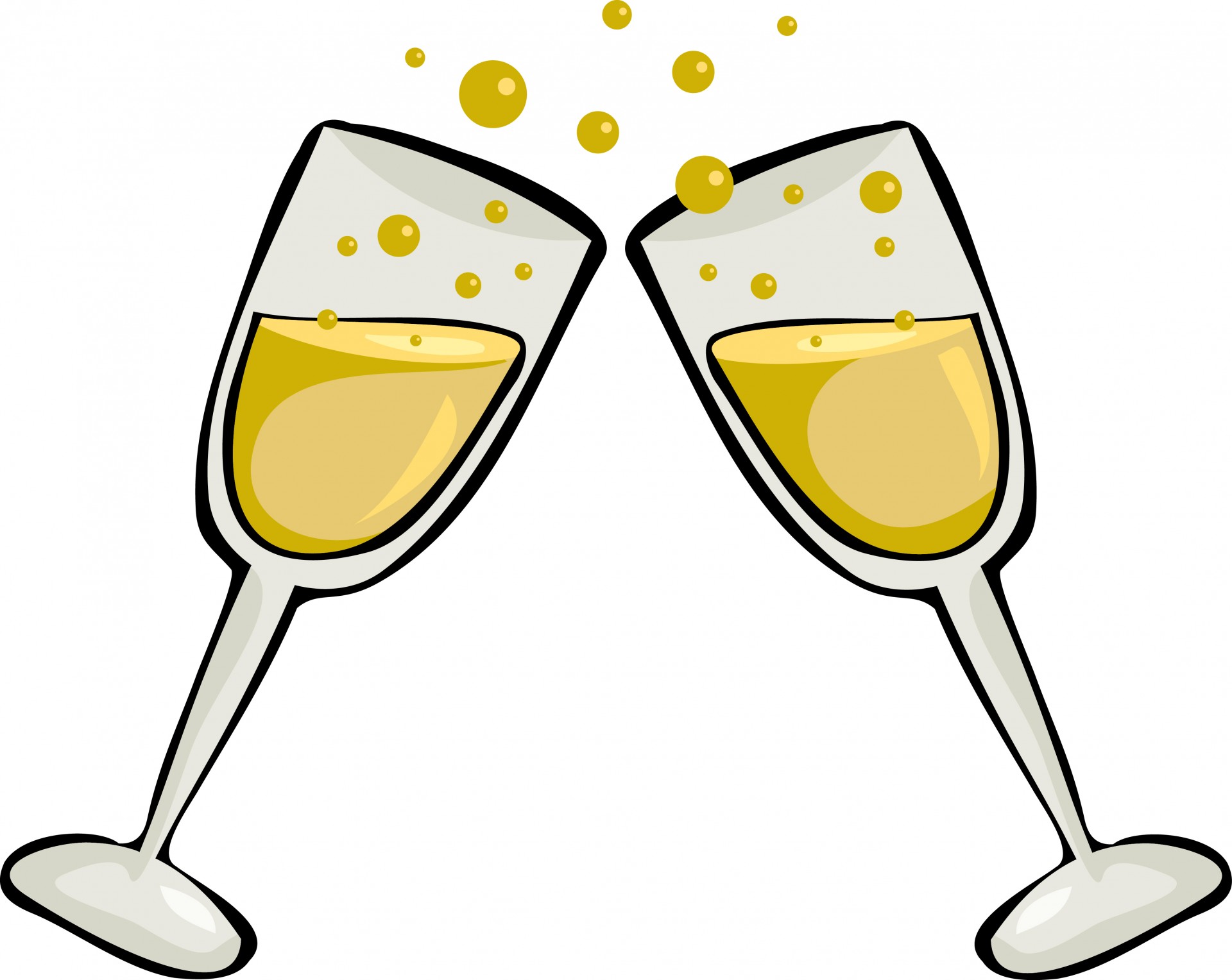 13
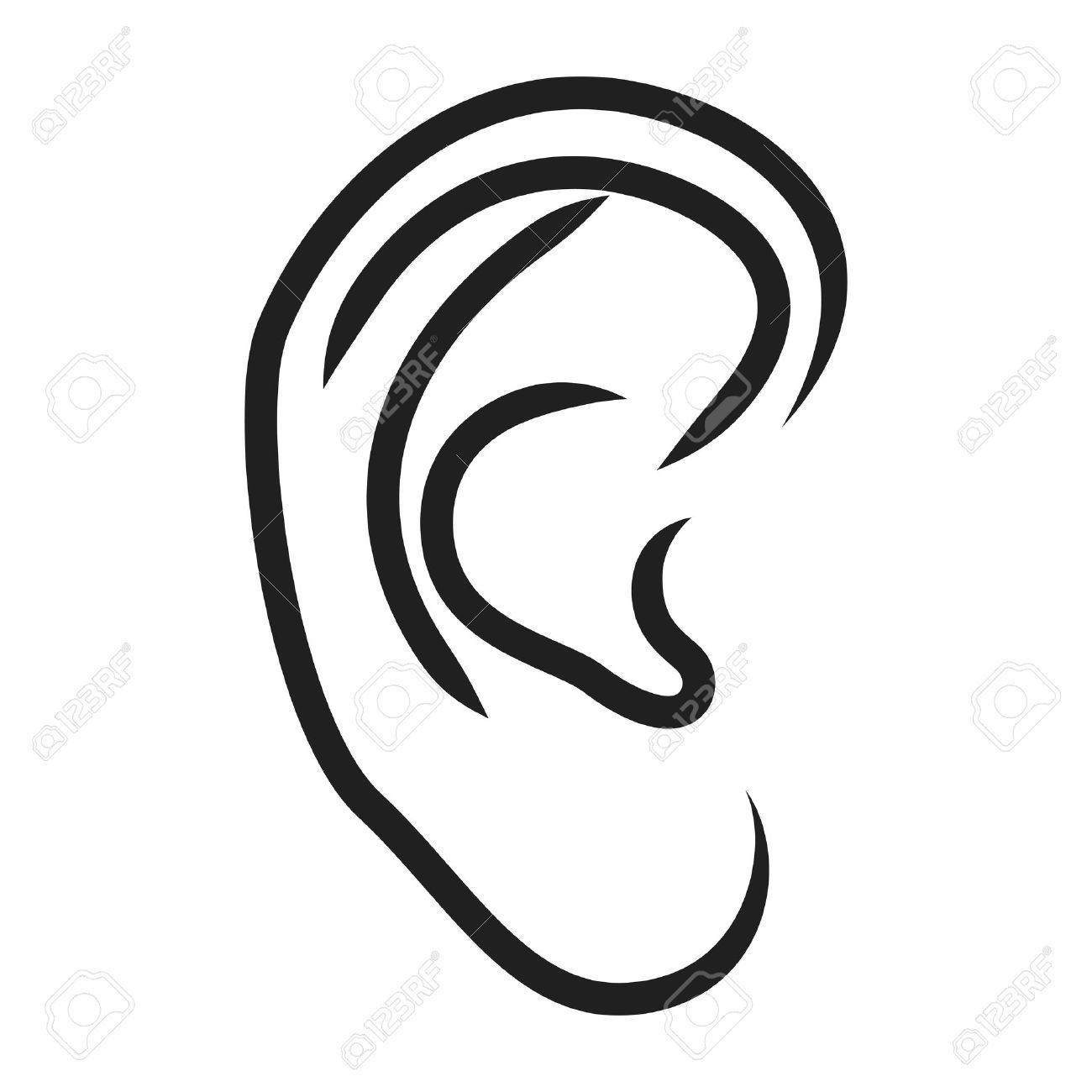 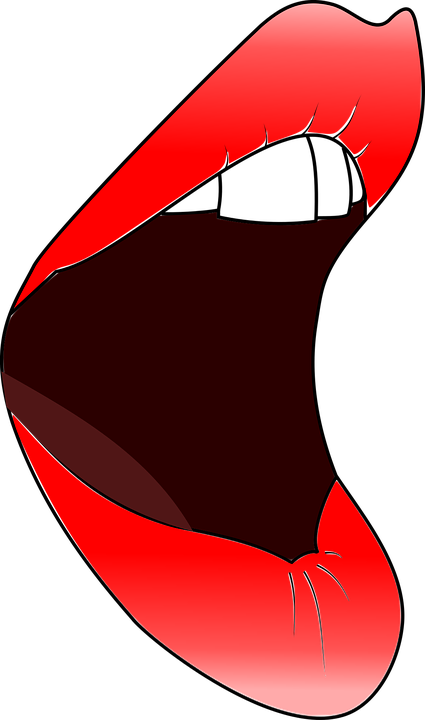 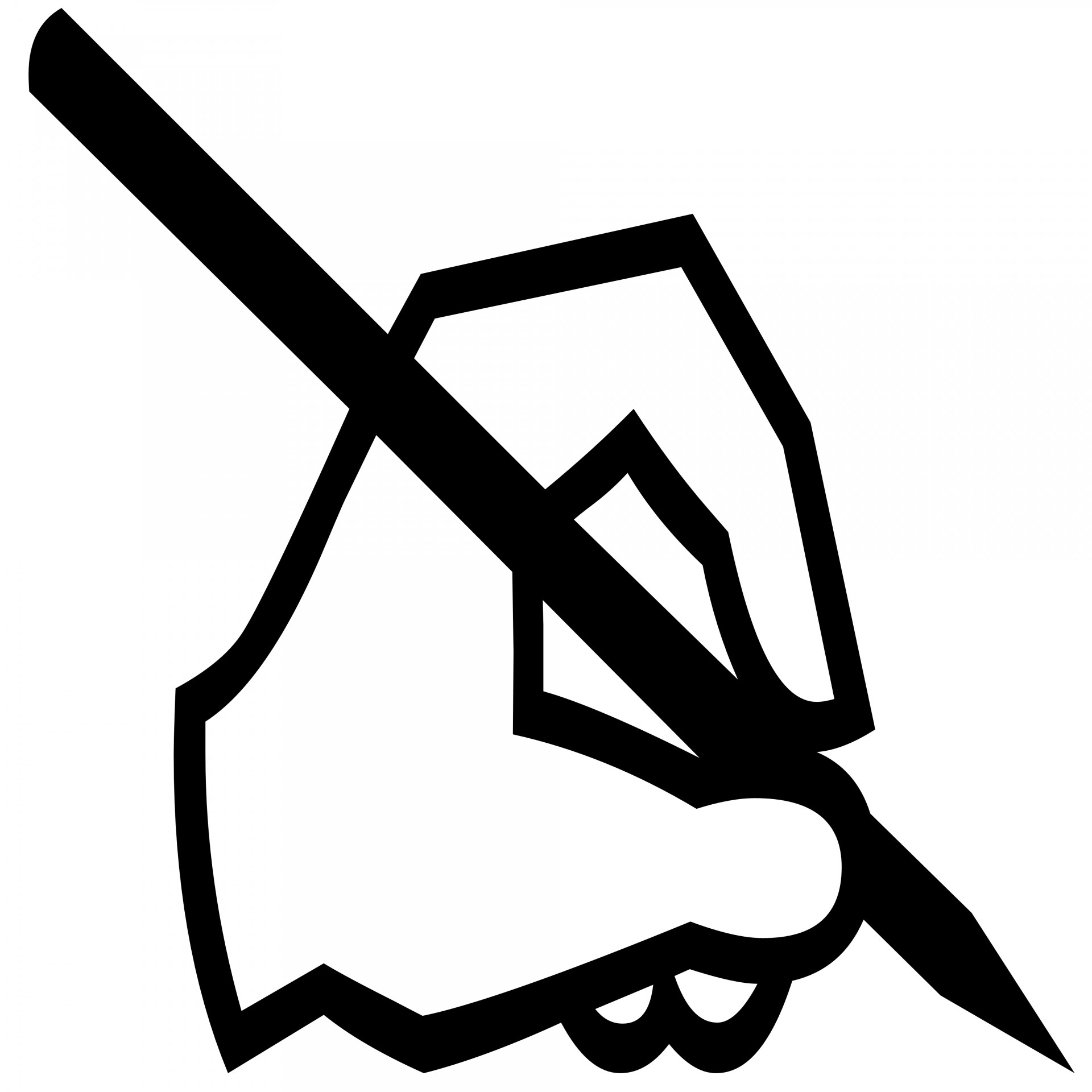 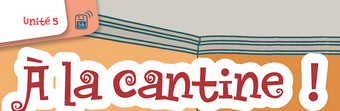 le jus d’orange
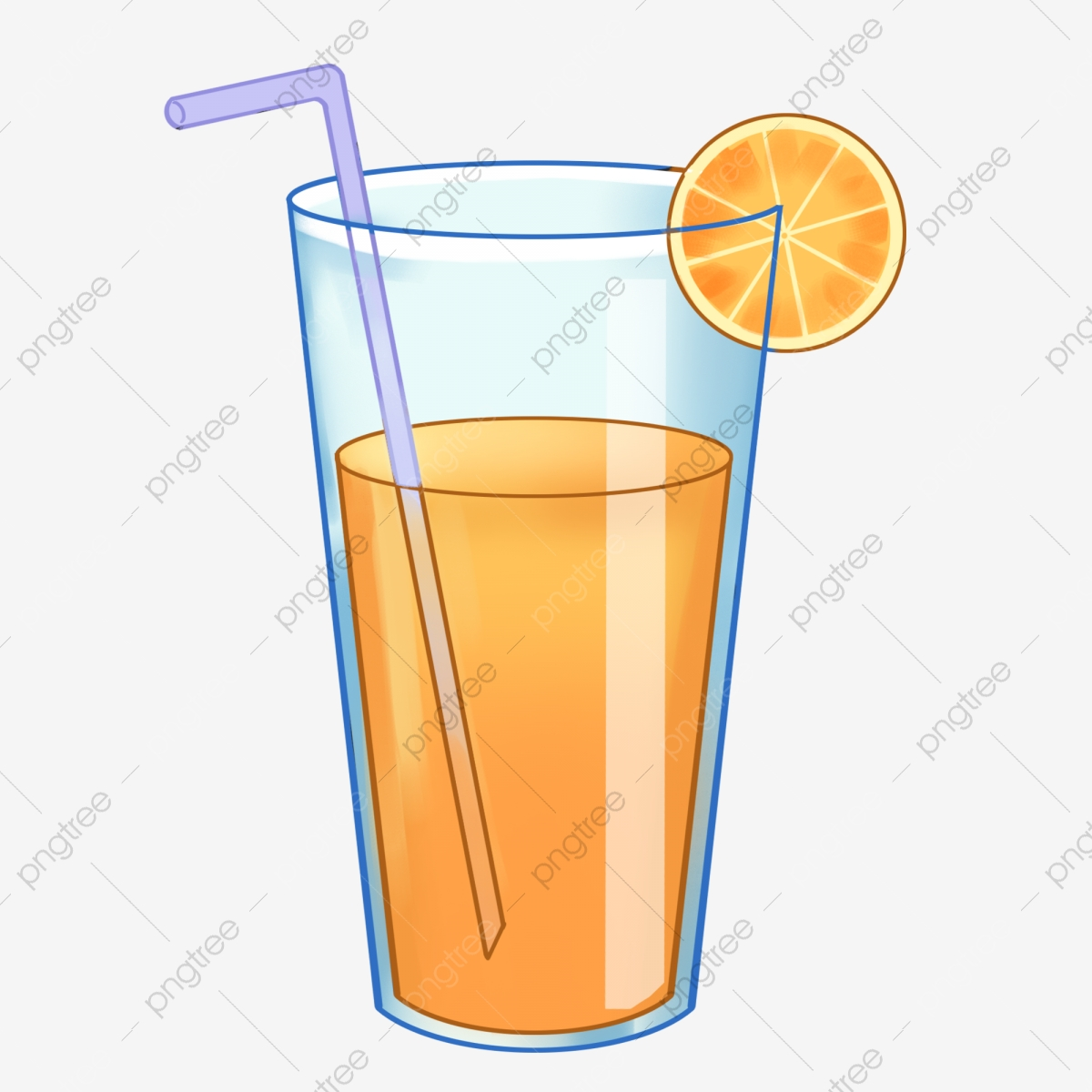 14
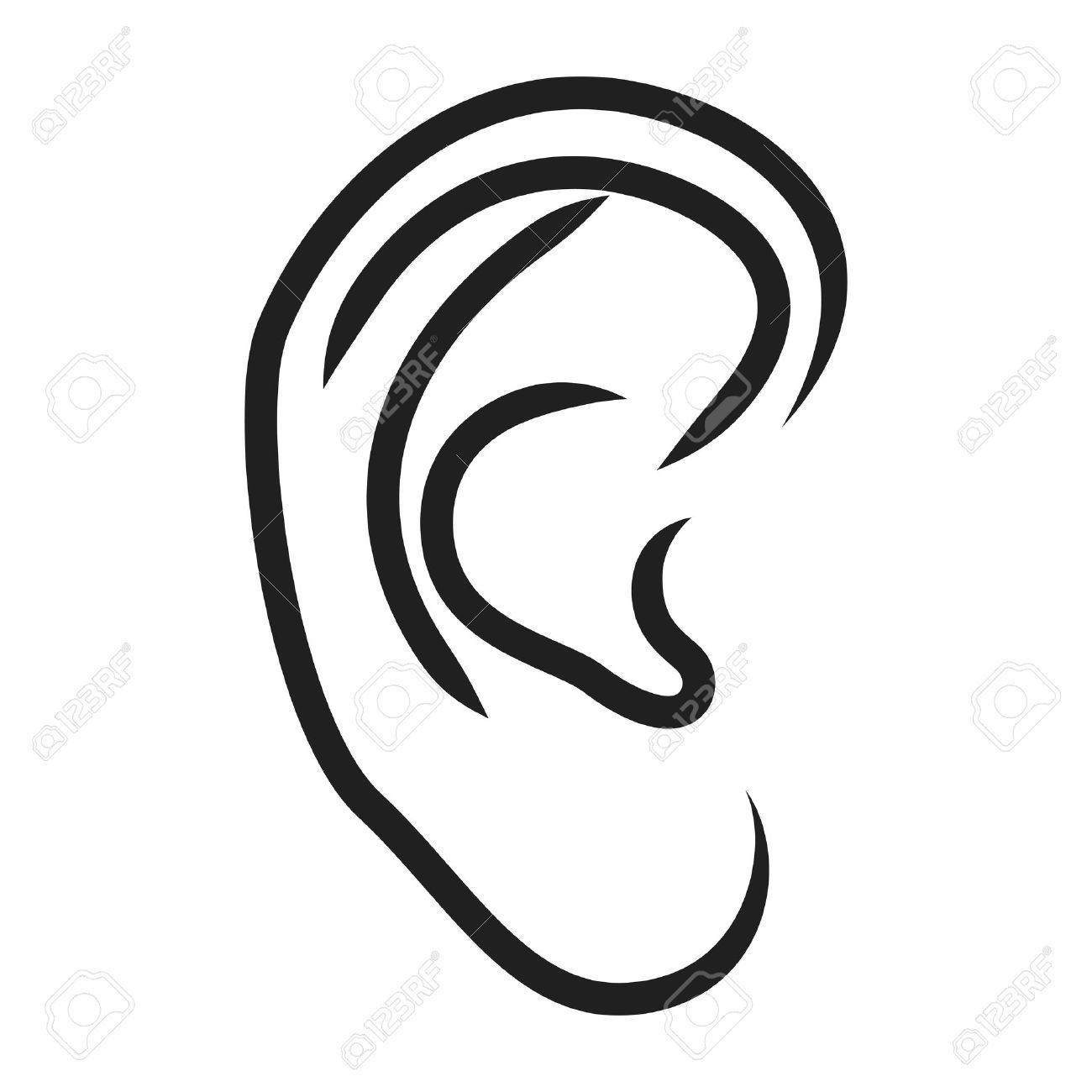 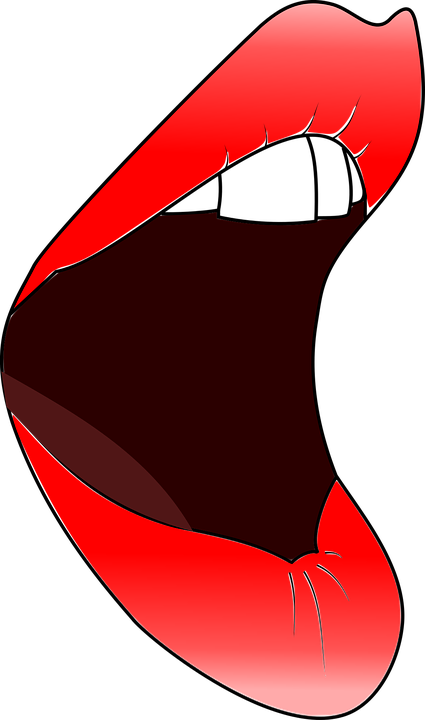 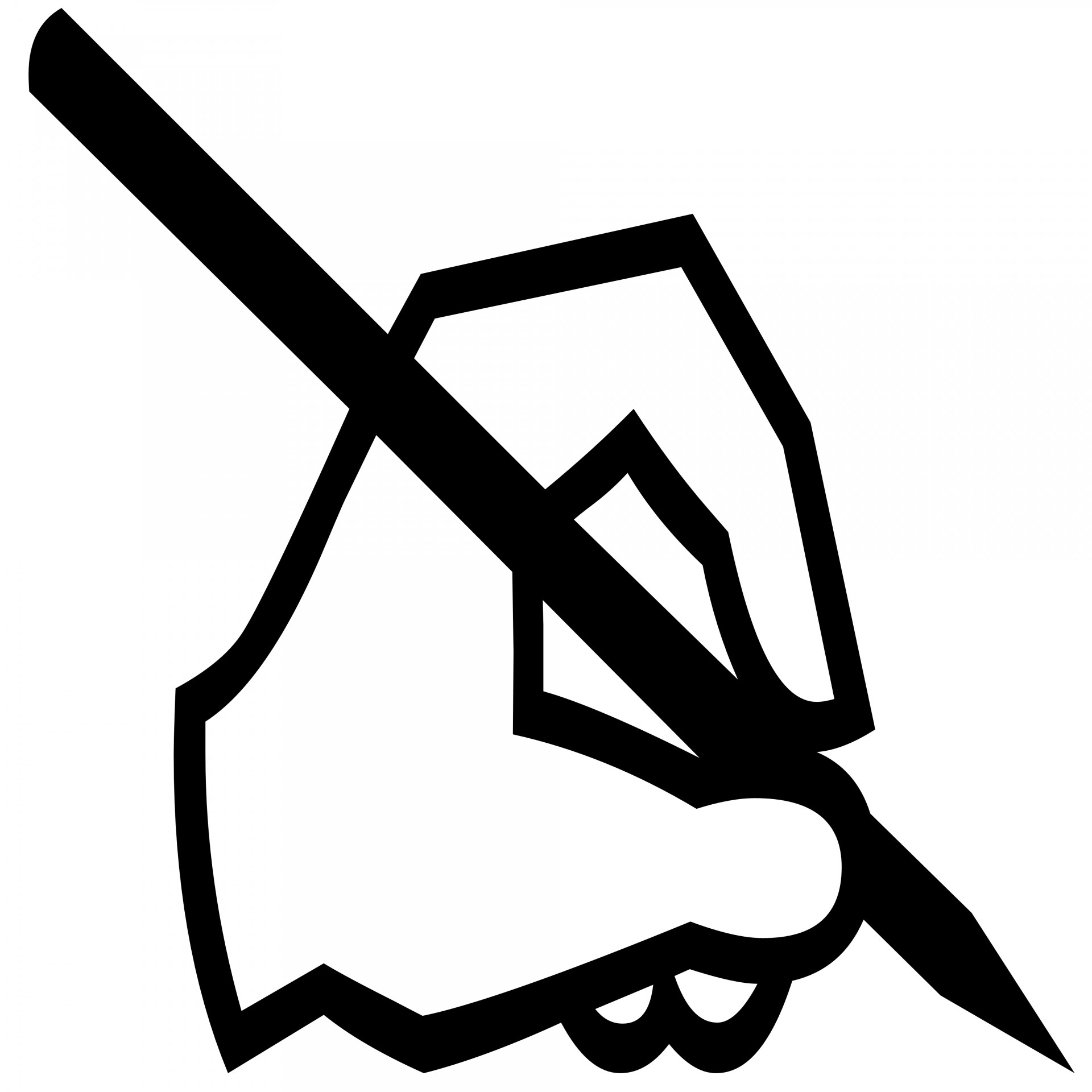 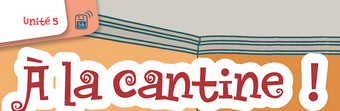 la limonade
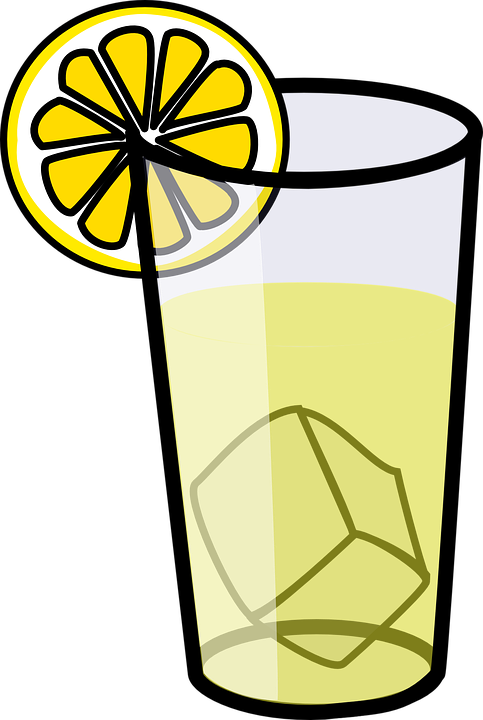 15
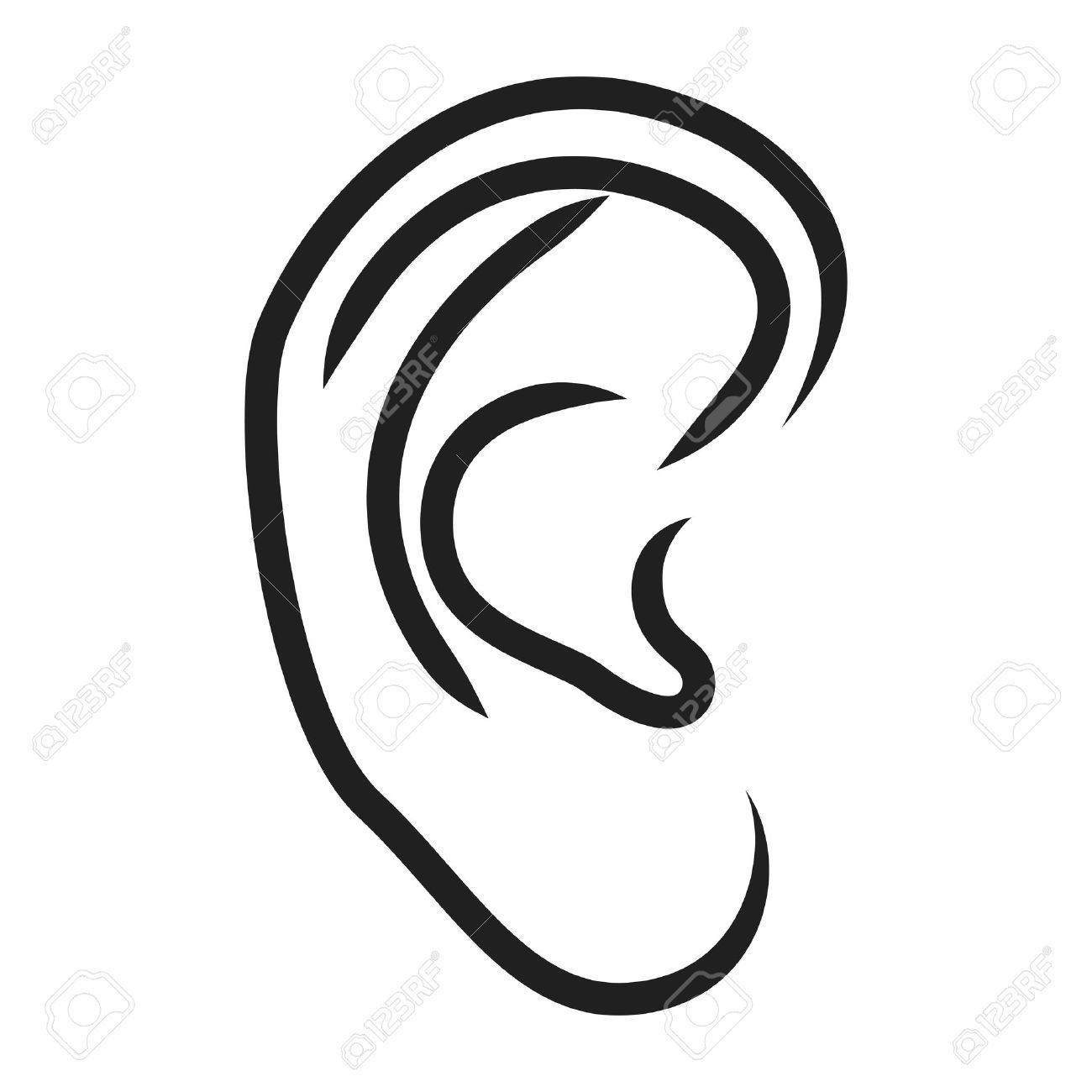 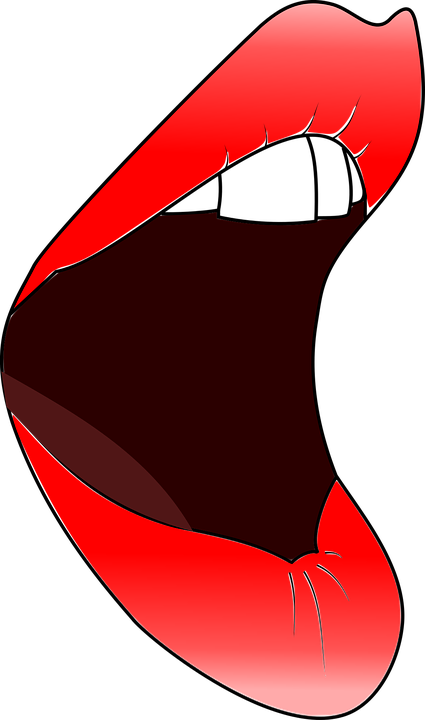 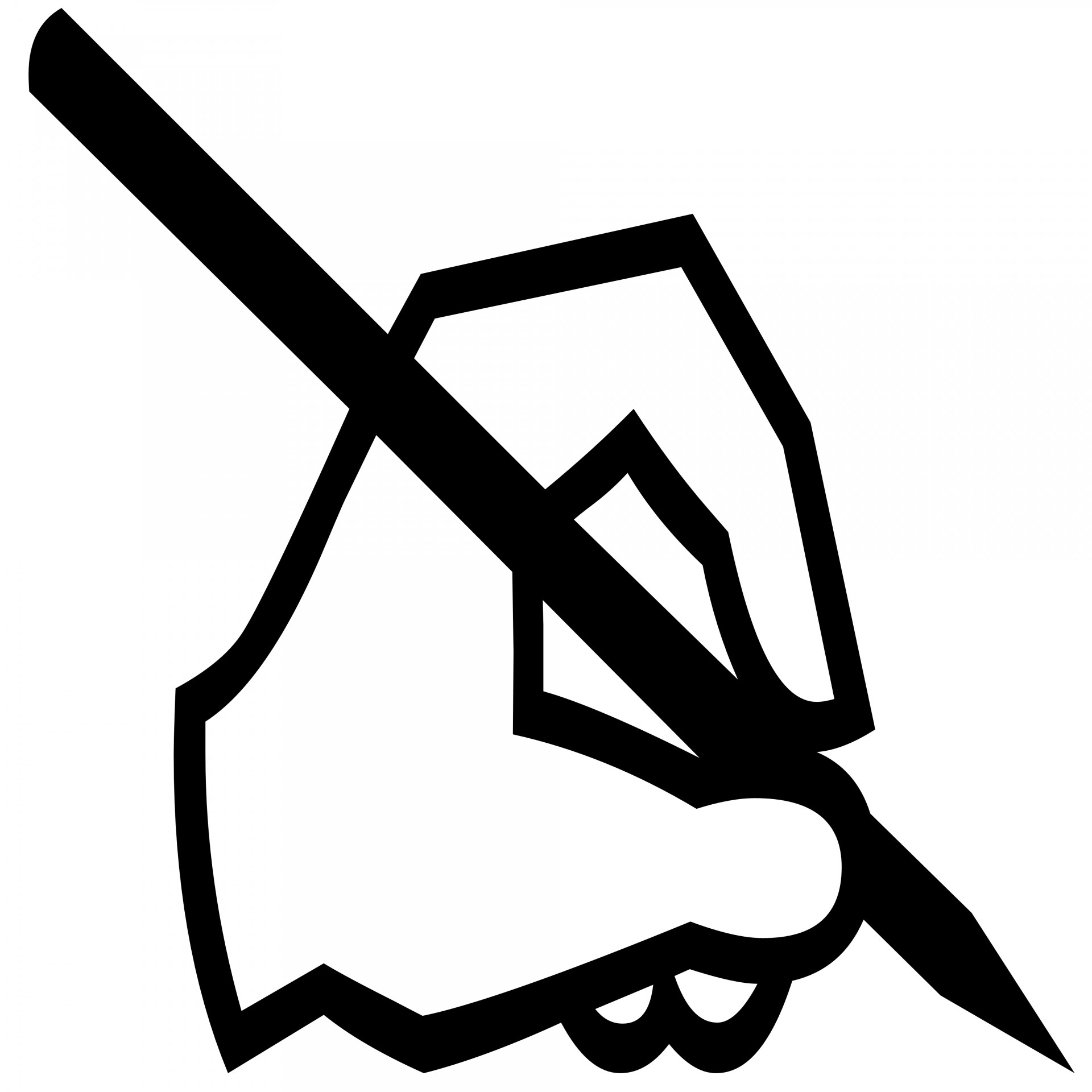 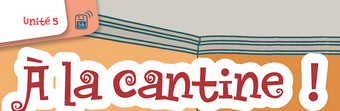 l’eau
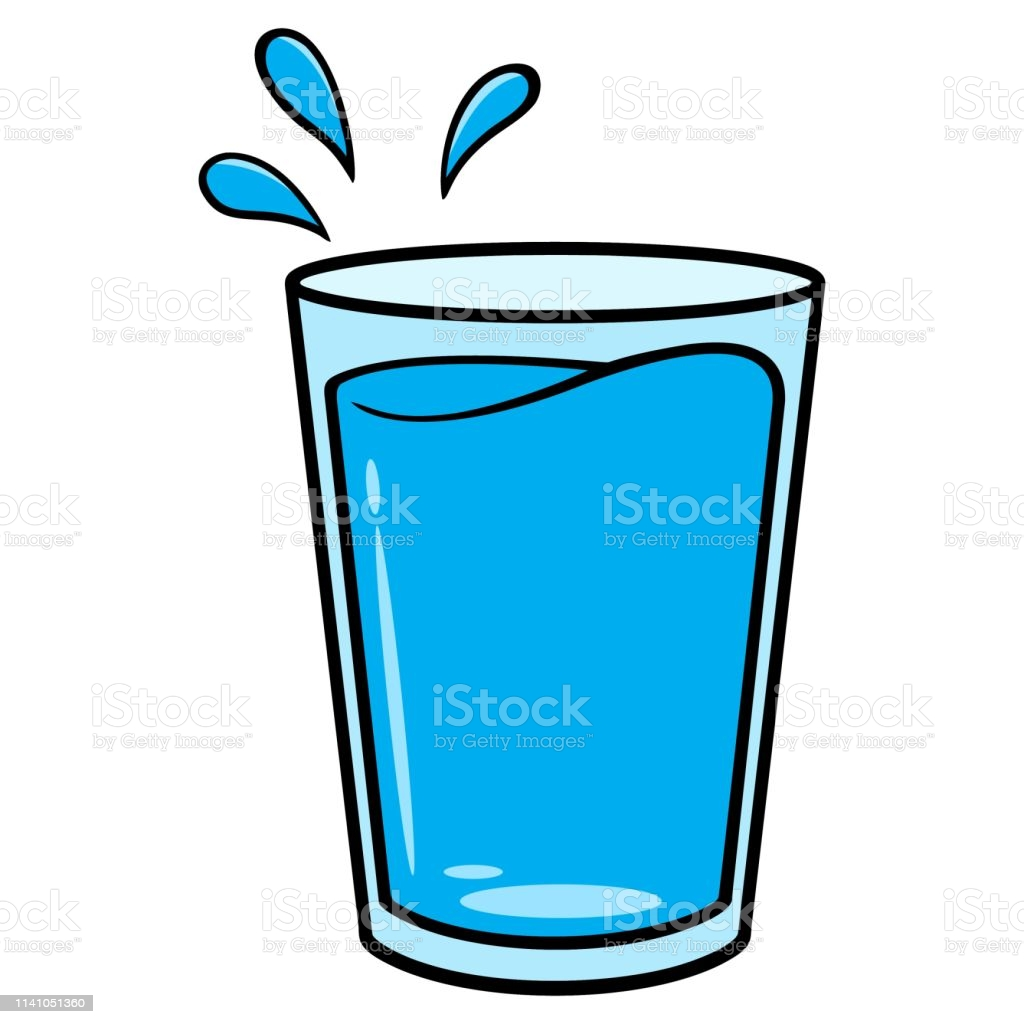 16
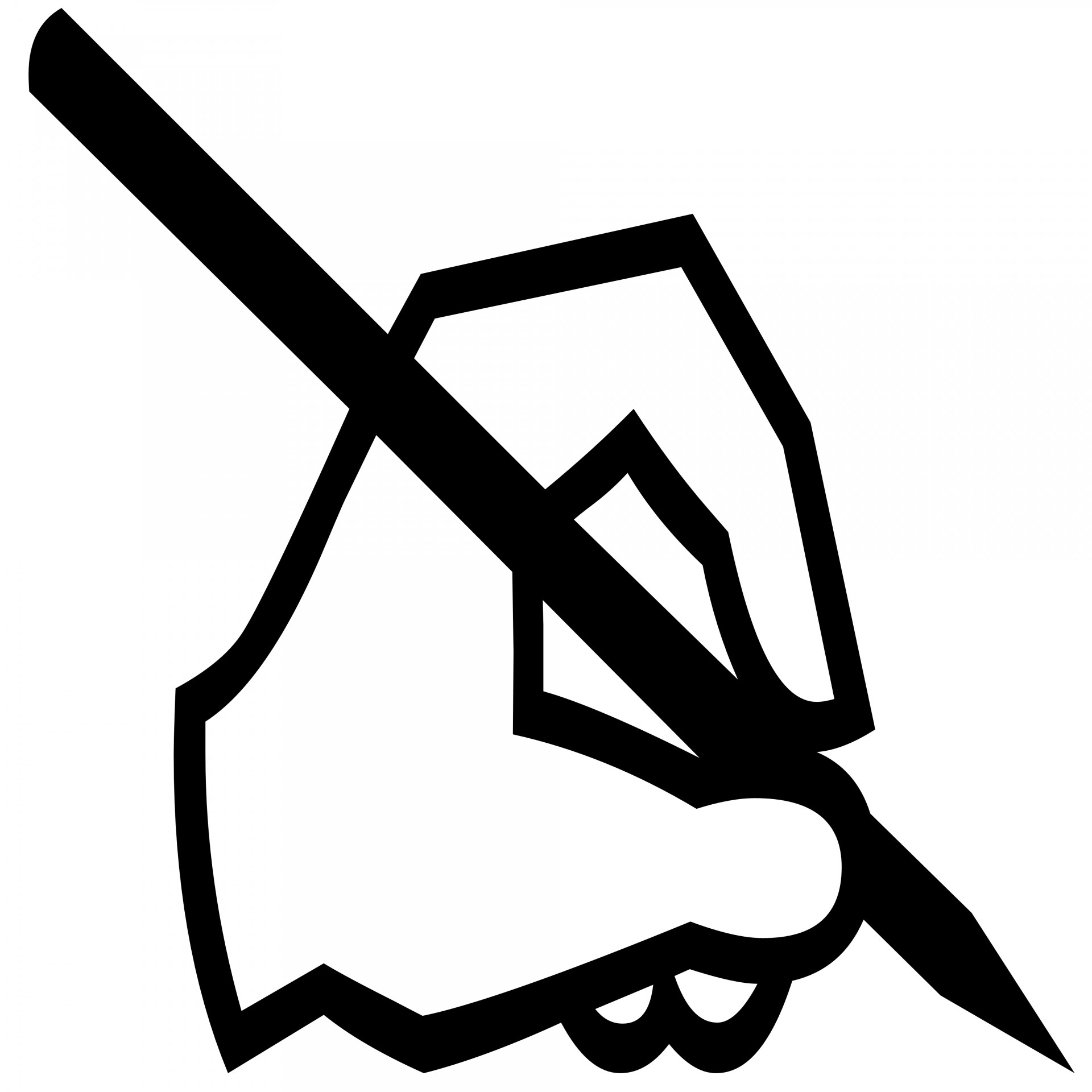 Qu’est-ce que tu manges?
         (informelle)
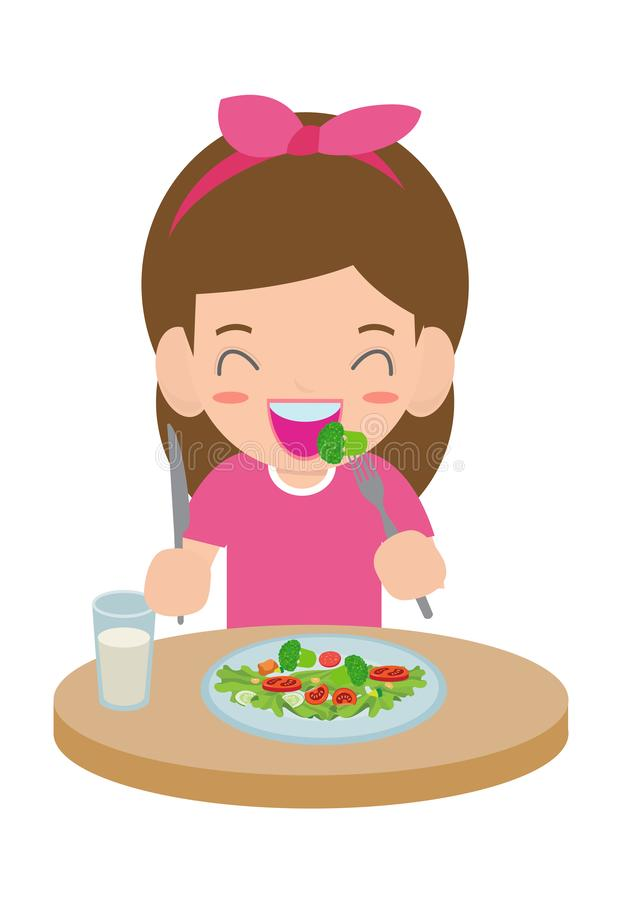 17
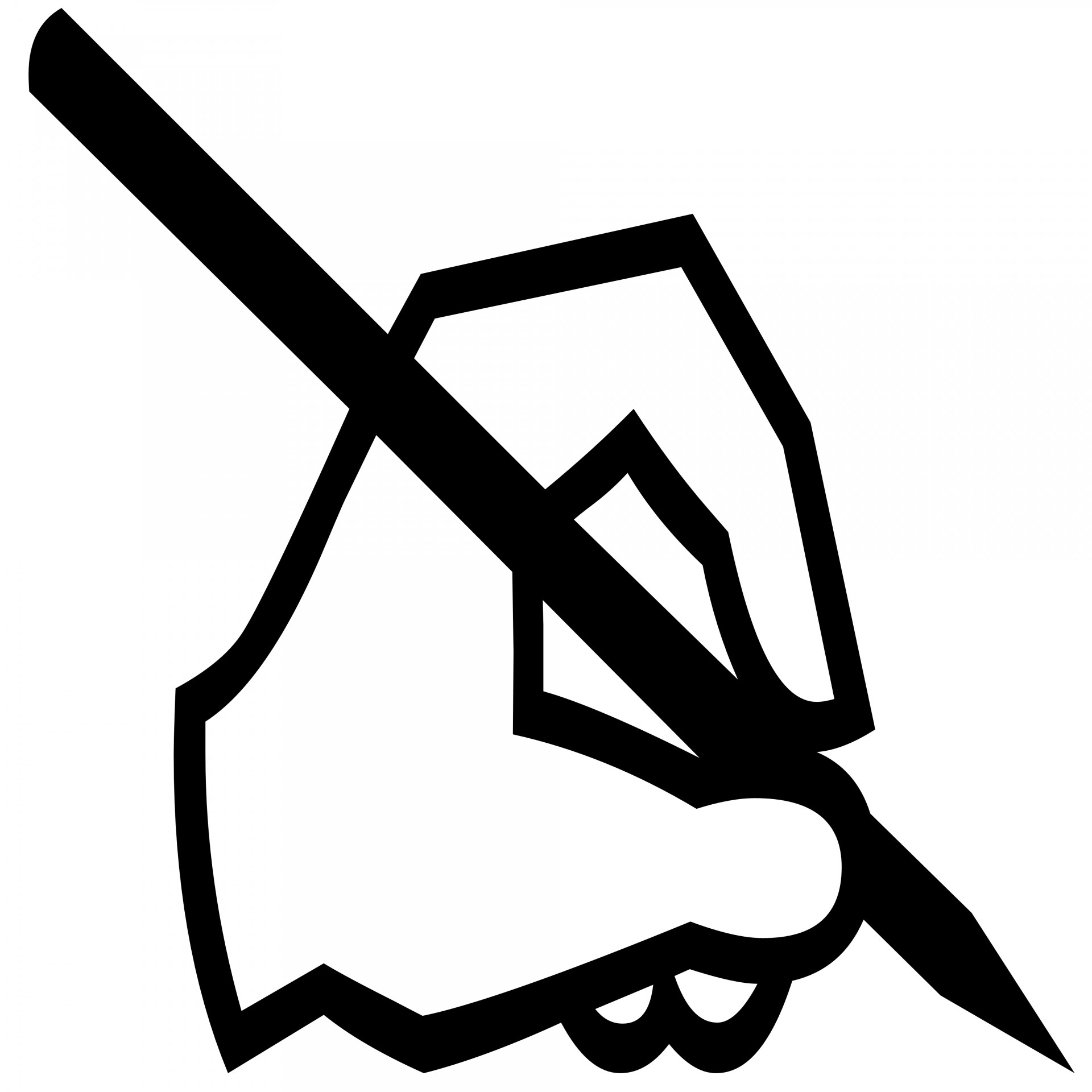 Je mange                  (de + le) = du 


     Je mange du pain.
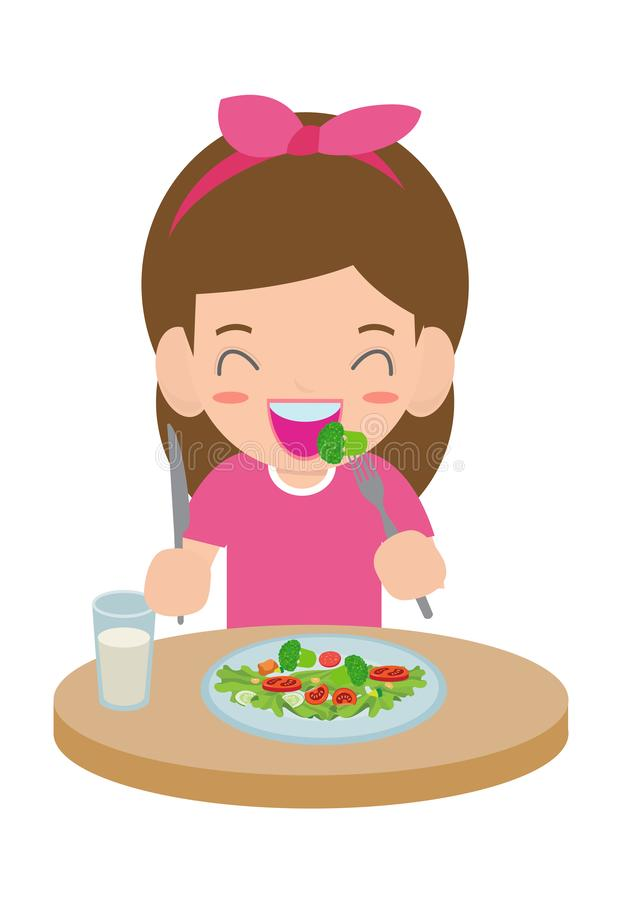 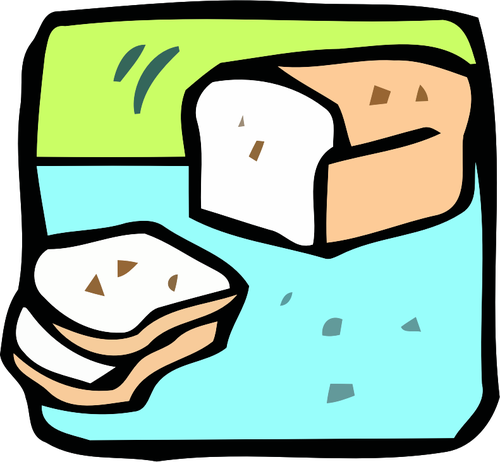 18
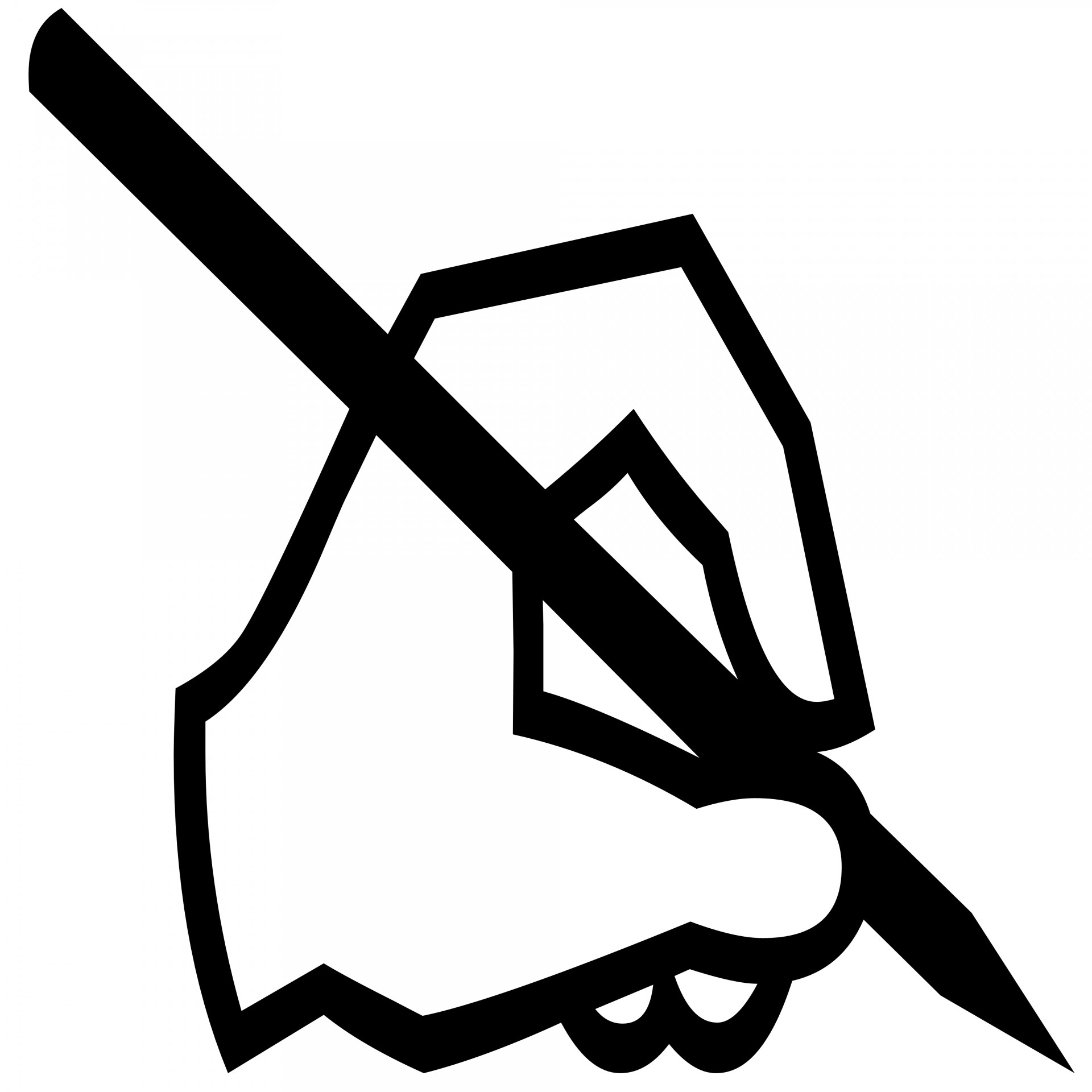 Je mange                  (de + la) = de la 


 Je mange de la  pizza.
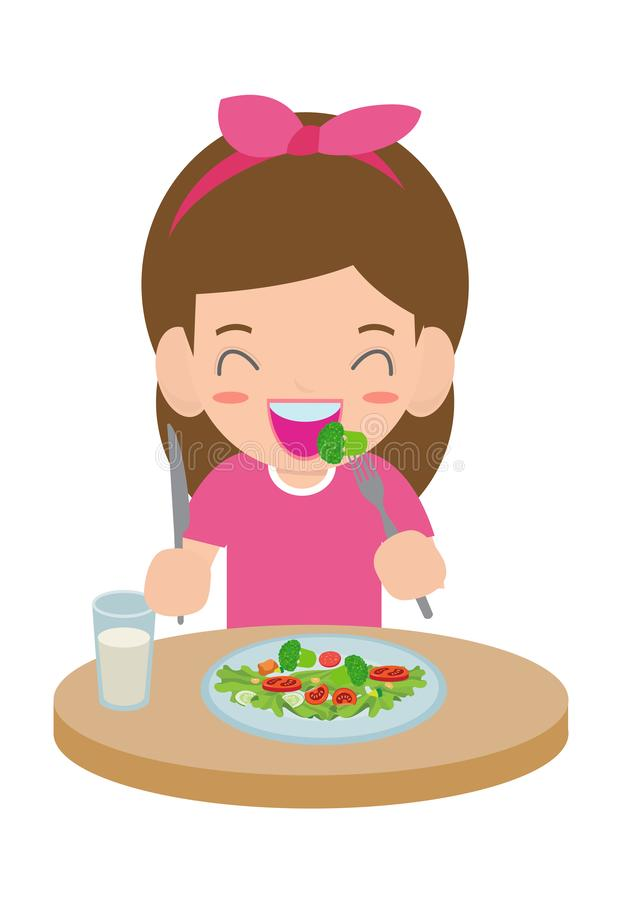 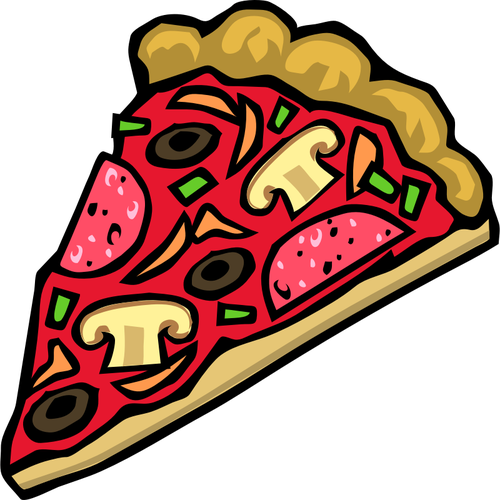 19
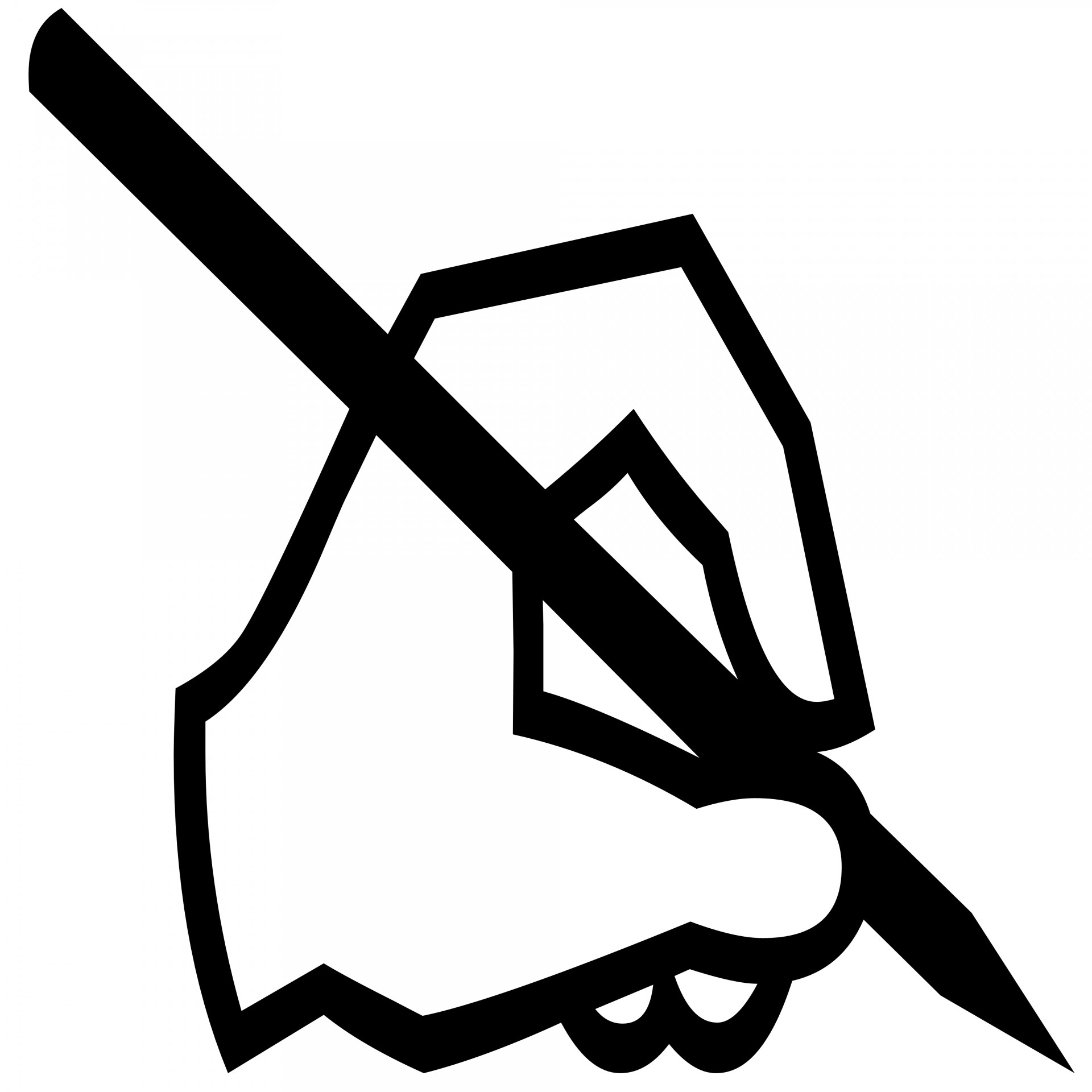 Je mange                  (de + les) = des 


 Je mange des légumes.
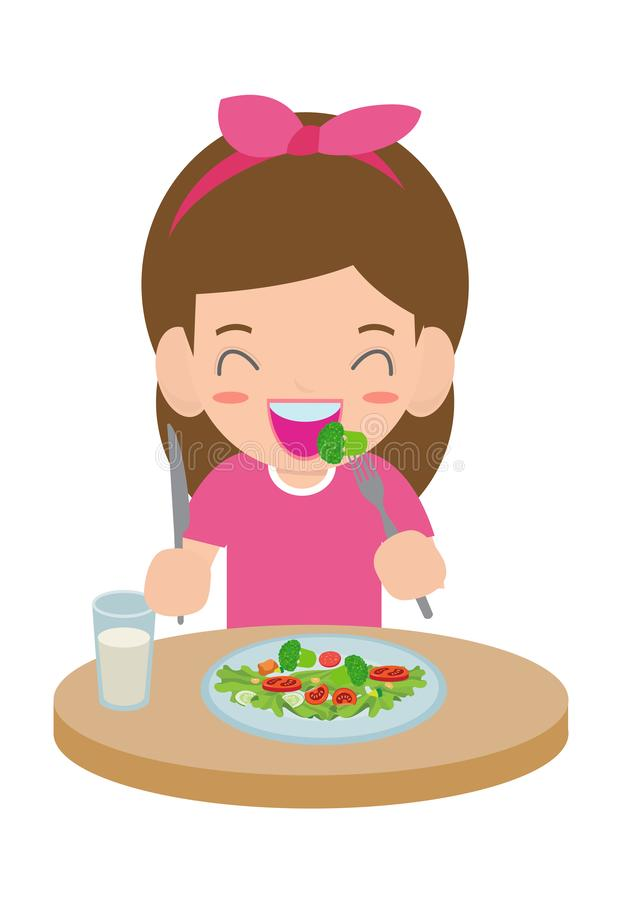 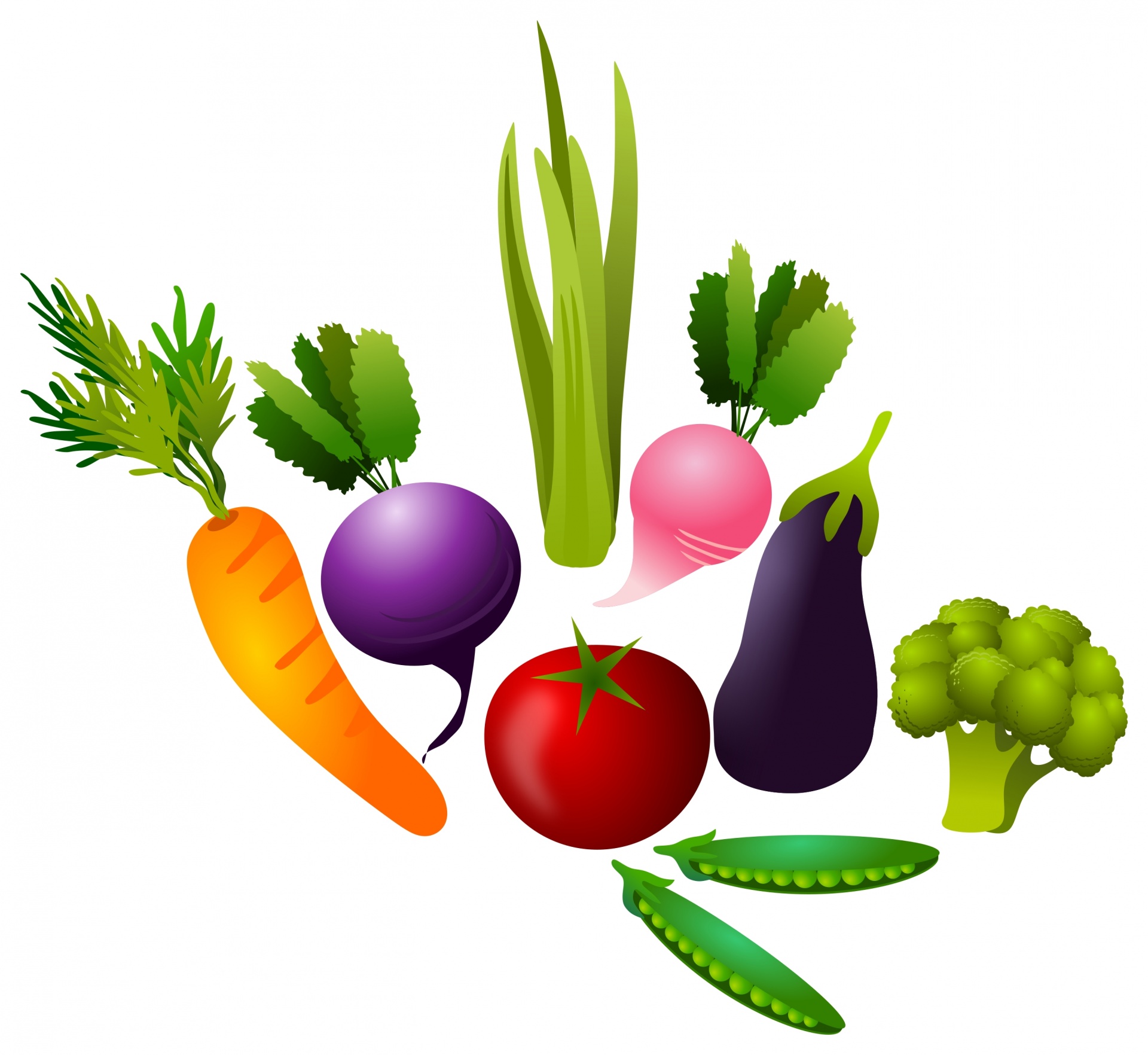 20
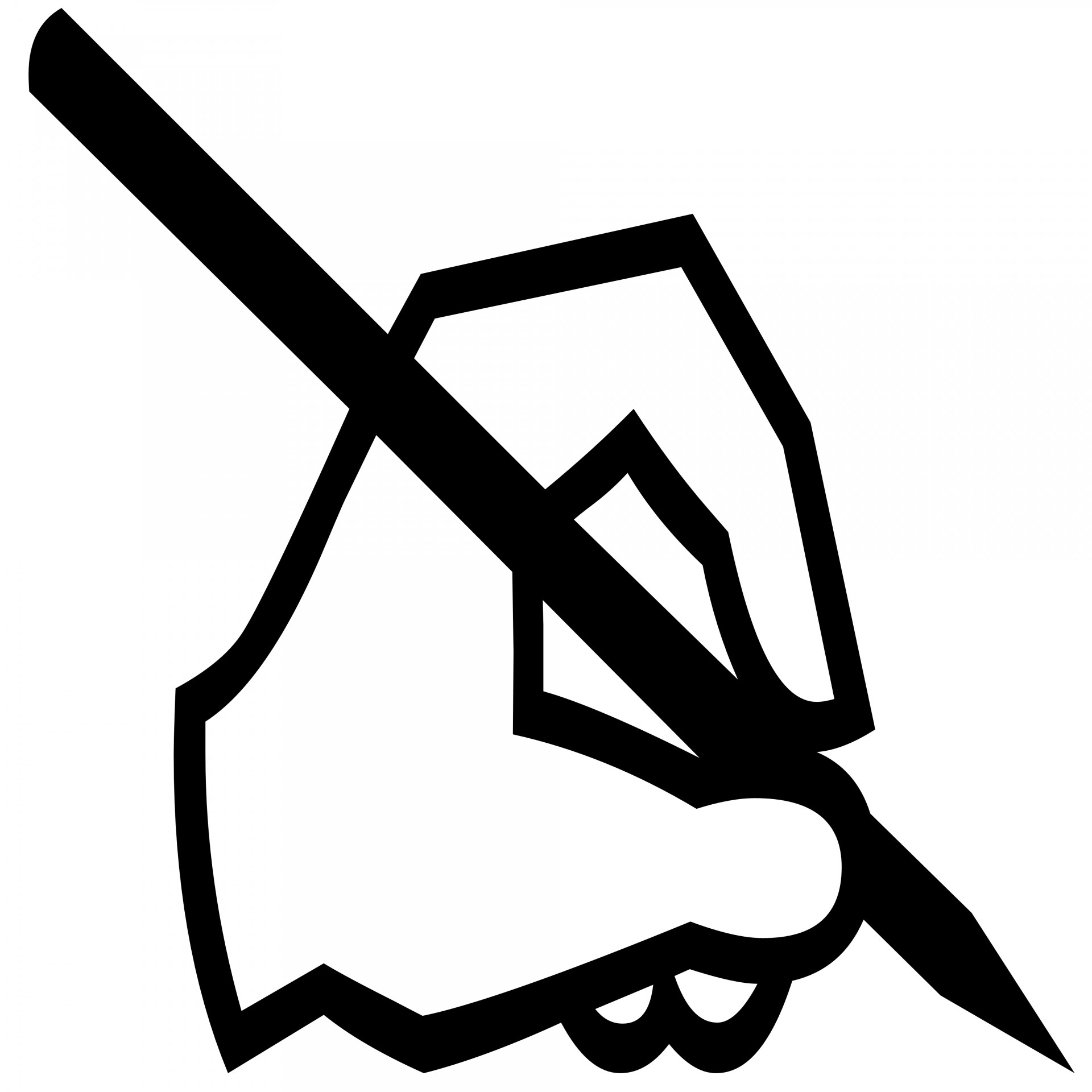 Qu’est-ce que tu bois?
         (informelle)
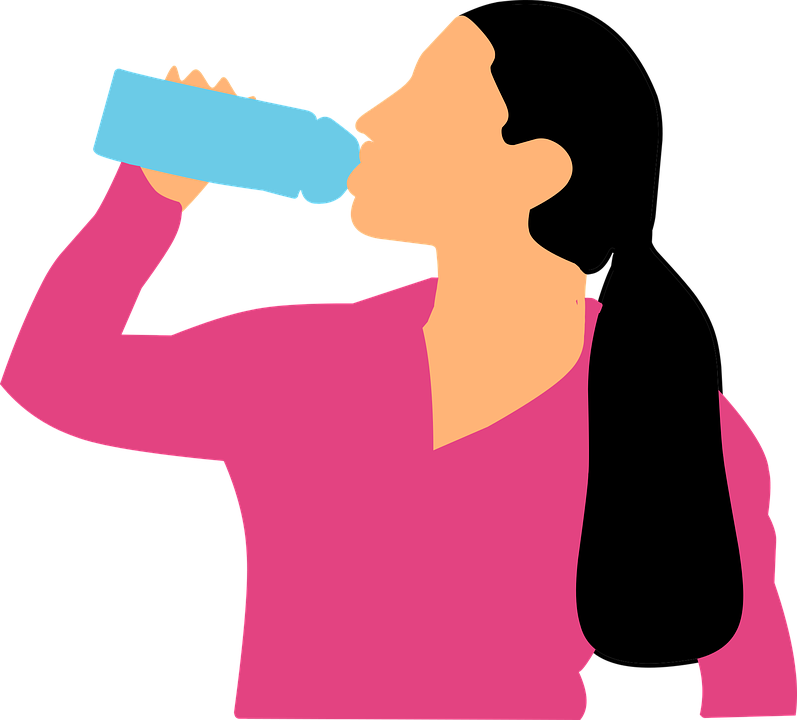 21
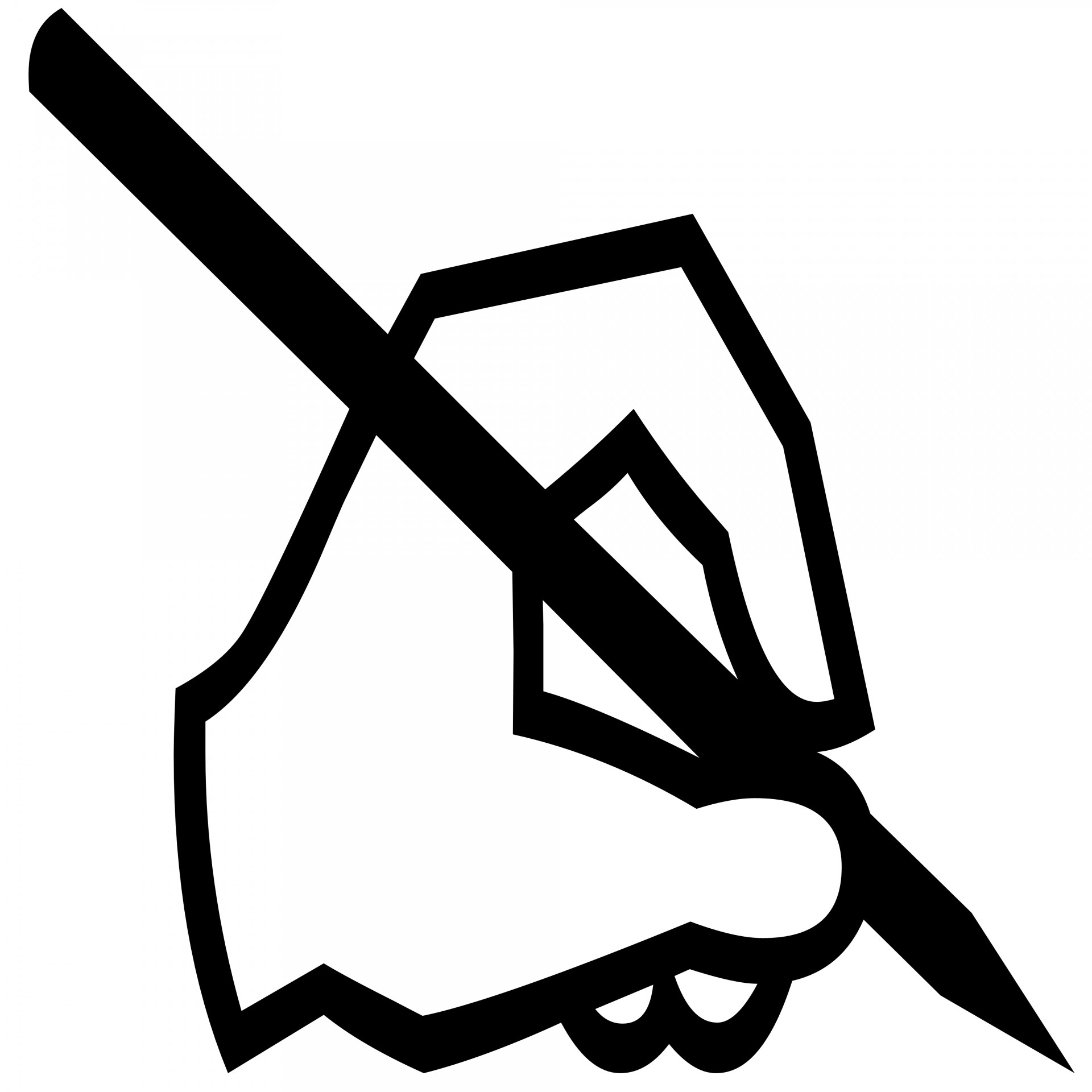 Je bois                    de+ le= du
                                  de +la= de la
                                  de + l’= de l’
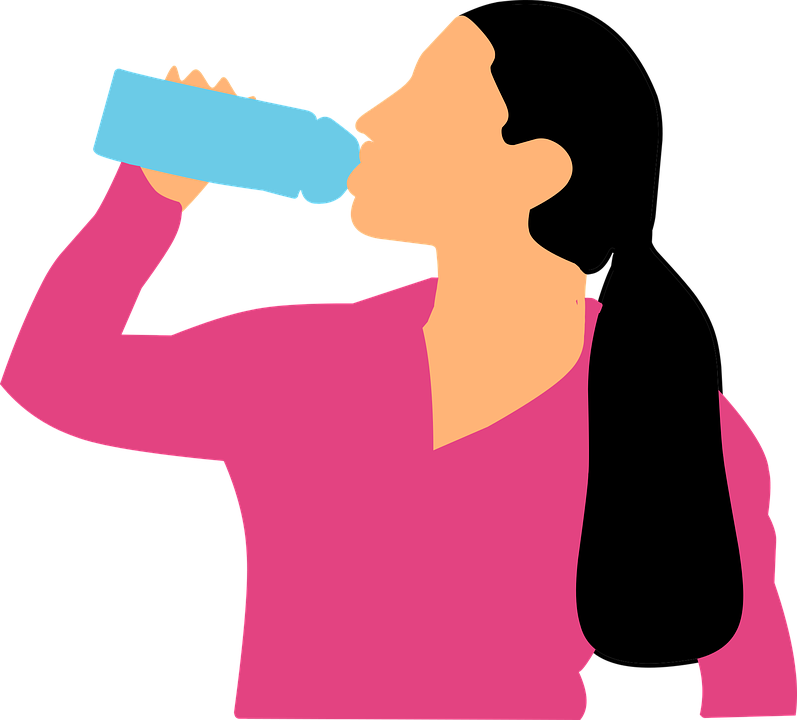 22
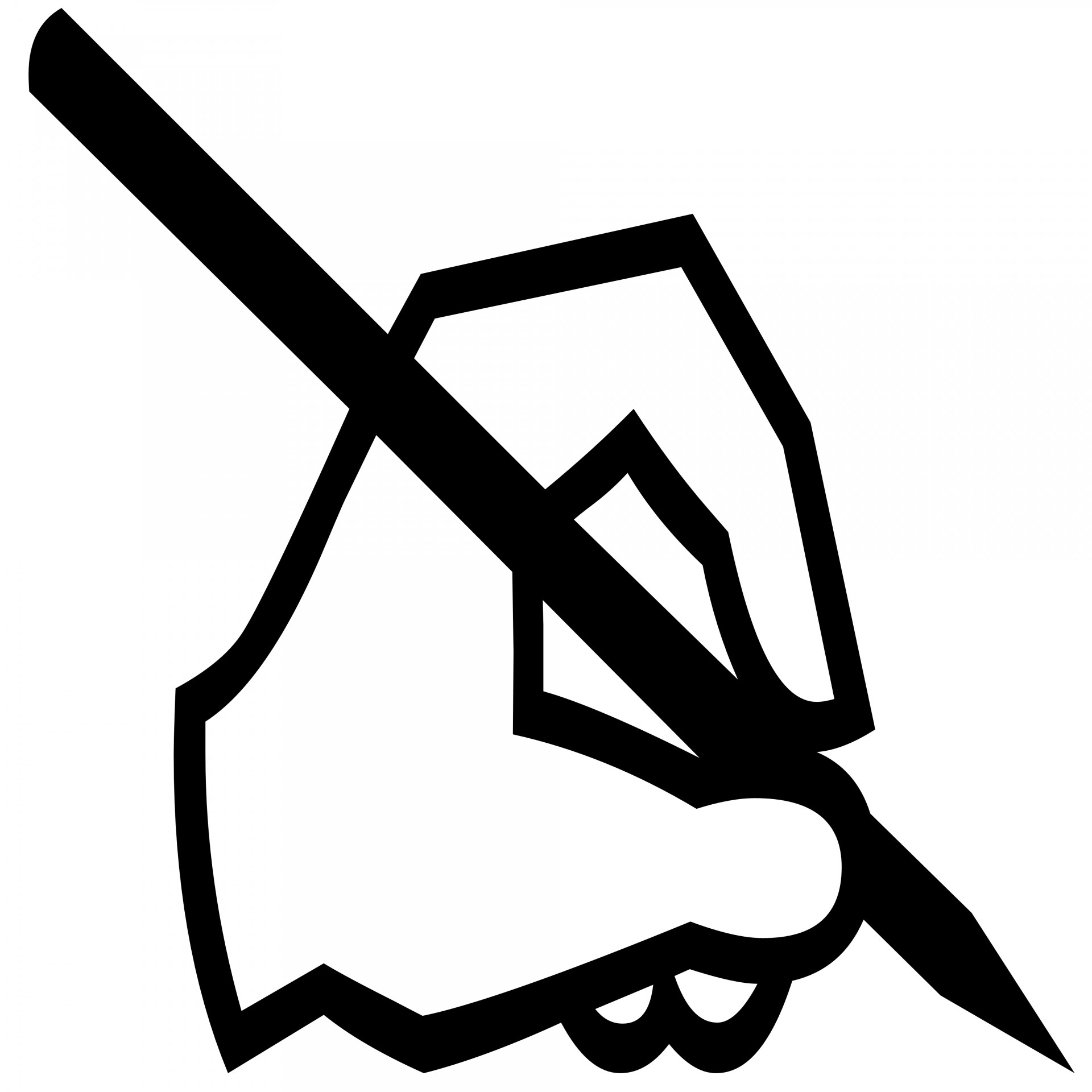 Je bois                    de+ le= du
                                  

Je bois du Coca .
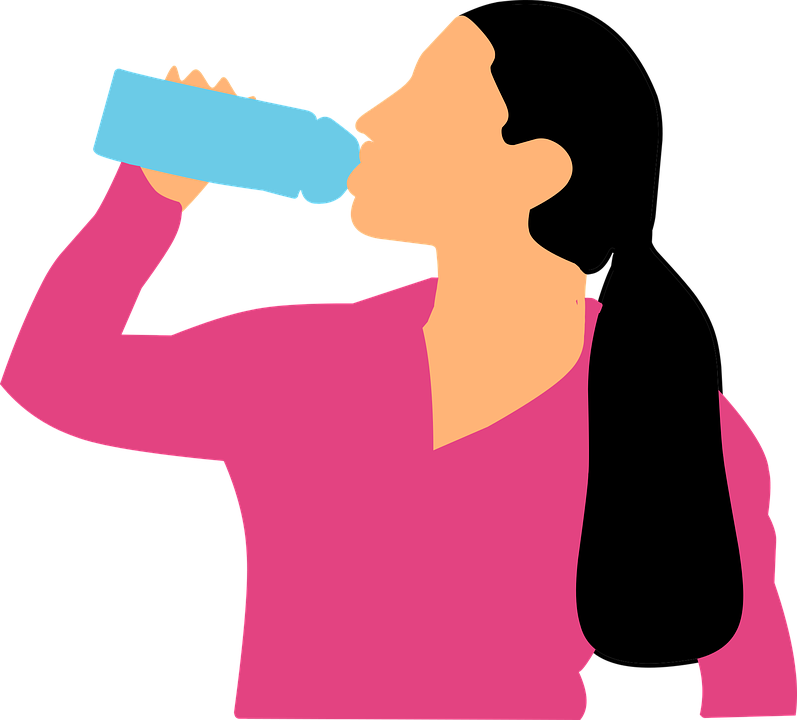 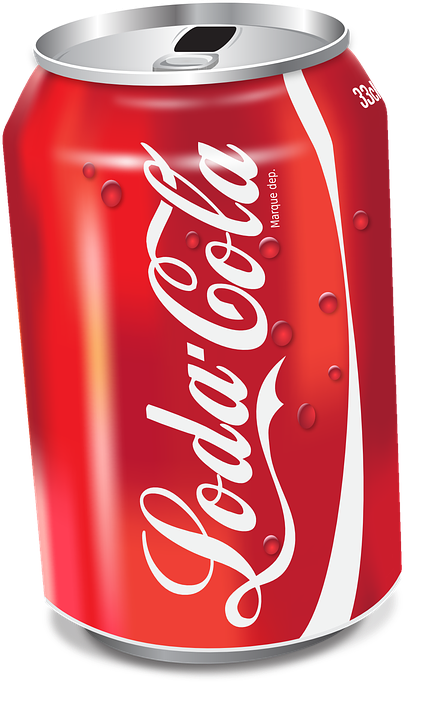 23
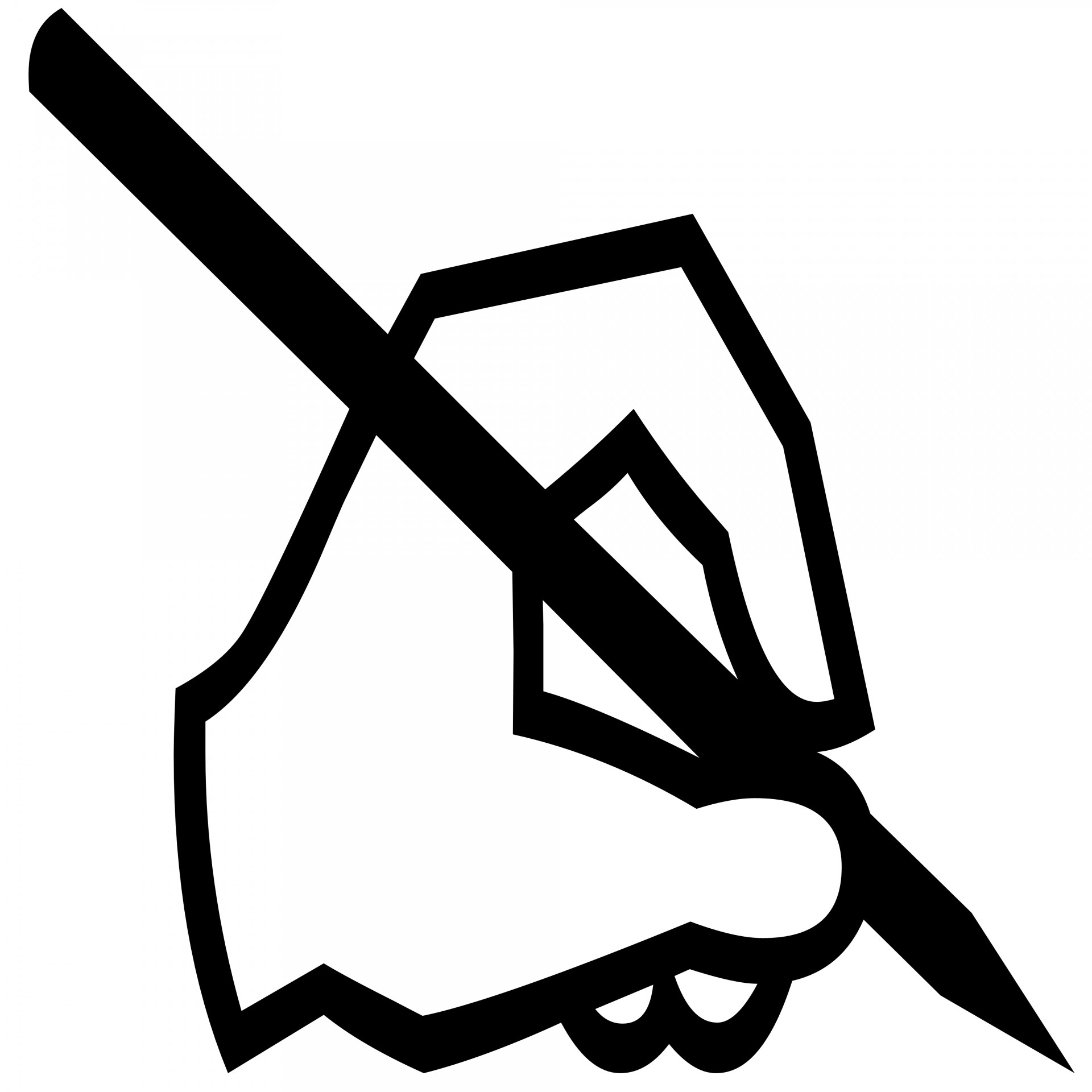 Je bois                 de+la= de la


Je bois de la limonade.
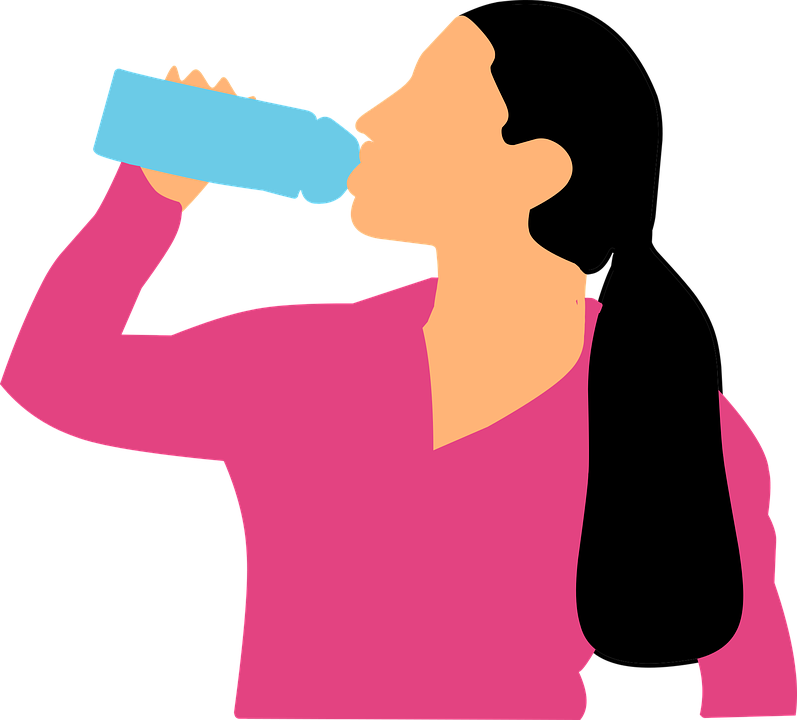 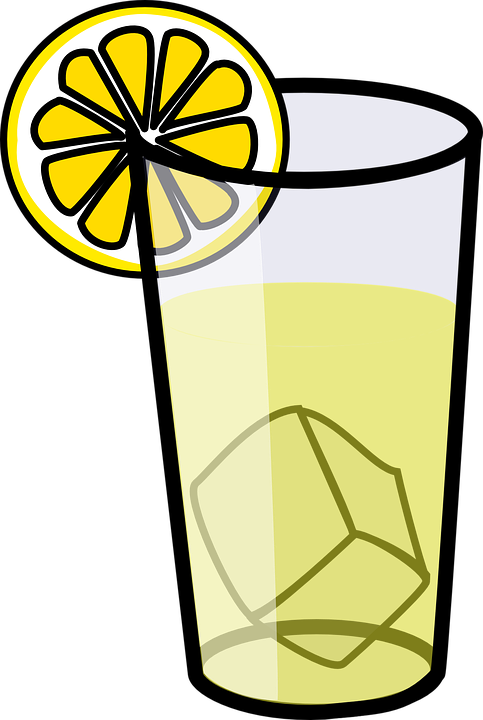 24
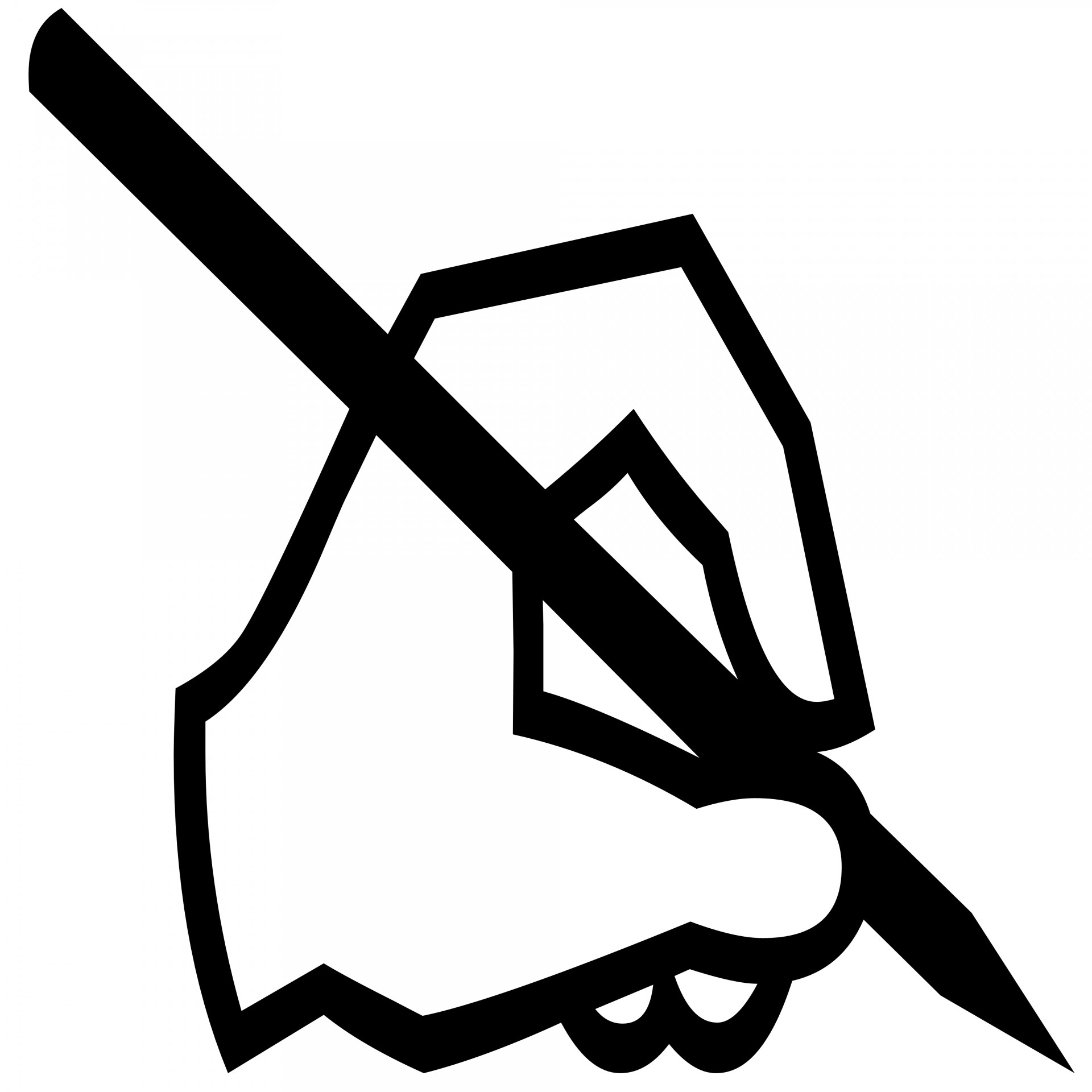 Je bois                    de+ l’= de l’


   Je bois de l’eau.
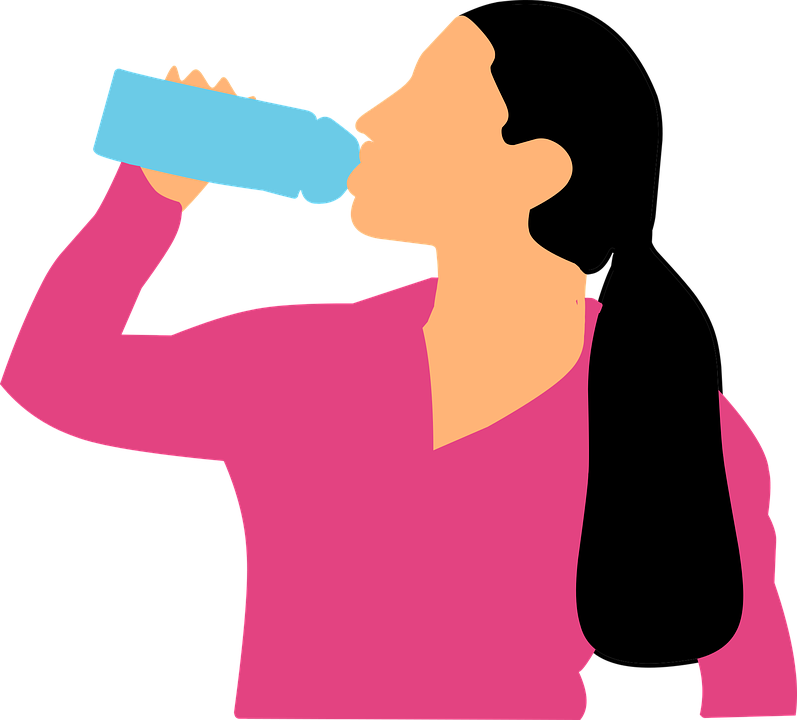 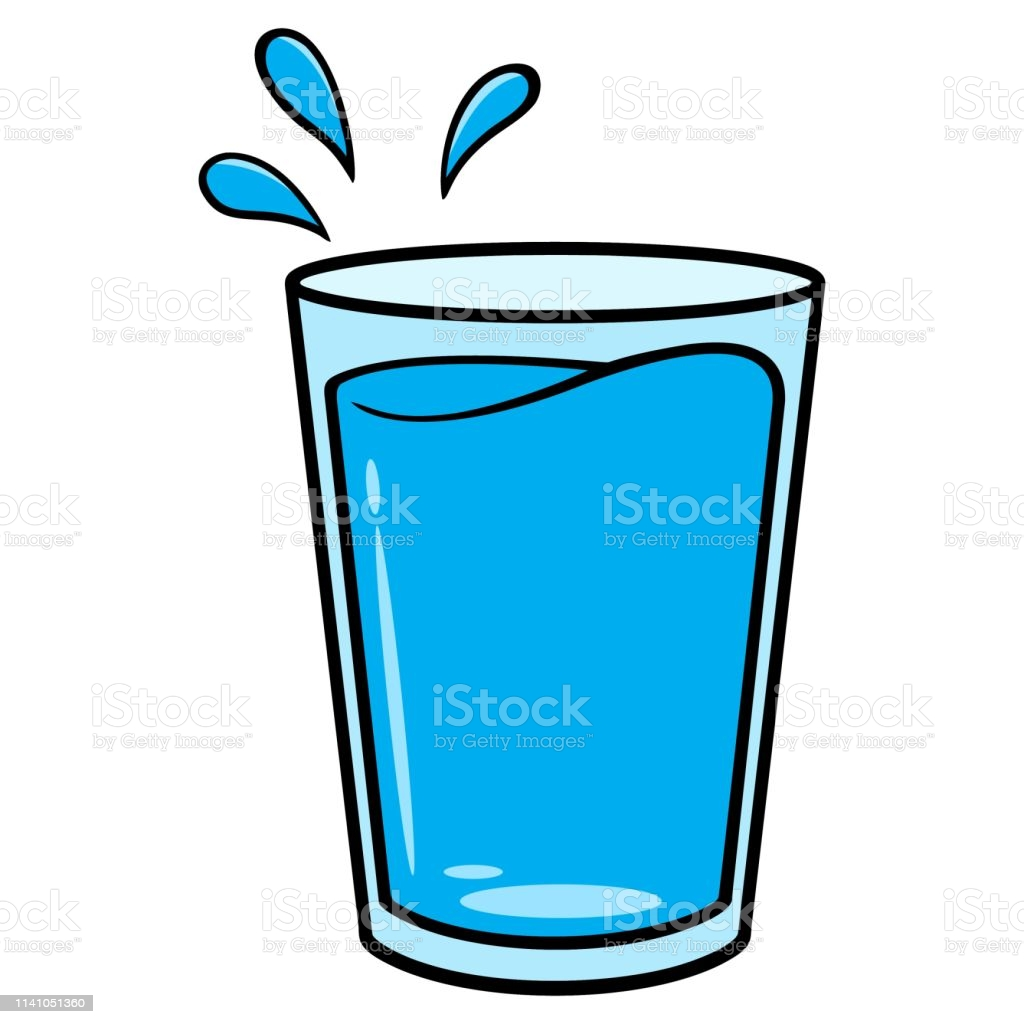 25
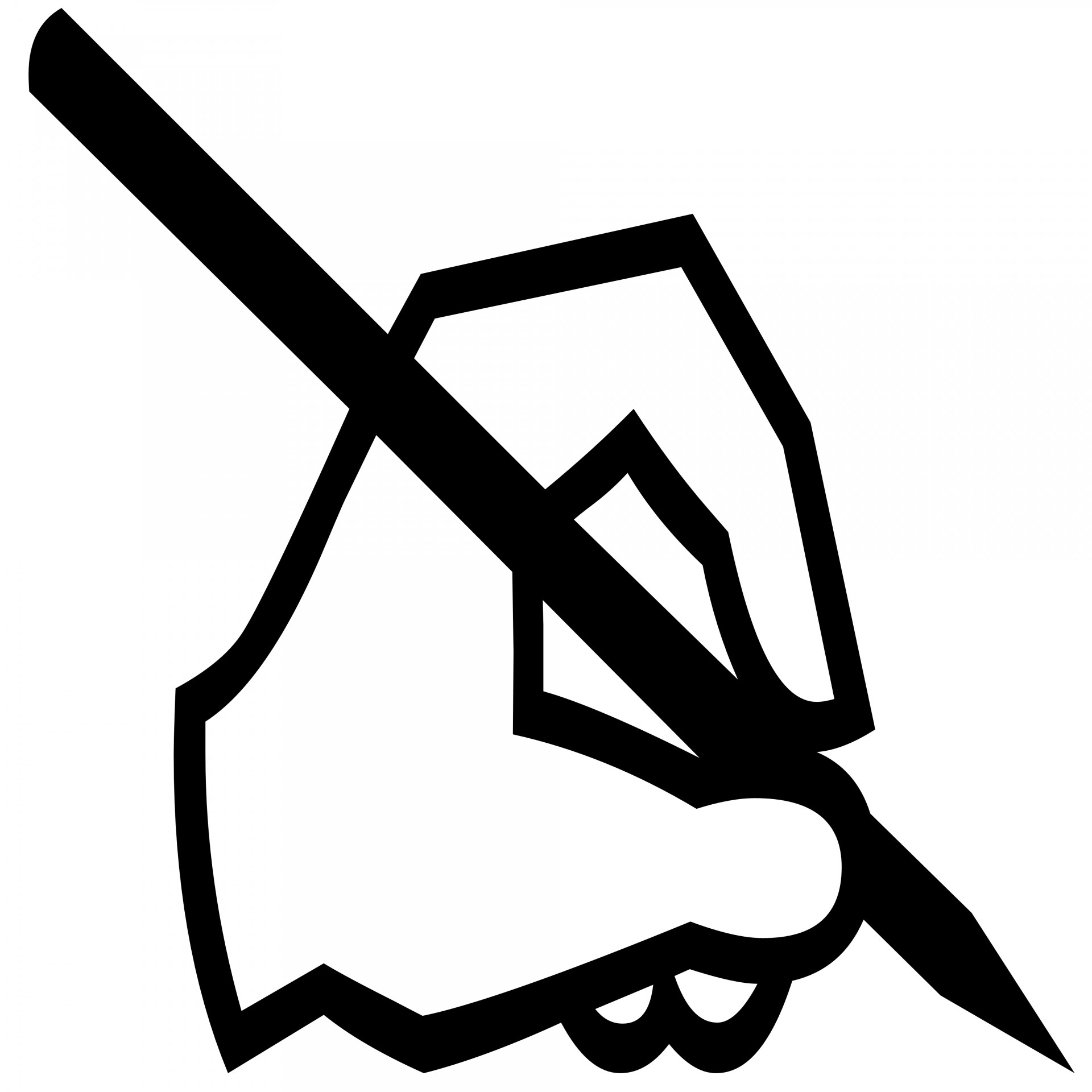 Exercise : Qu’est- ce que tu manges? 



    Je mange ( du/ de la / des) pain.
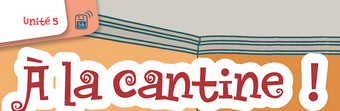 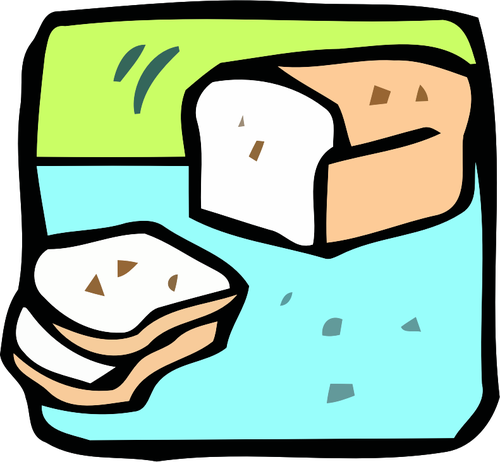 26
Exercise : Qu’est- ce que tu manges? 



    Je mange ( du) pain.
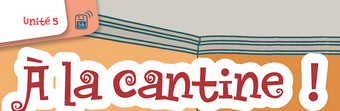 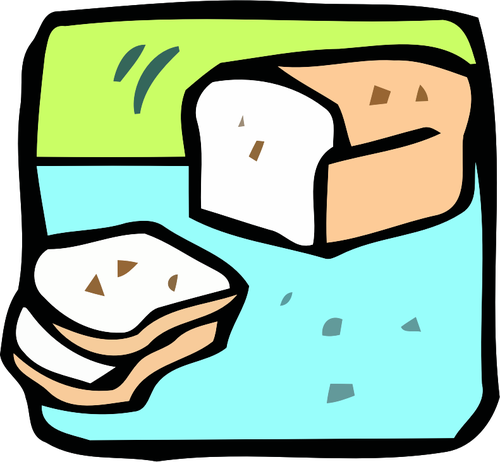 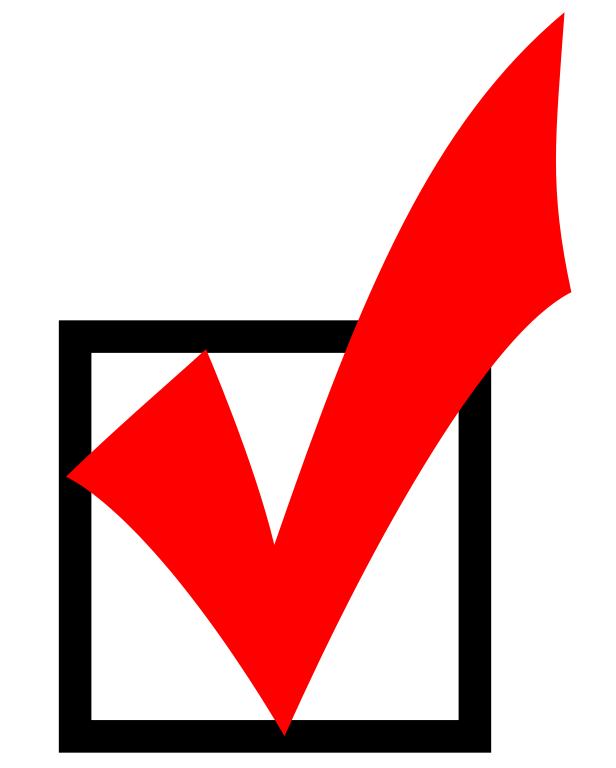 27
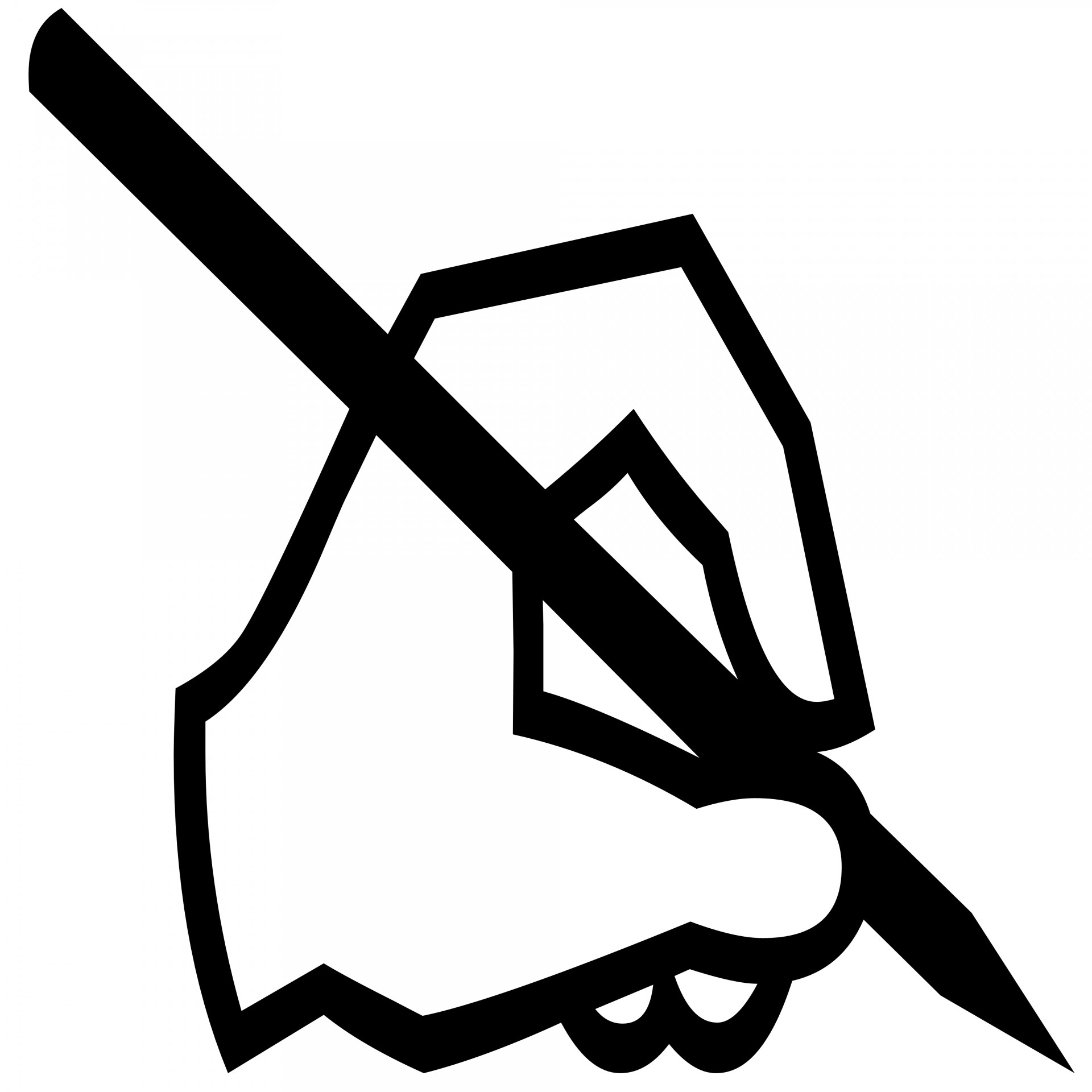 Exercise : Qu’est- ce que tu manges? 



2.    Je mange ( du/ de la / des) frites.
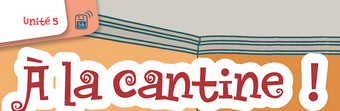 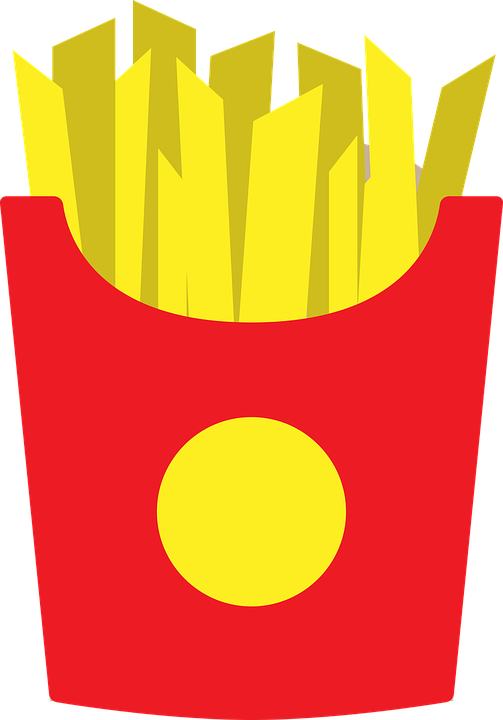 28
Exercise : Qu’est- ce que tu manges? 



2.     Je mange (  des) frites.
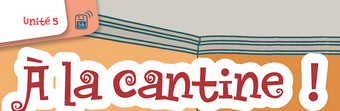 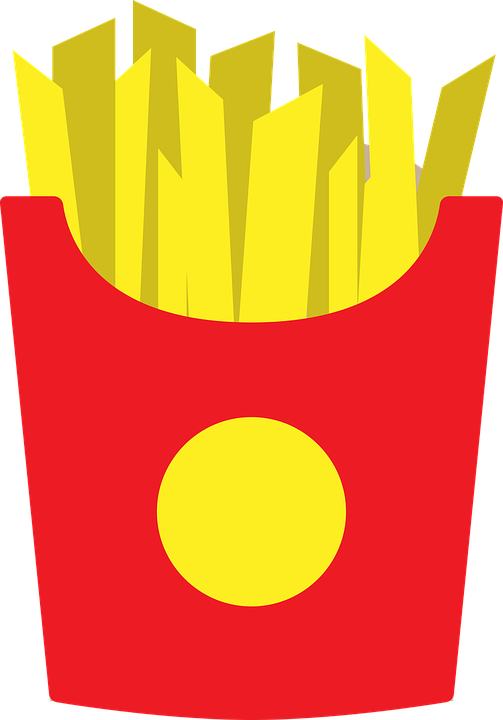 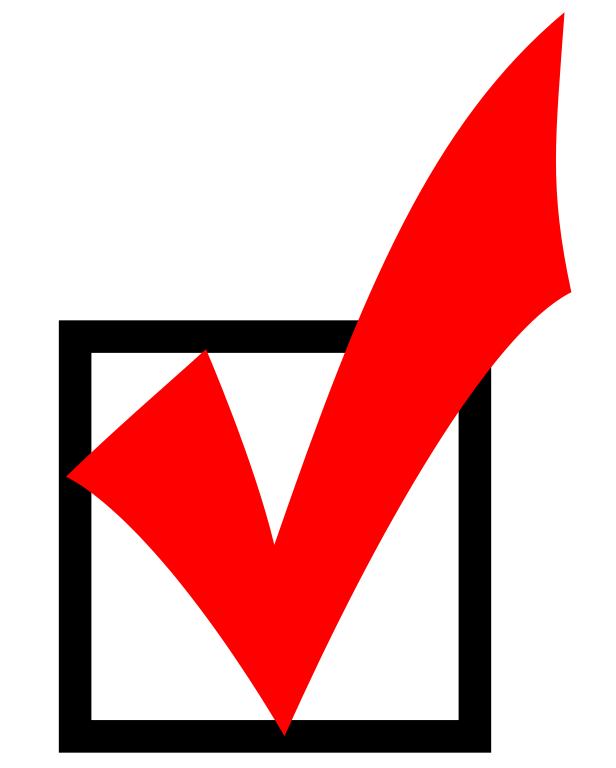 29
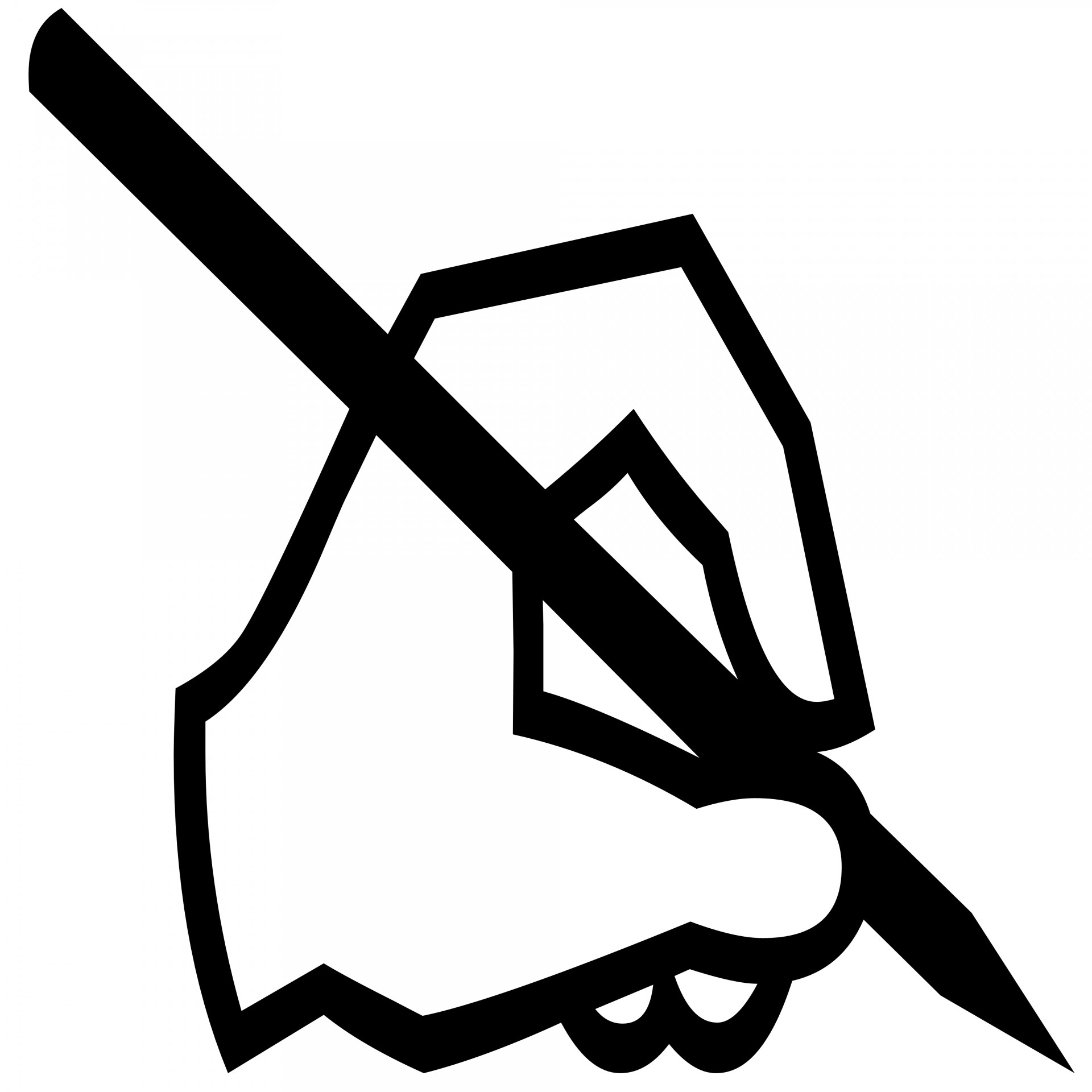 Exercise : Qu’est- ce que tu manges? 



3.    Je mange ( du/ de la / des) pizza.
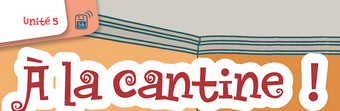 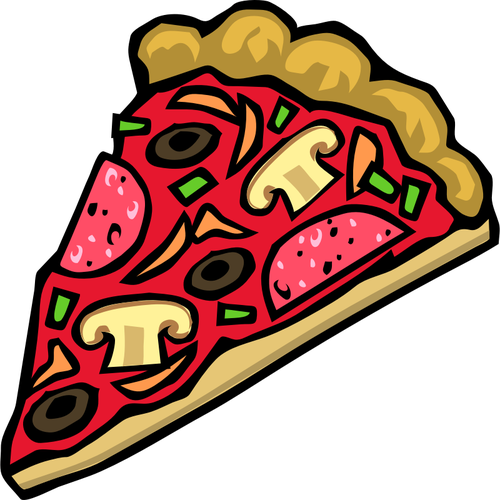 30
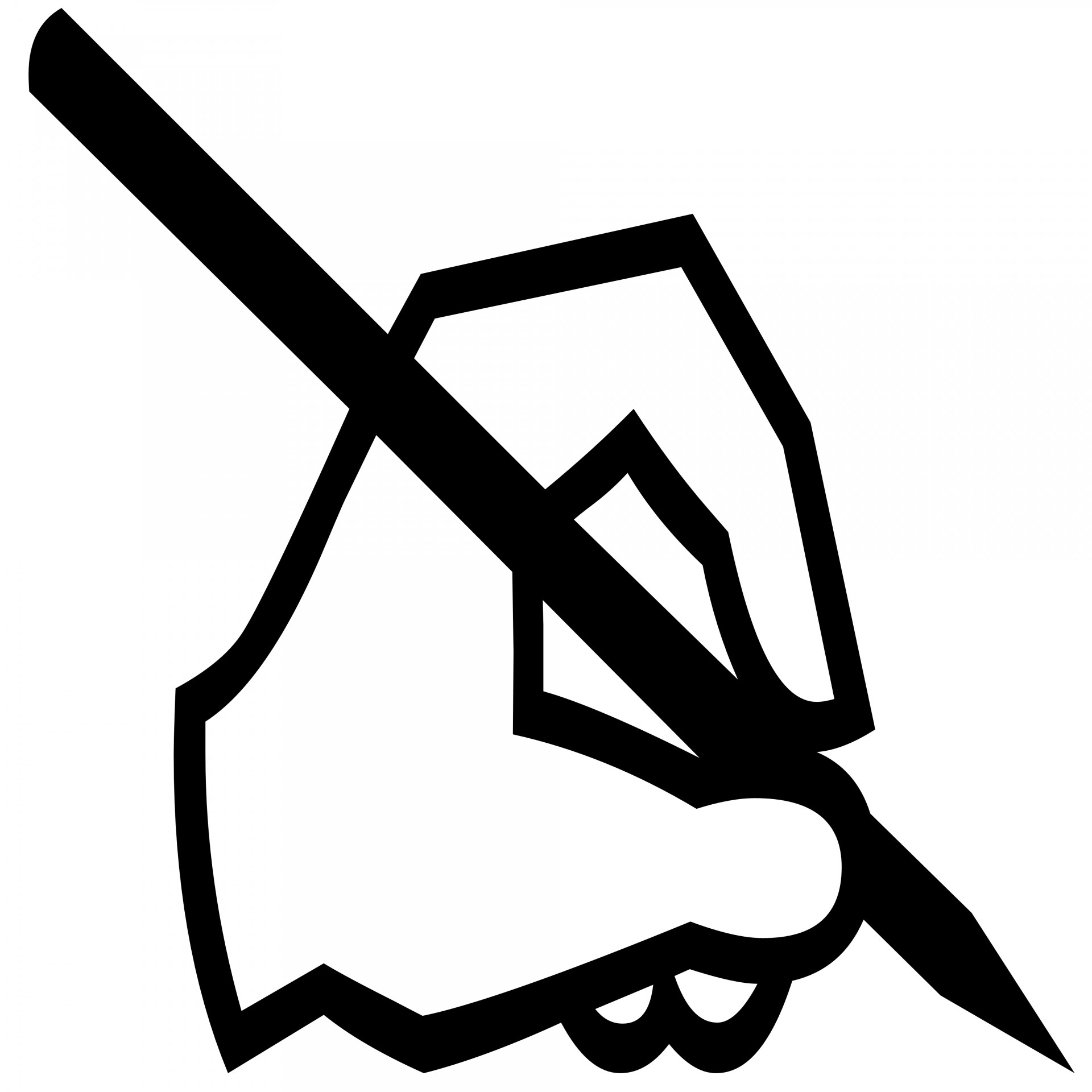 Exercise : Qu’est- ce que tu manges? 



3.    Je mange (  de la ) pizza.
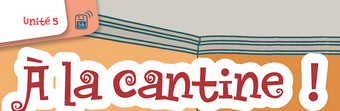 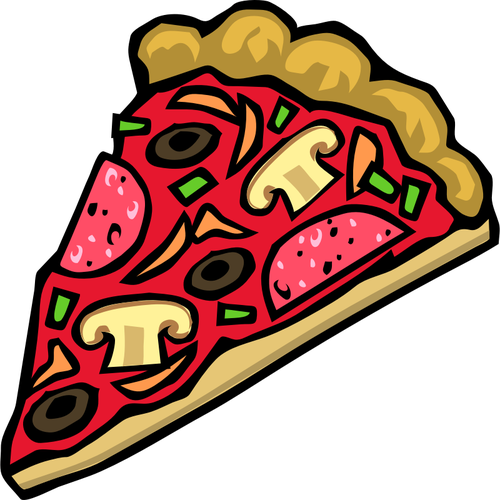 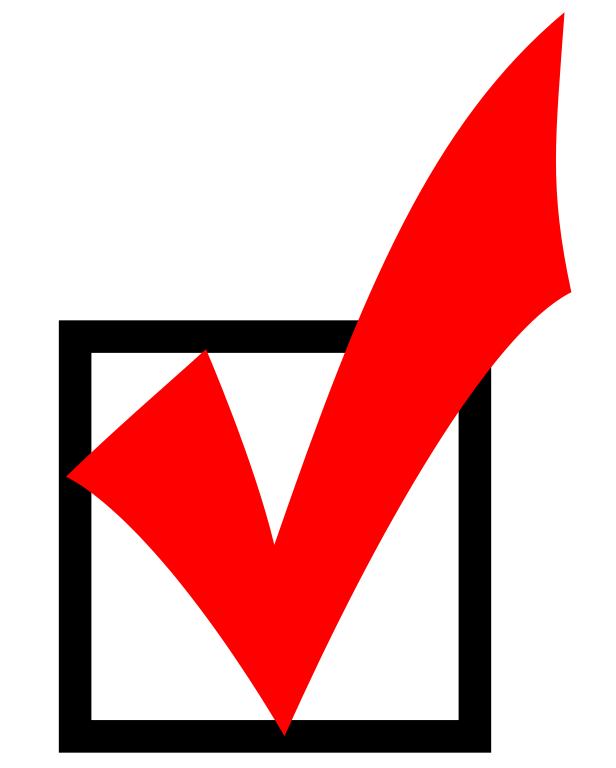 31
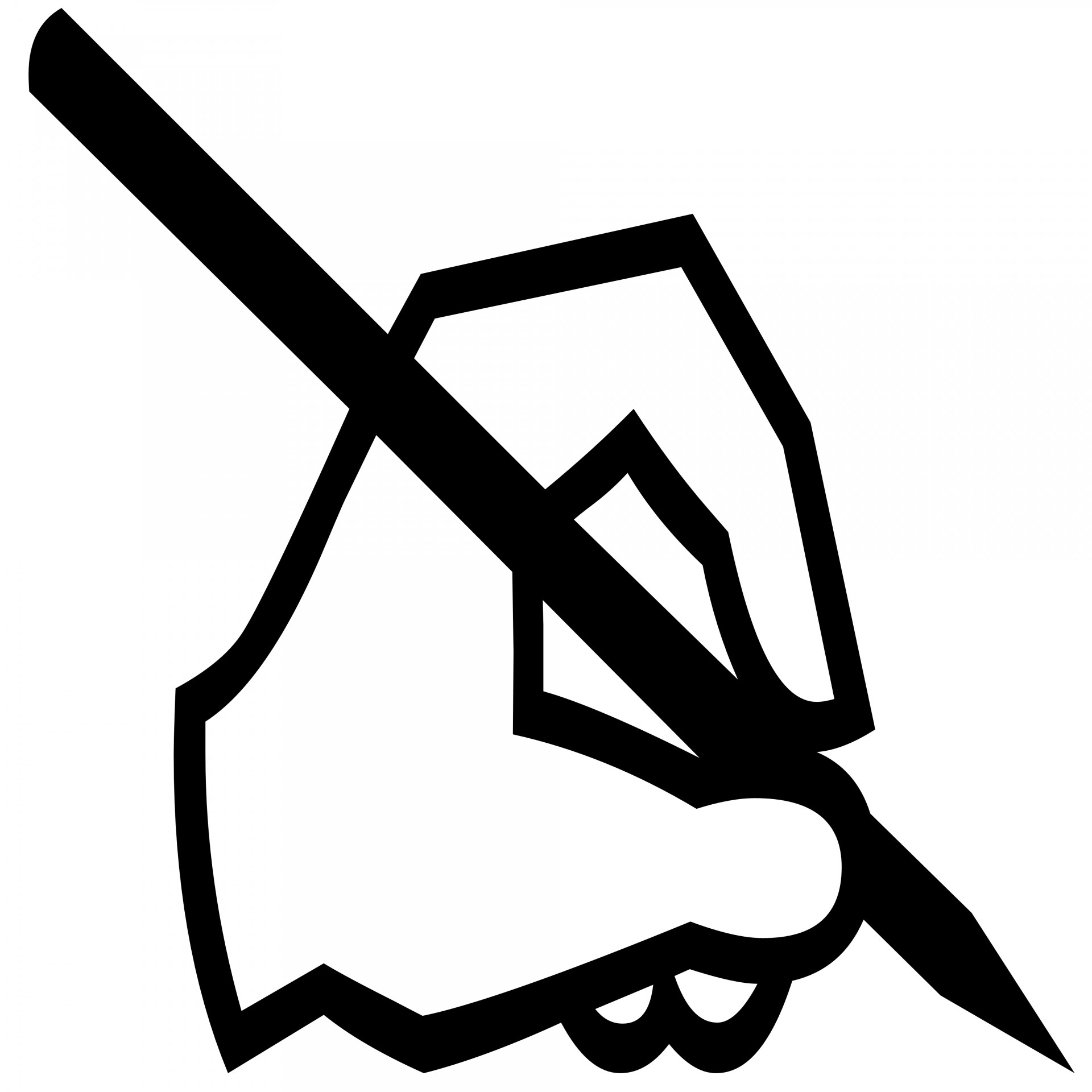 Exercise : Qu’est- ce que tu bois? 



4.    Je bois ( du/ de la / des) limonade.
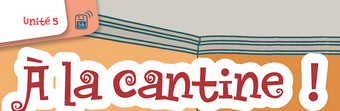 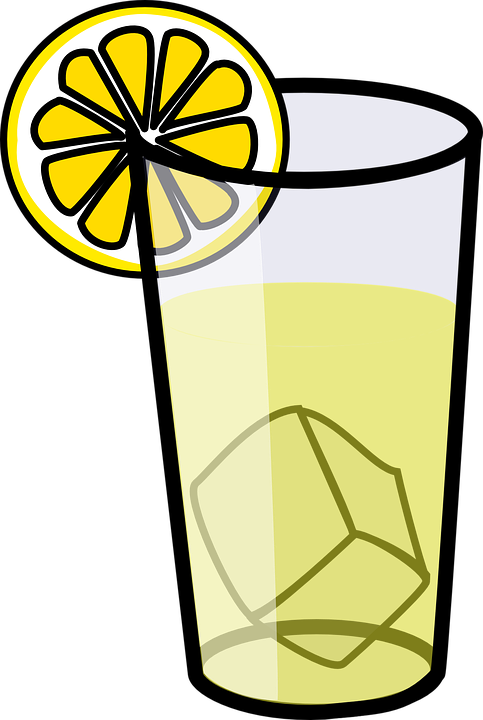 32
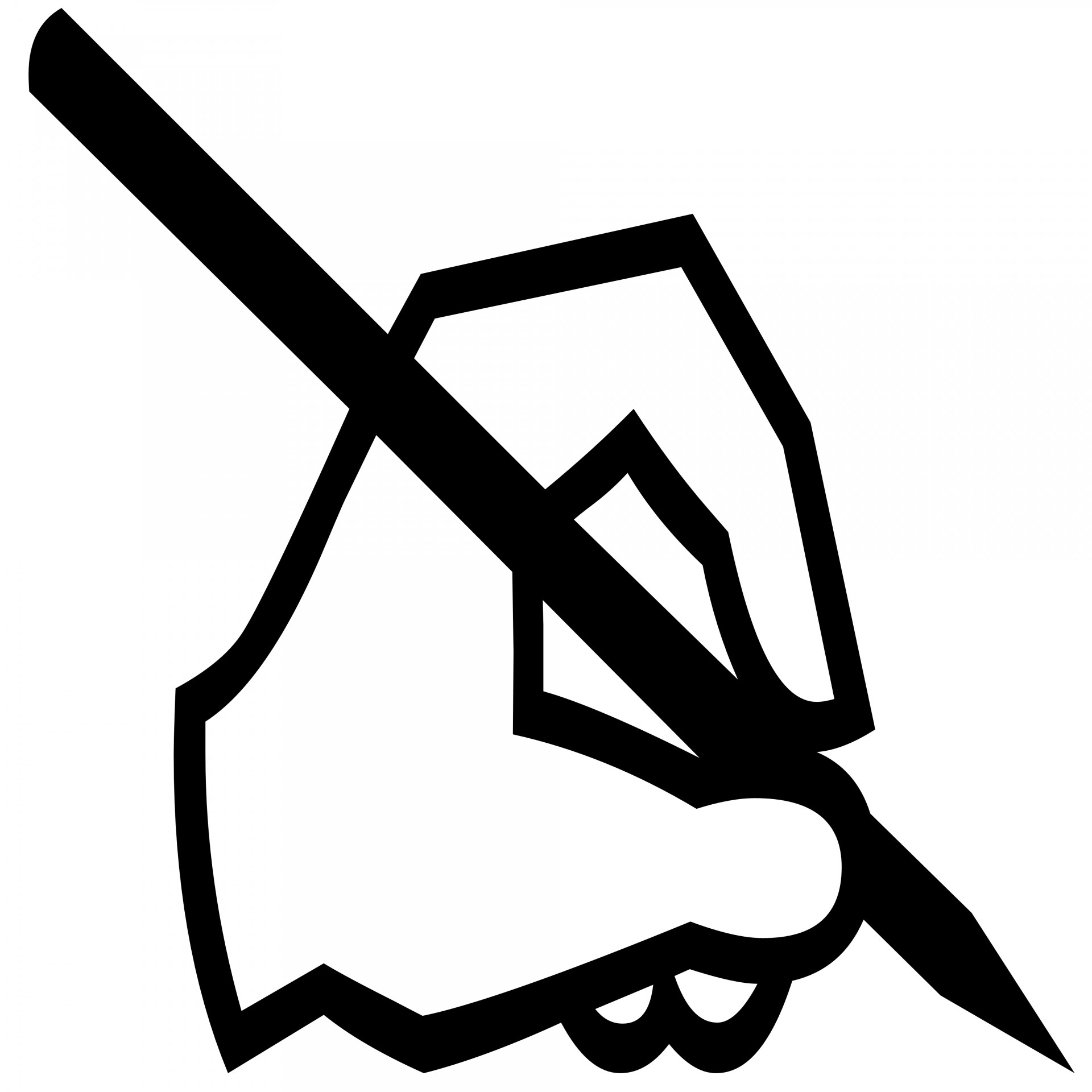 Exercise : Qu’est- ce que tu bois? 



4.    Je bois (  de la ) limonade.
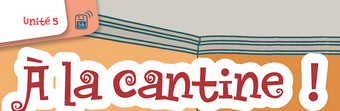 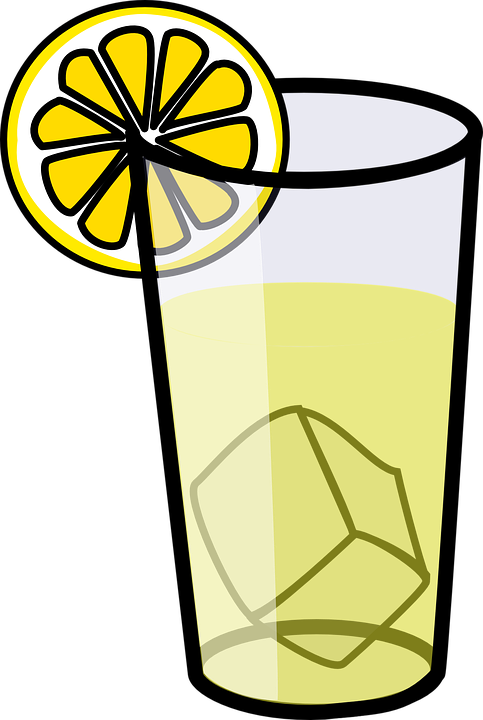 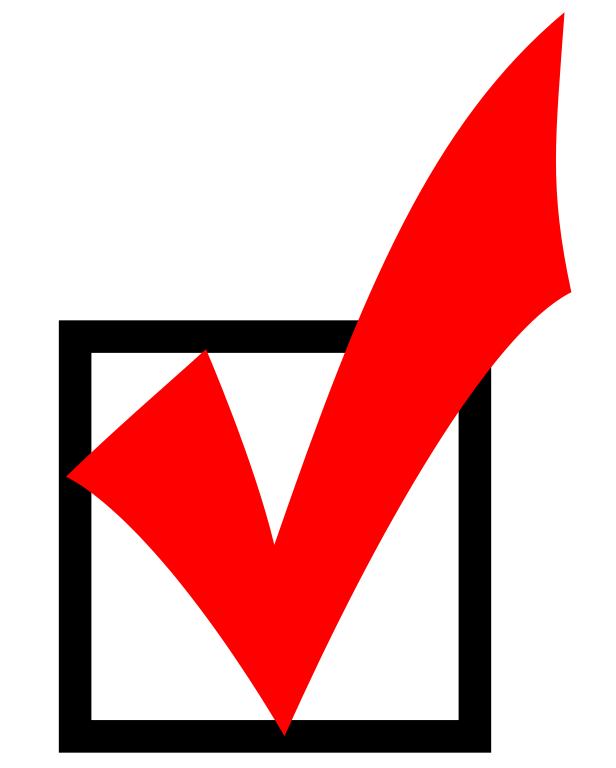 33
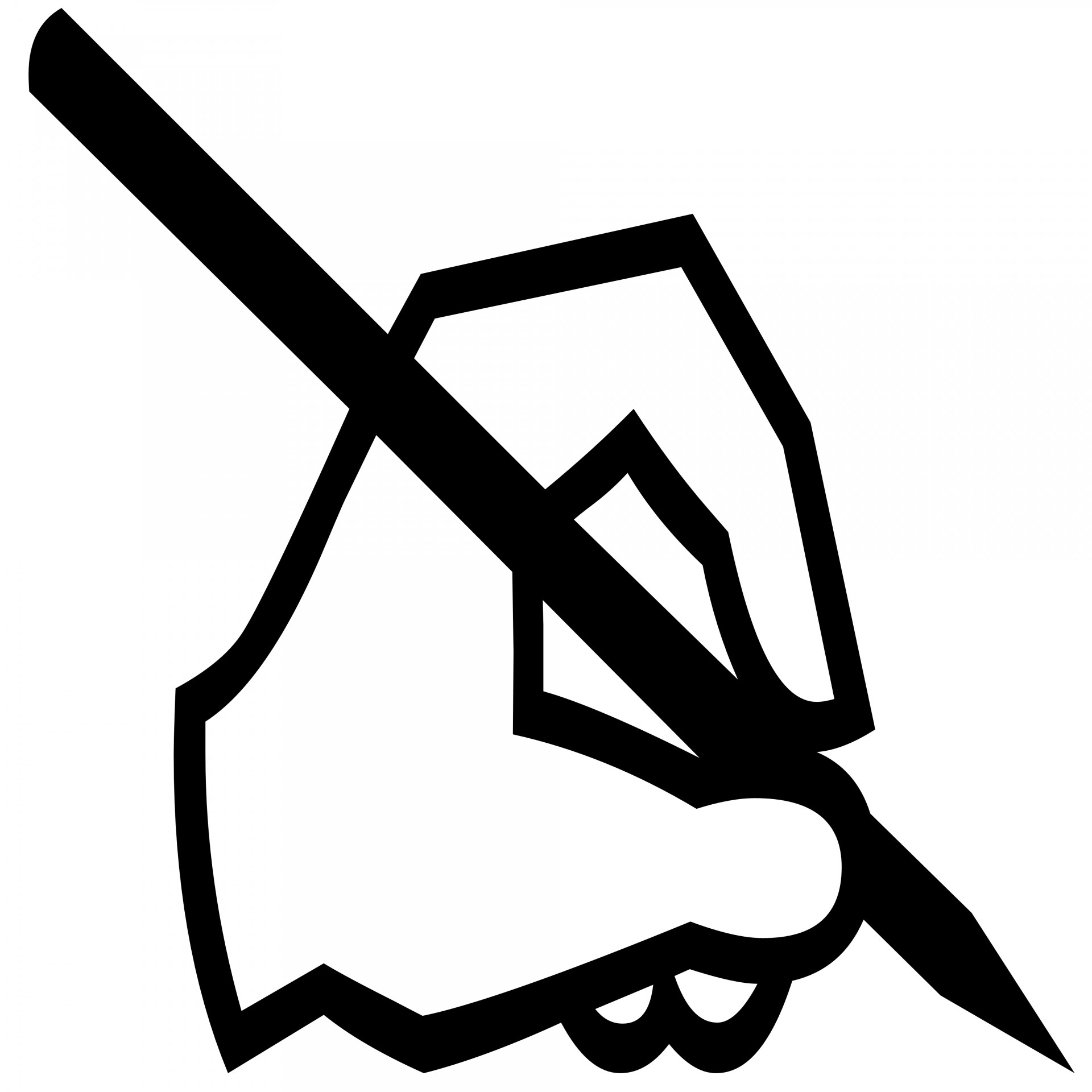 Exercise : Qu’est- ce que tu bois? 



5.    Je bois ( du/ de la / des) jus de pomme.
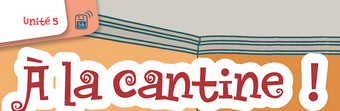 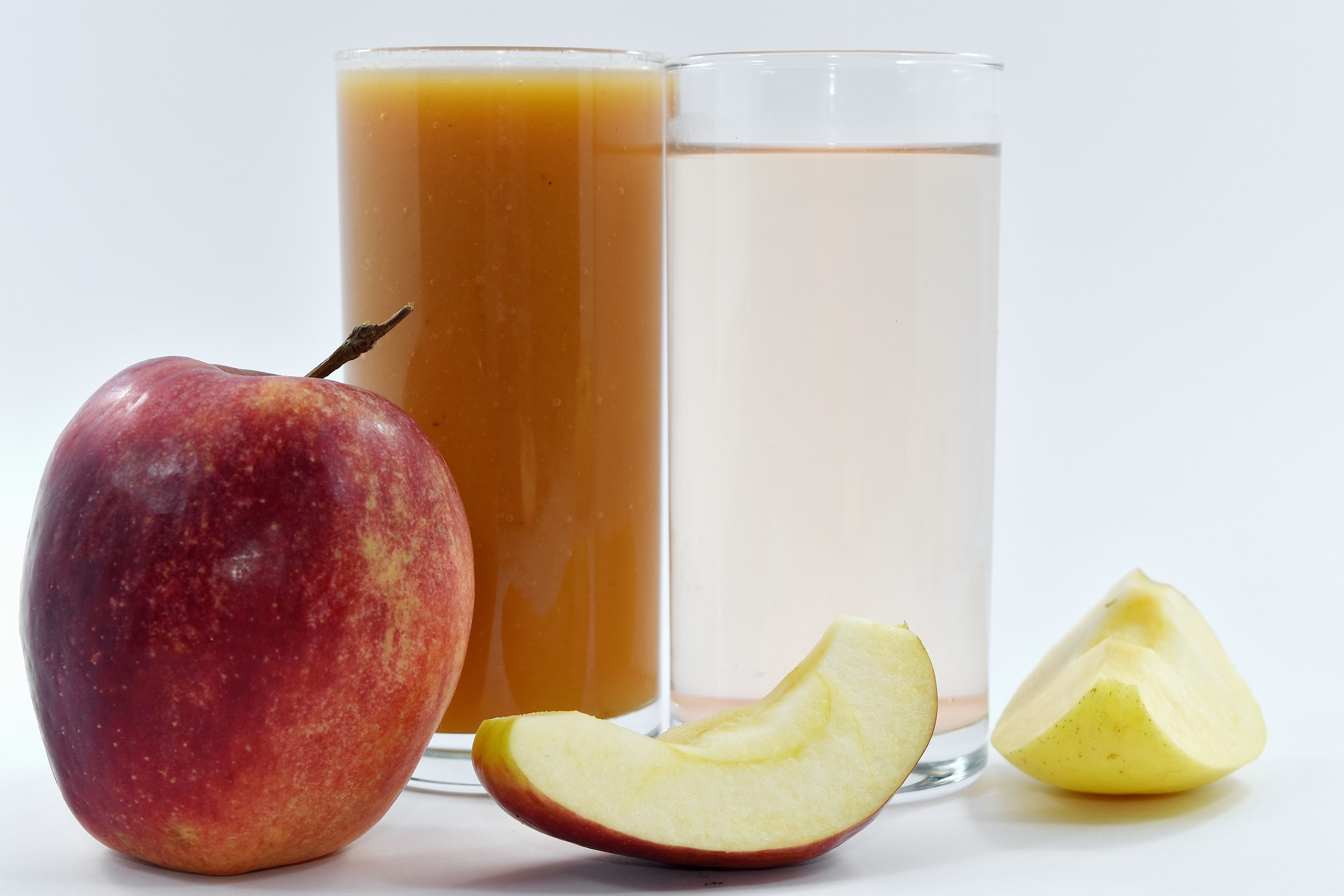 34
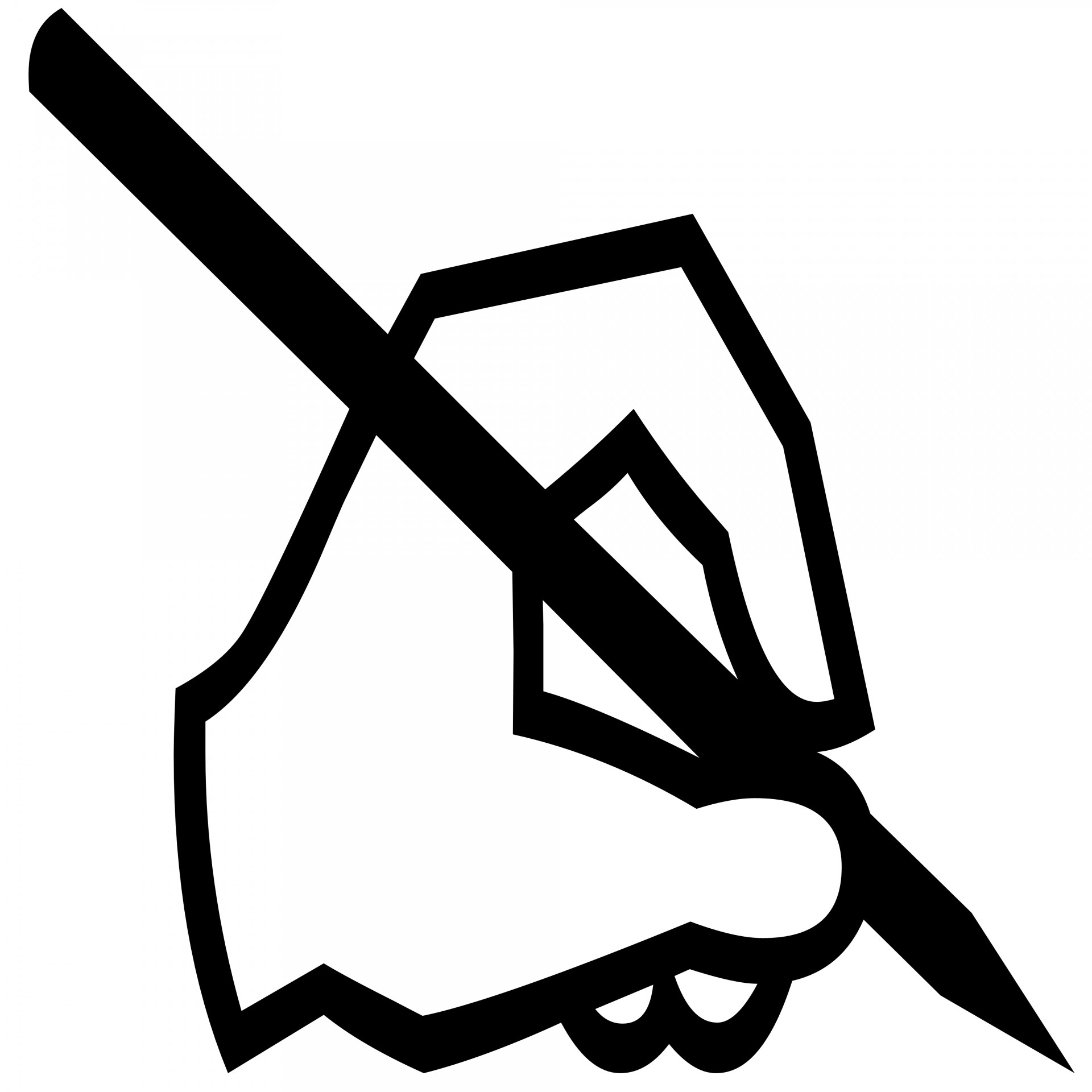 Exercise : Qu’est- ce que tu bois? 



5.    Je bois ( du) jus de pomme.
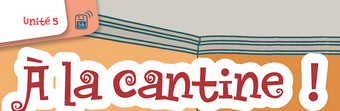 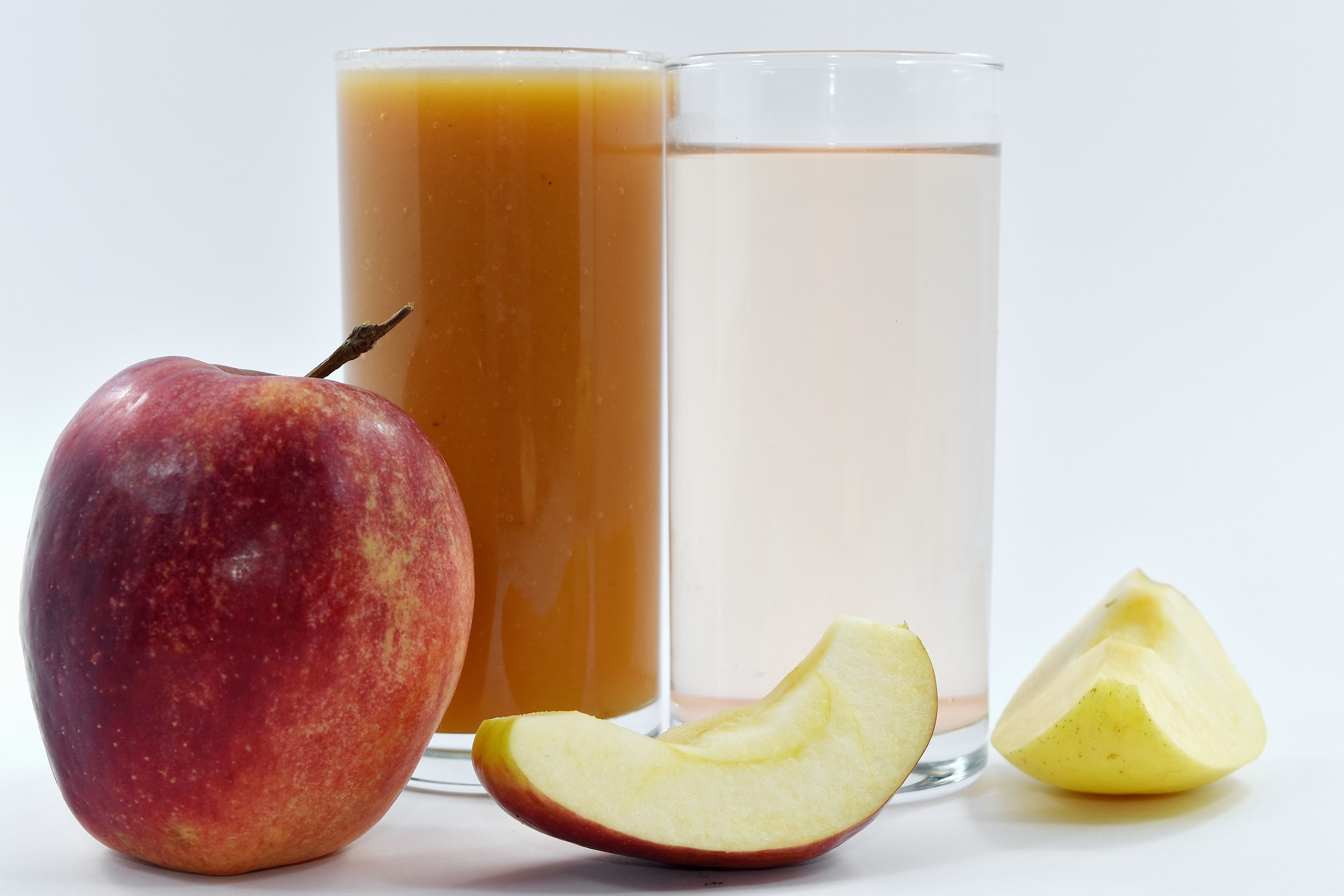 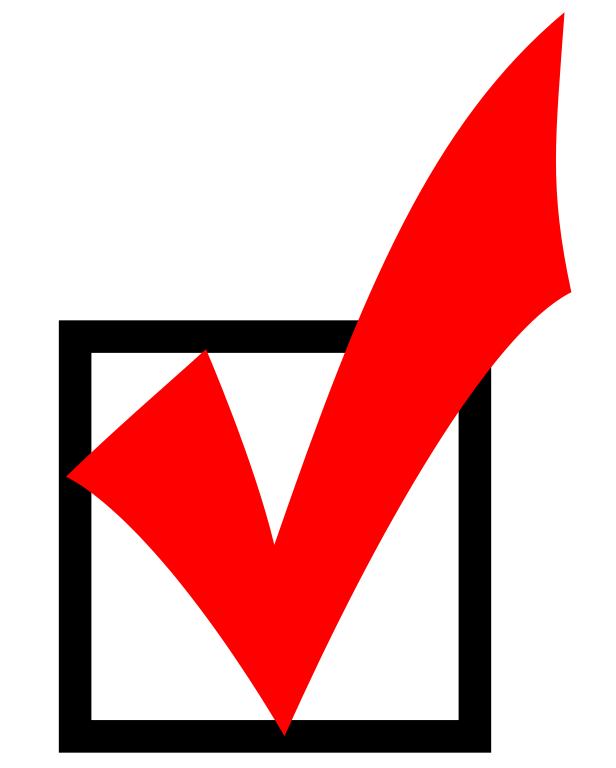 35
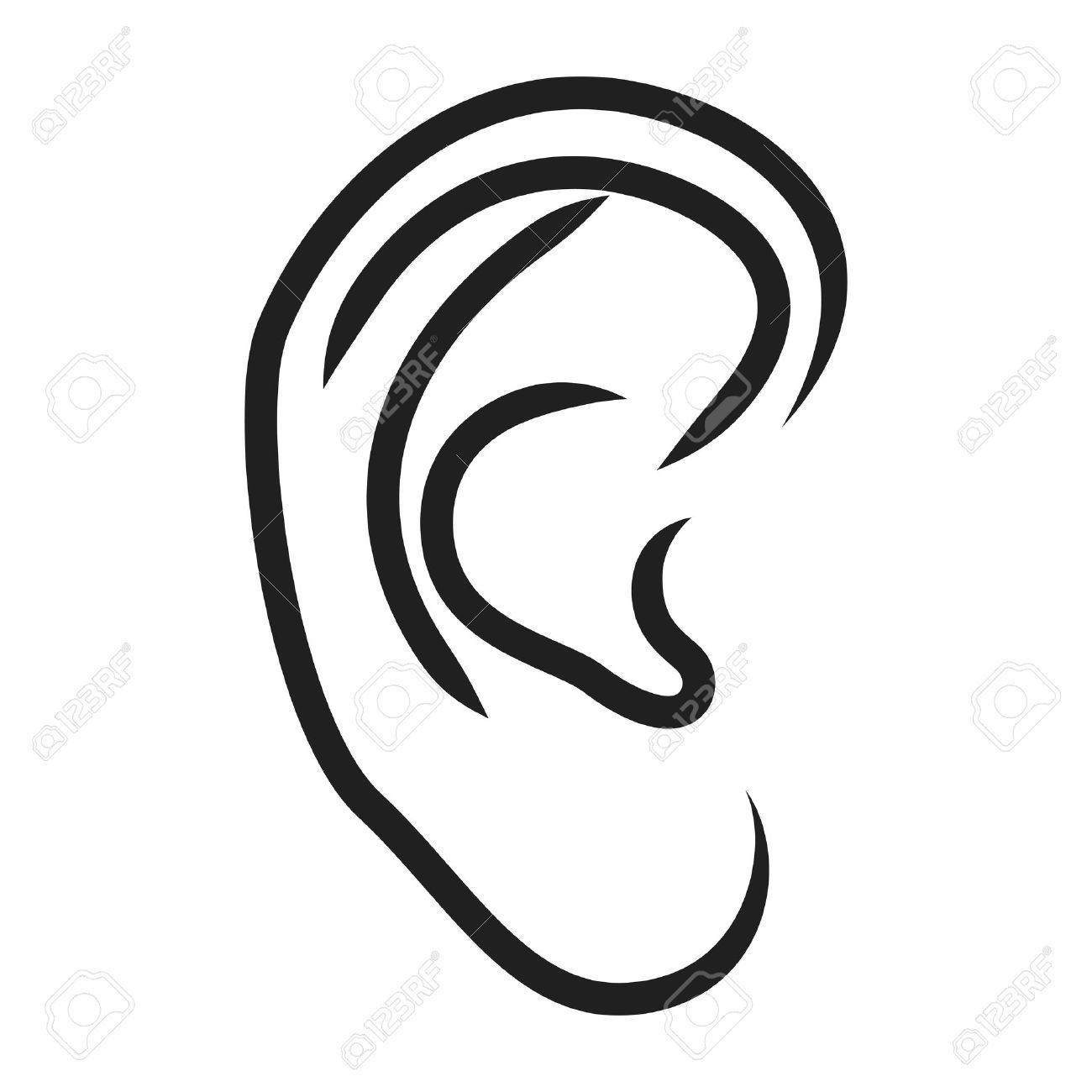 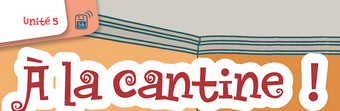 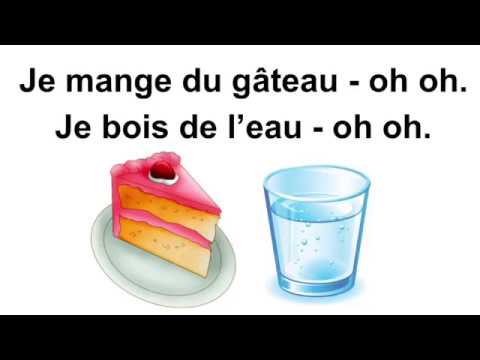 36
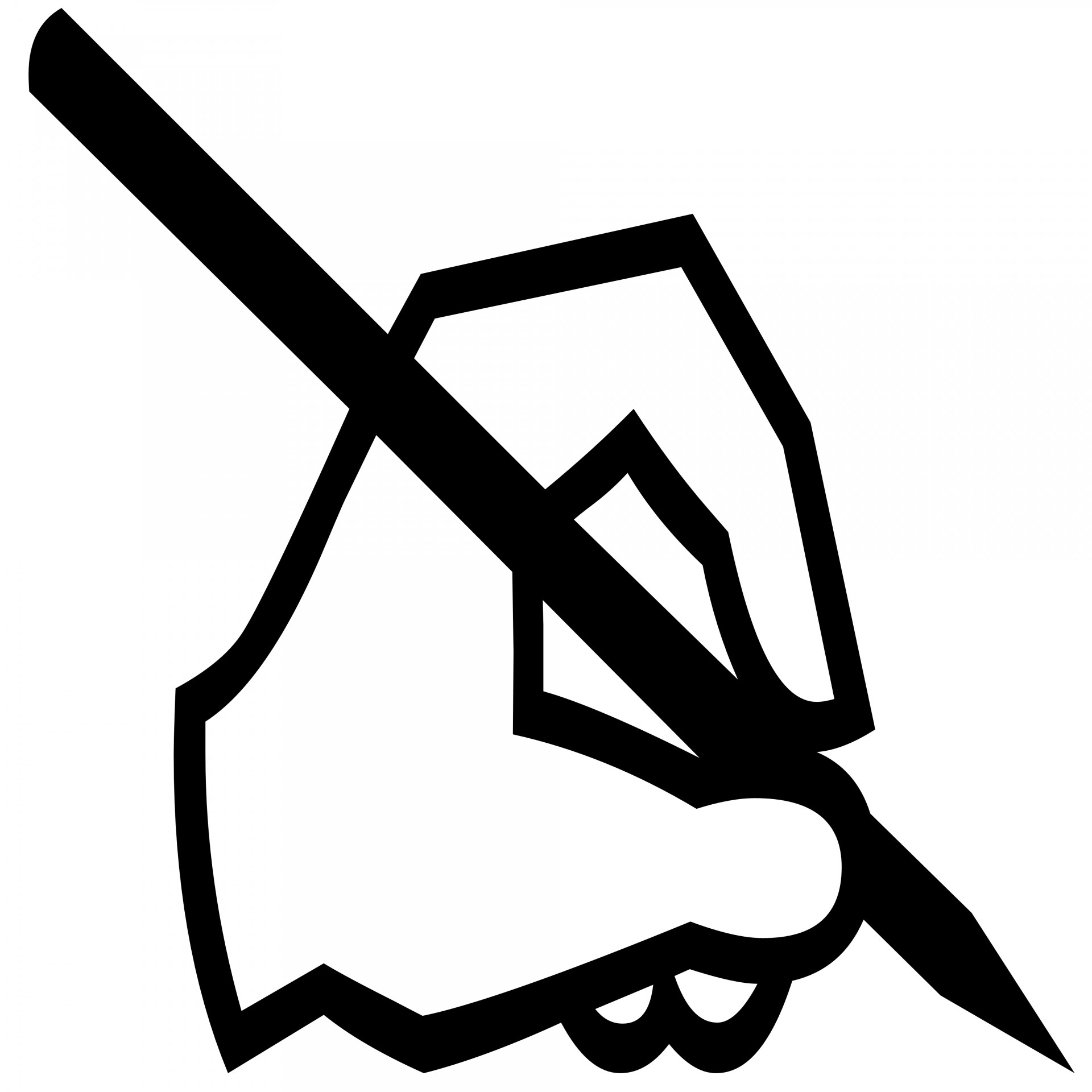 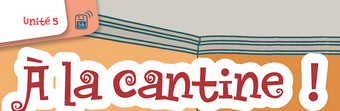 Activité 1: Les Devoirs : Qu’est- ce que tu manges? 

1. le poisson                   Je mange ( du/ de la / des) poisson.
 
                                
2. les oeufs                  Je mange (du/ de la / des) oeufs. 
 


3. la salade                 Je mange (du/ de la / des ) salade.
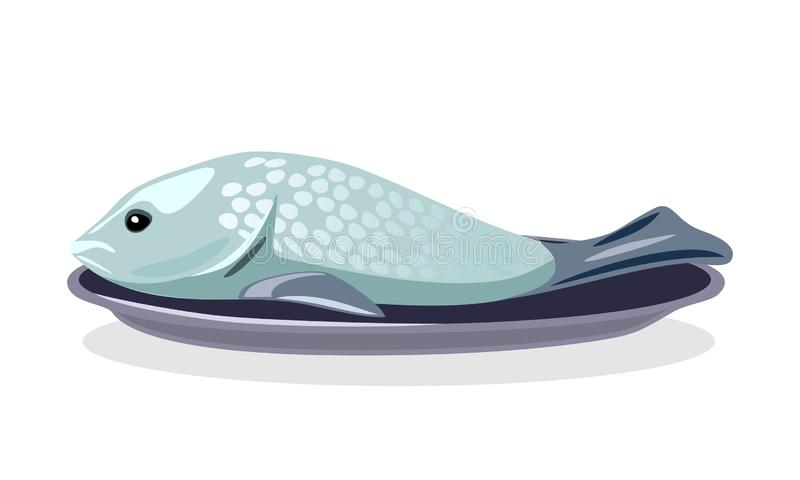 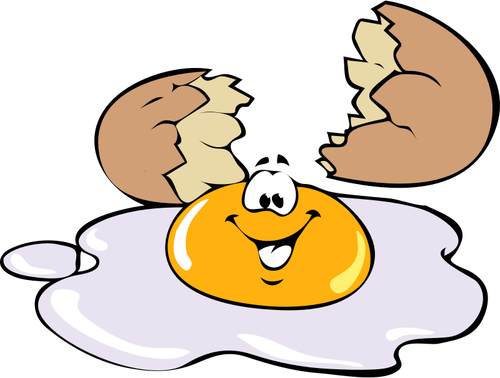 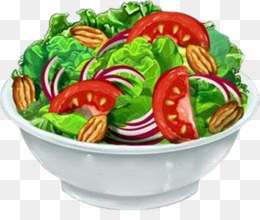 37
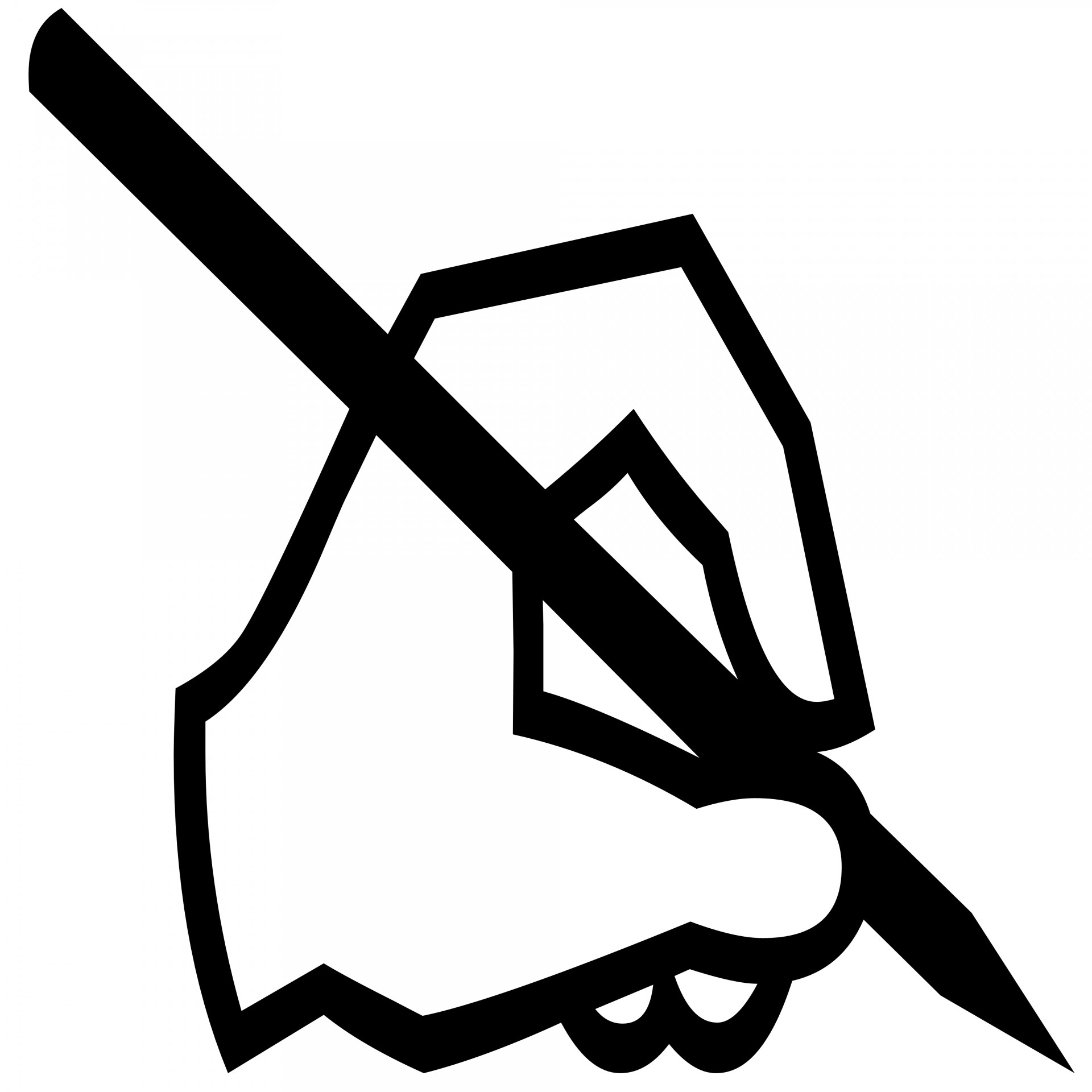 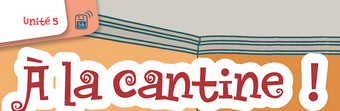 Activité 2: Les Devoirs : Qu’est- ce que tu bois? 

1. le lait                        Je bois ( du/ de la / des) lait.
 
                                
2. la limonade                  Je bois (du/ de la / des) limonade. 
 


3. le café                 Je bois (du/ de la / des ) café.
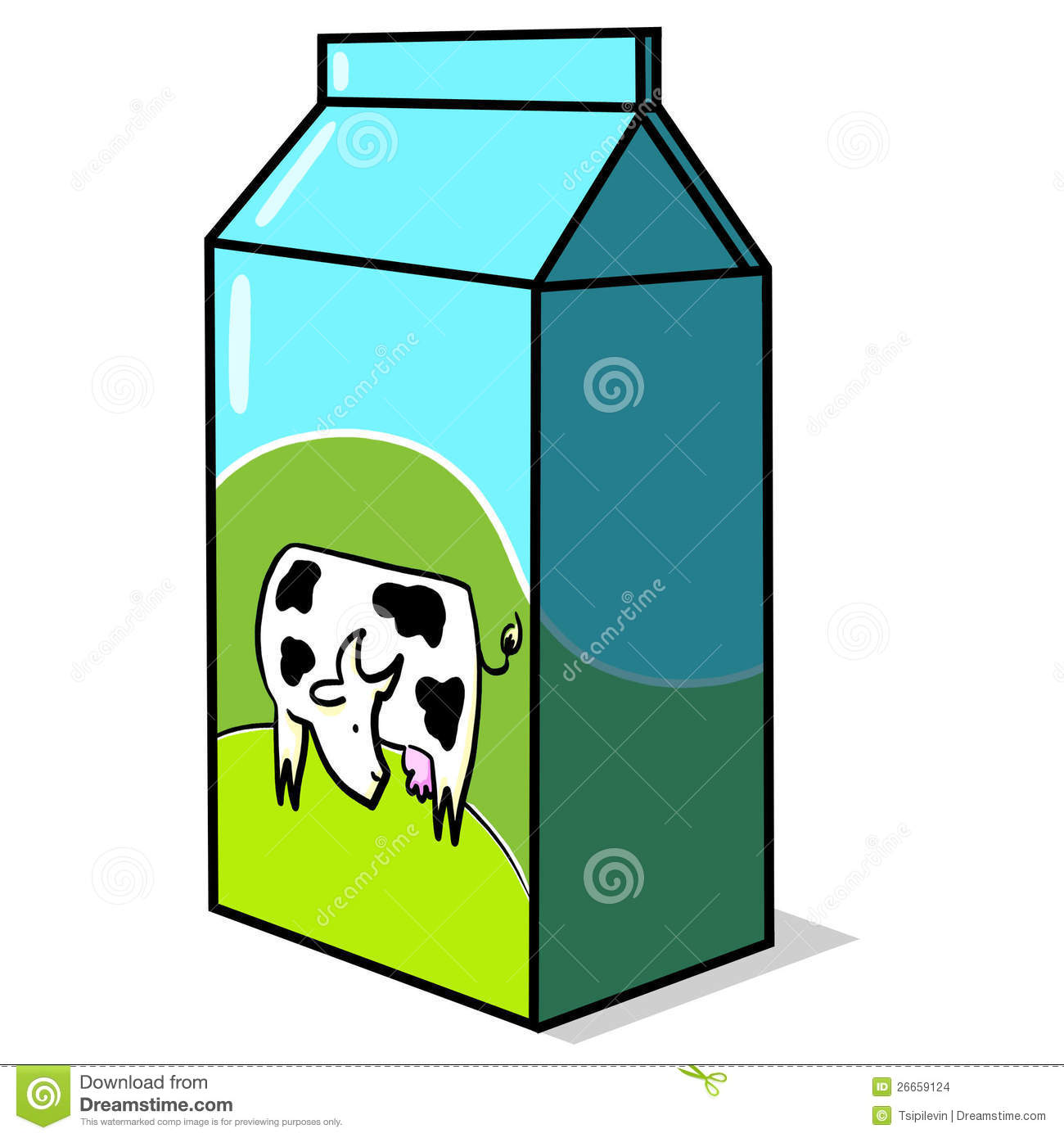 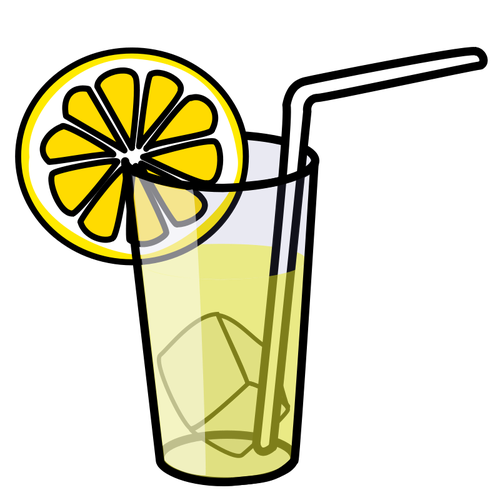 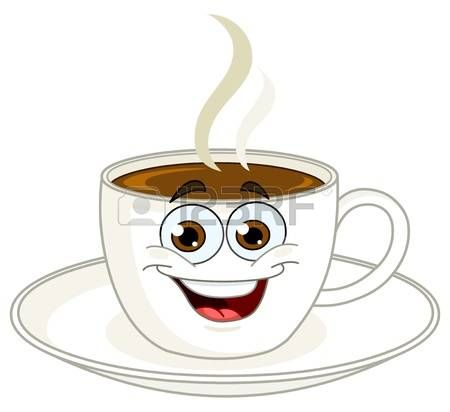 38
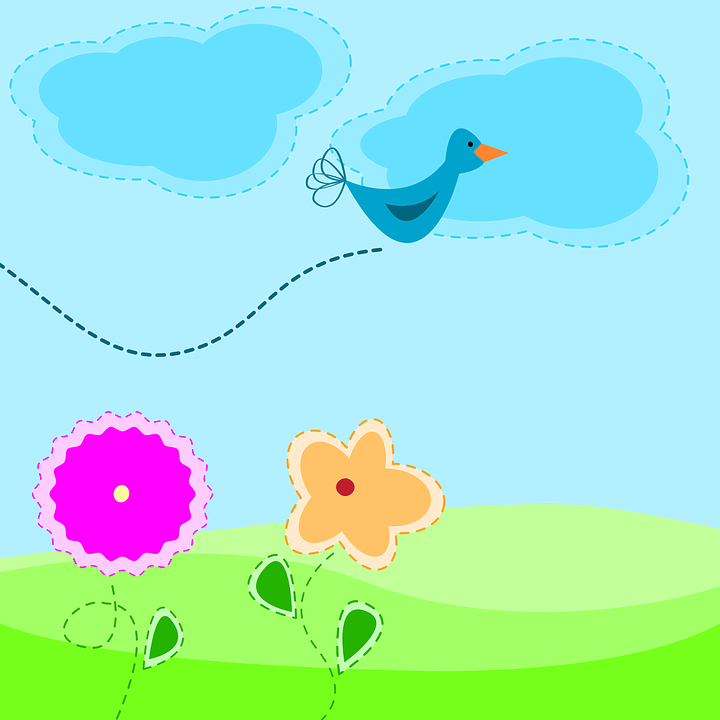 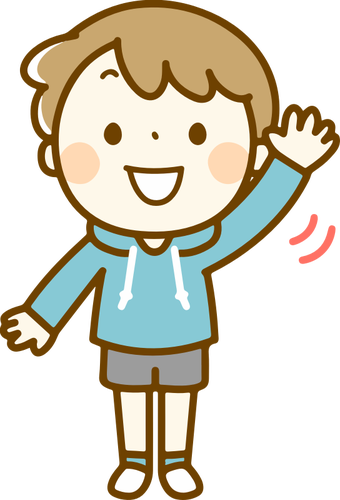 LA FIN!!!
39
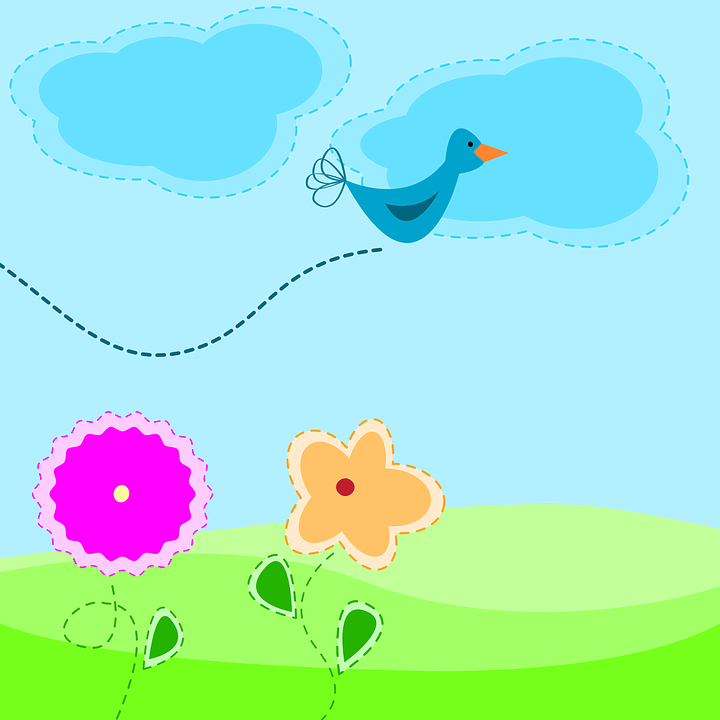 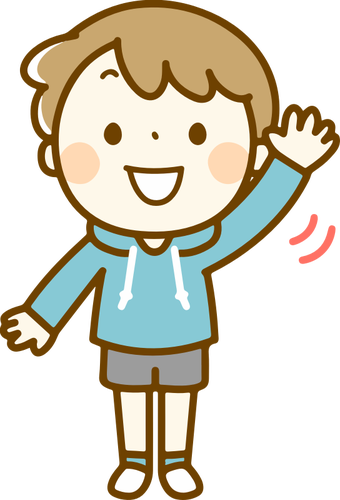 Bonne journée !
40
MERCI !
Des questions ?
41